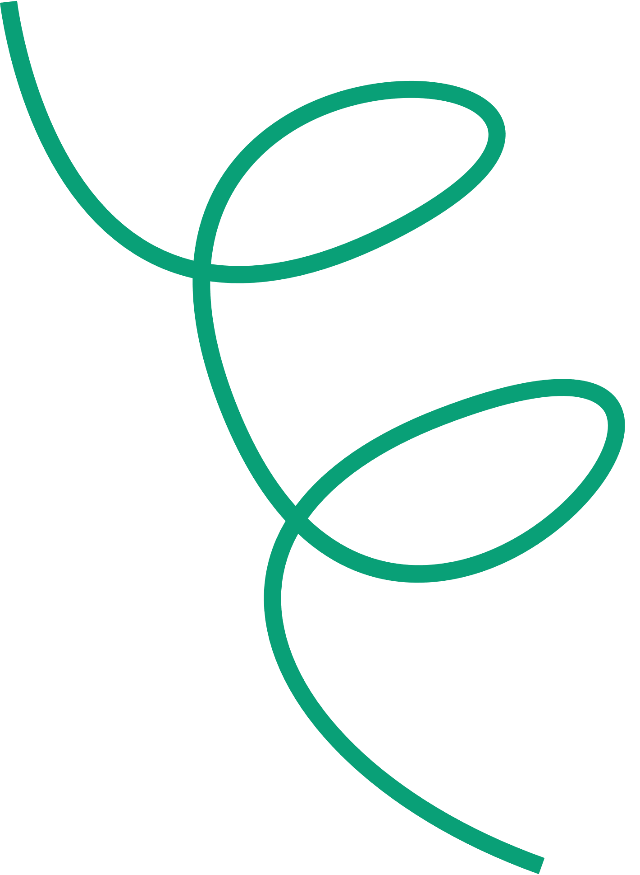 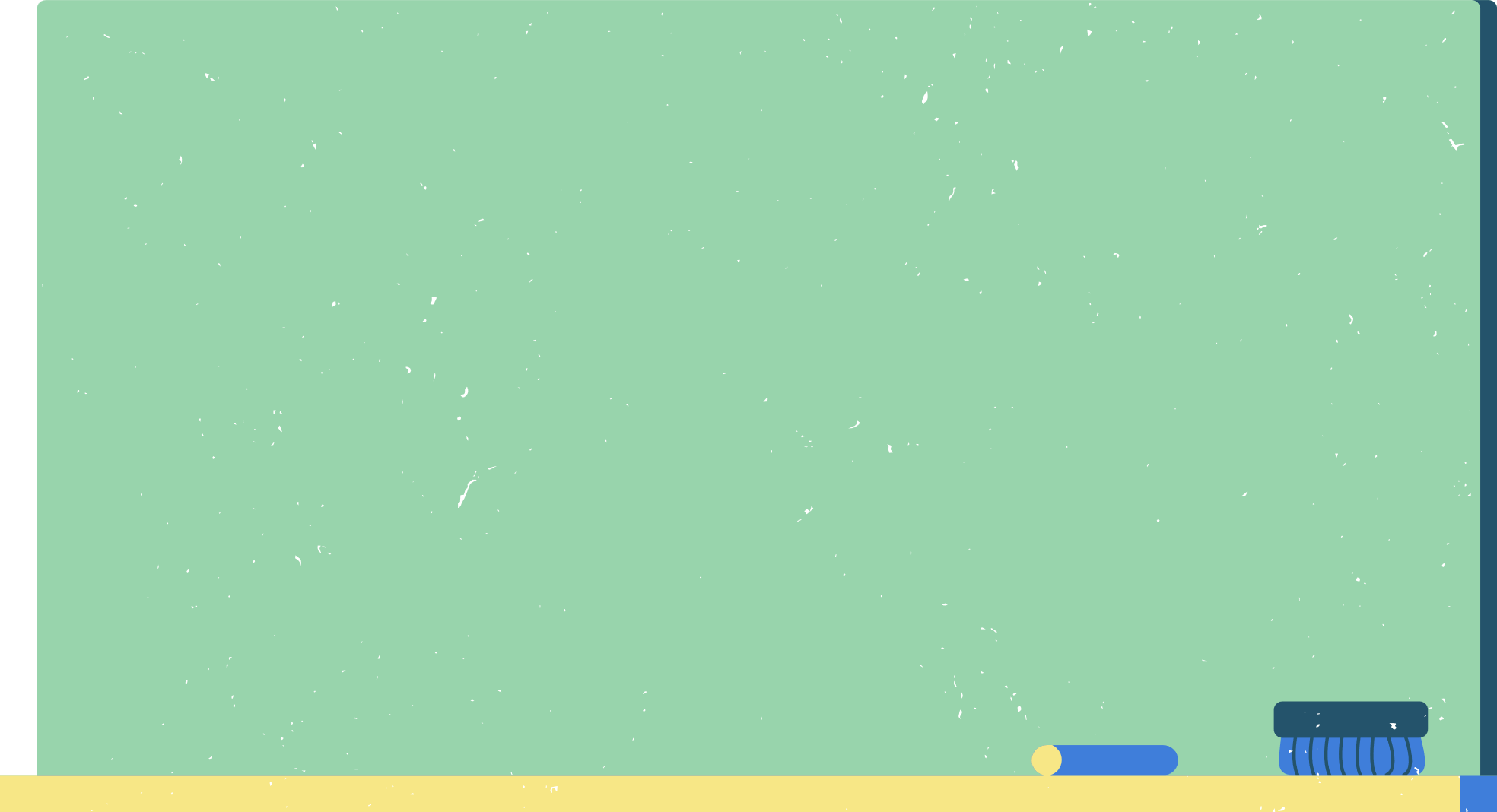 CHÀO MỪNG CÁC EM 
ĐẾN VỚI TIẾT HỌC HÔM NAY!
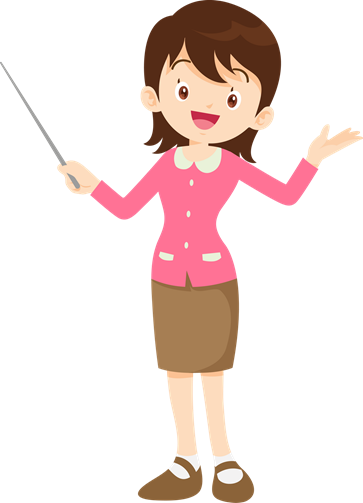 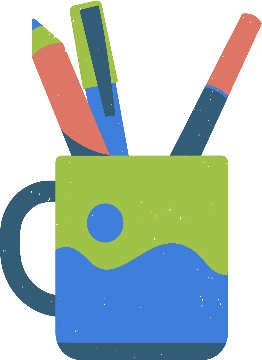 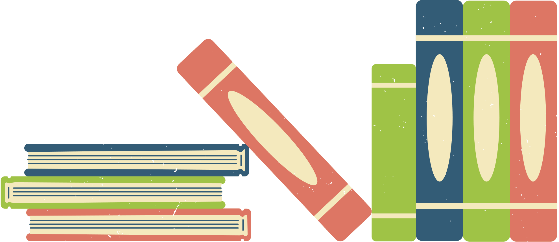 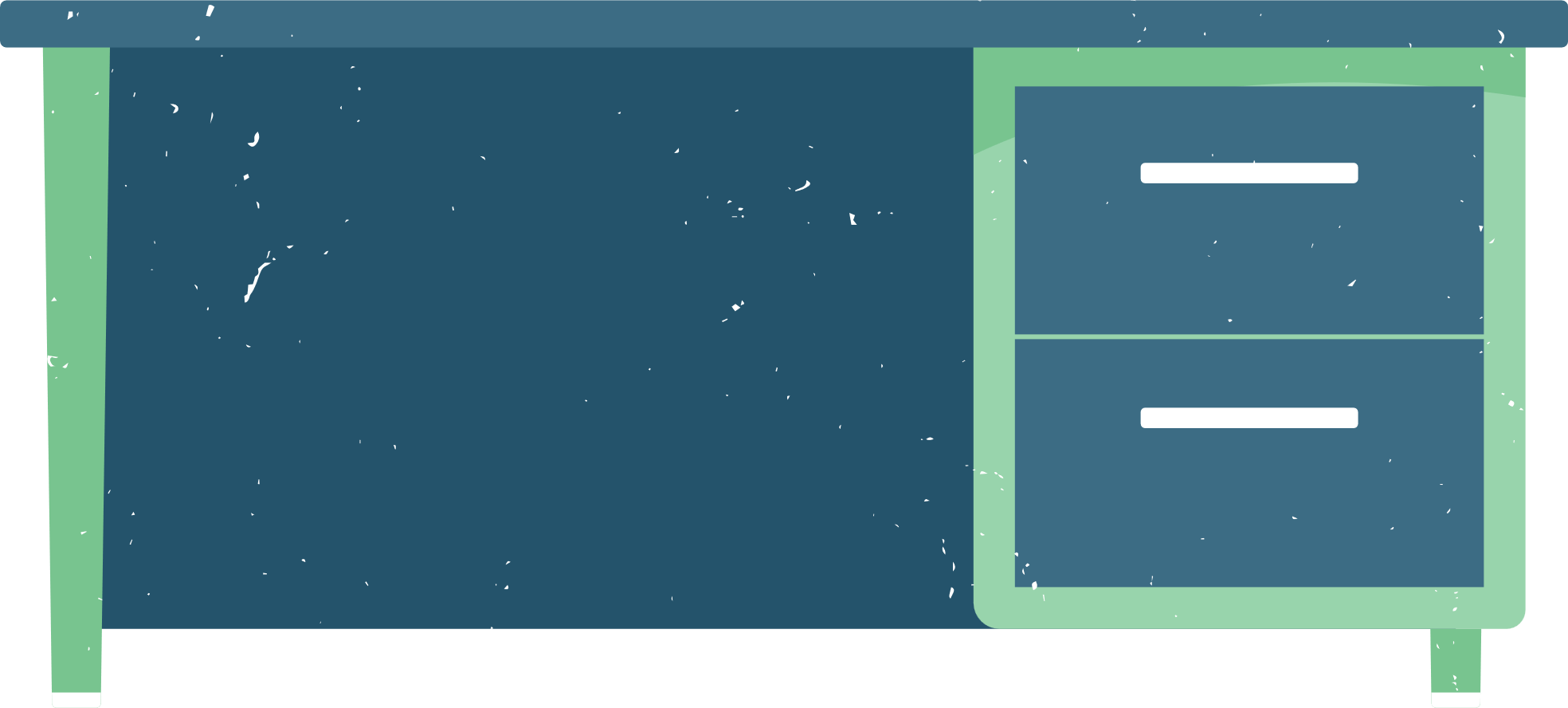 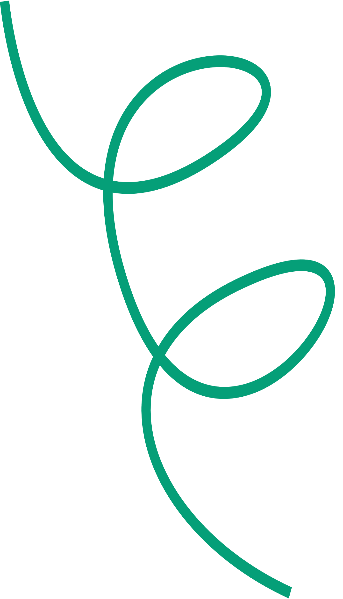 KHỞI ĐỘNG
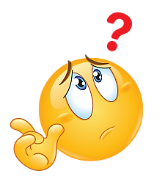 Làm thế nào để tính được thời gian gửi của bác An để bác nhận được 150 triệu đồng?
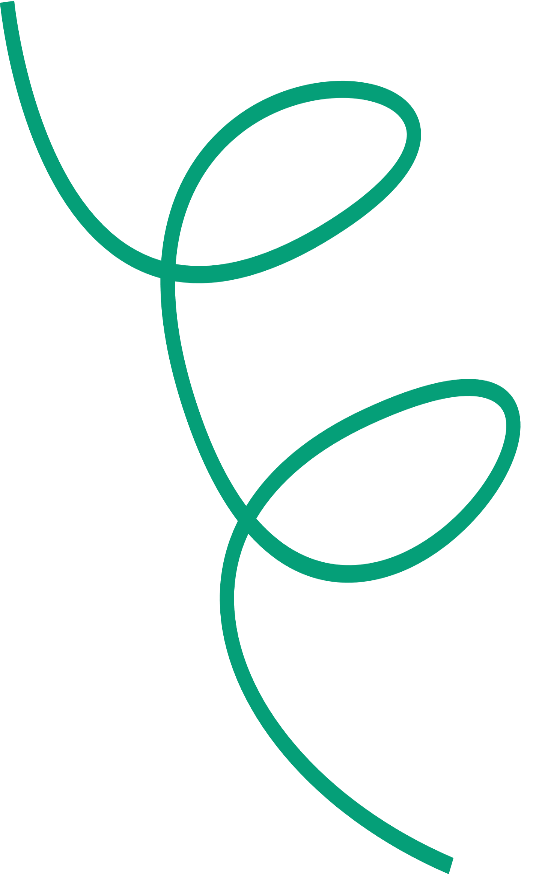 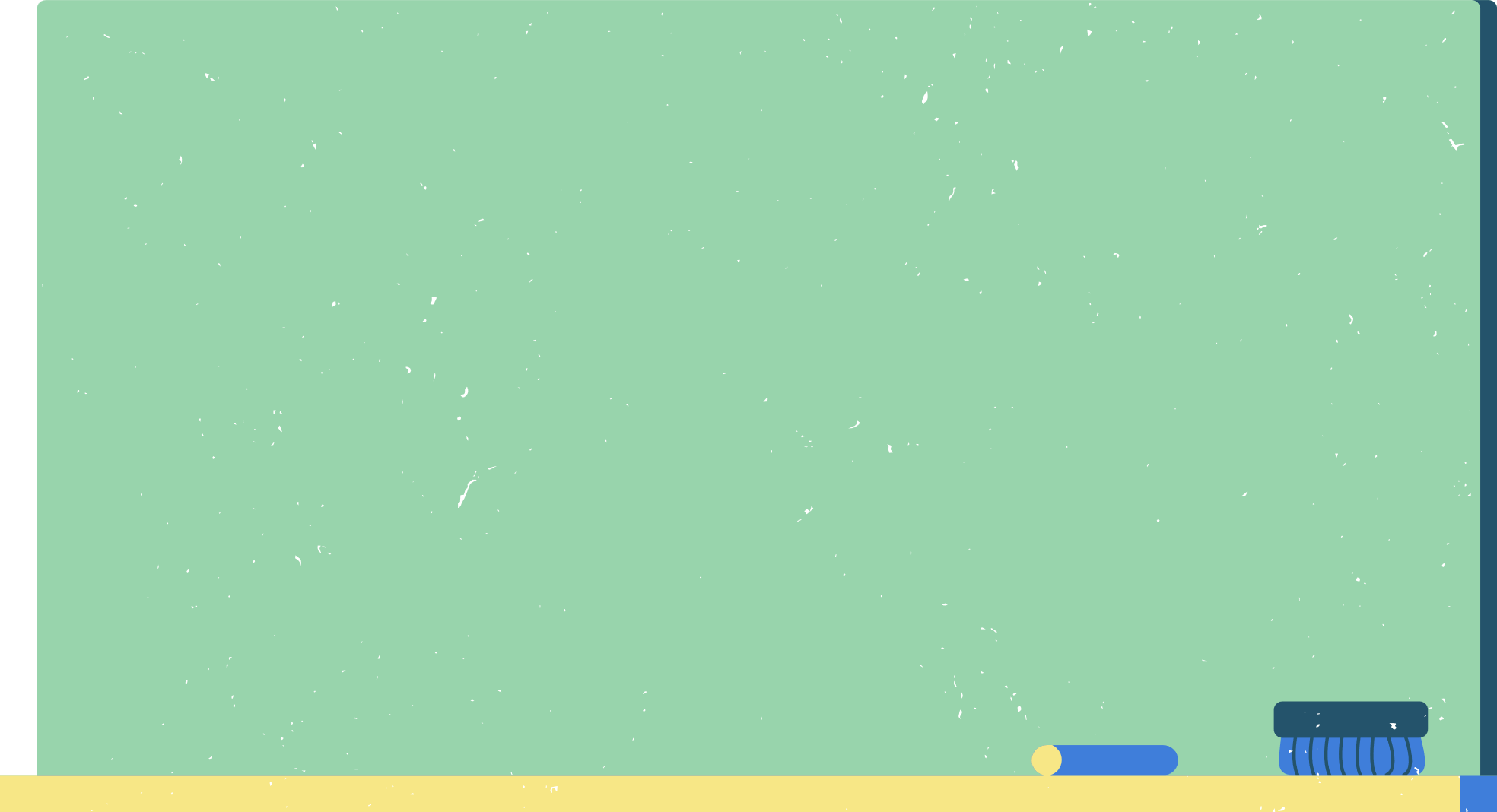 CHƯƠNG VI: HÀM SỐ MŨ 
VÀ HÀM SỐ LÔGARIT
BÀI 19. LÔGARIT
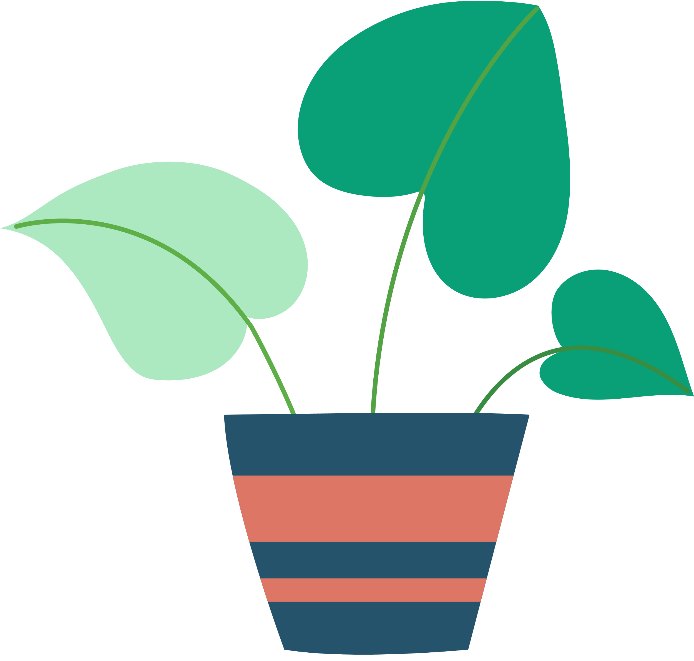 NỘI DUNG BÀI HỌC
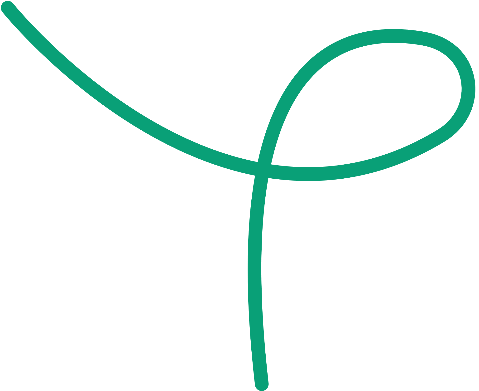 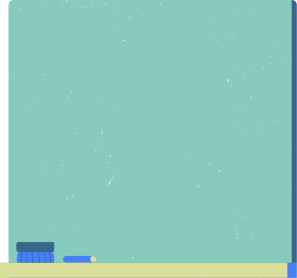 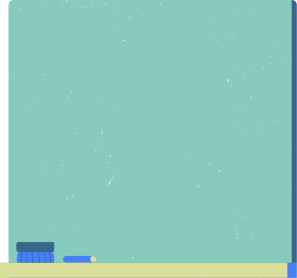 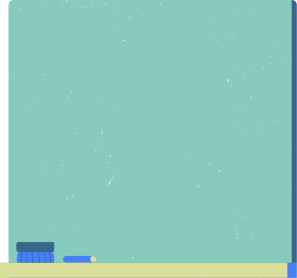 Khái niệm lôgarit
1
2
3
Tính chất của lôgarit
Lôgarit thập phân và lôgarit tự nhiên
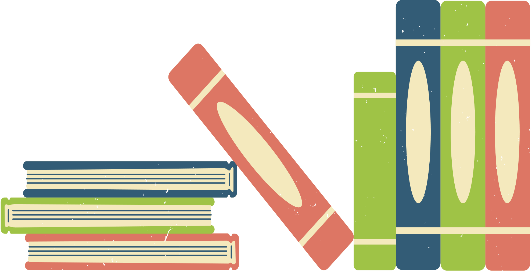 1. KHÁI NIỆM LOGAIRT
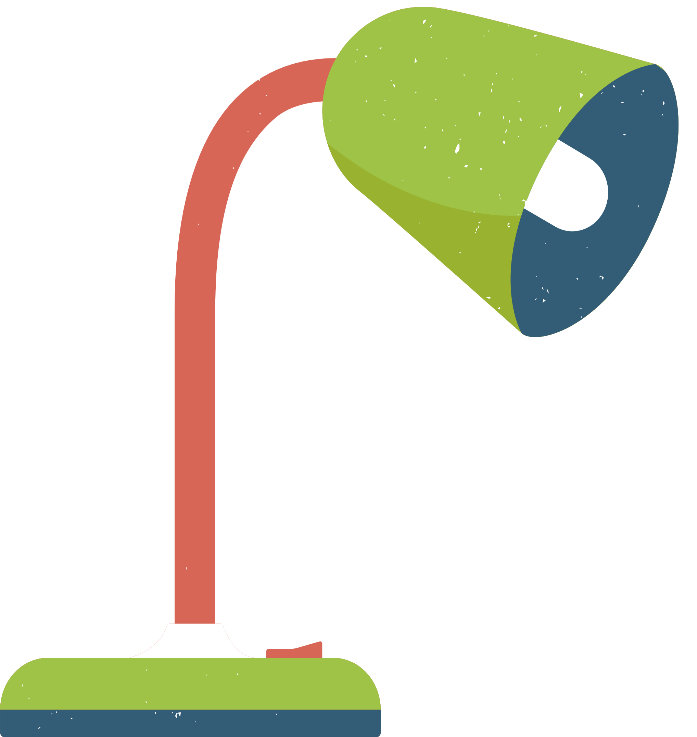 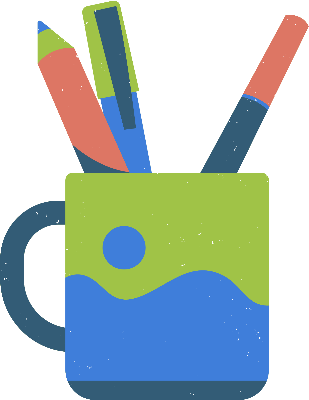 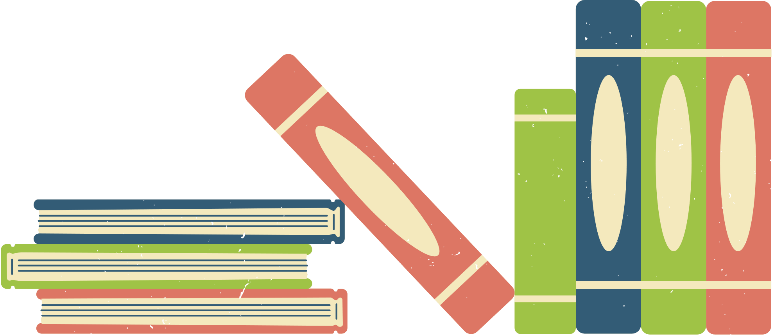 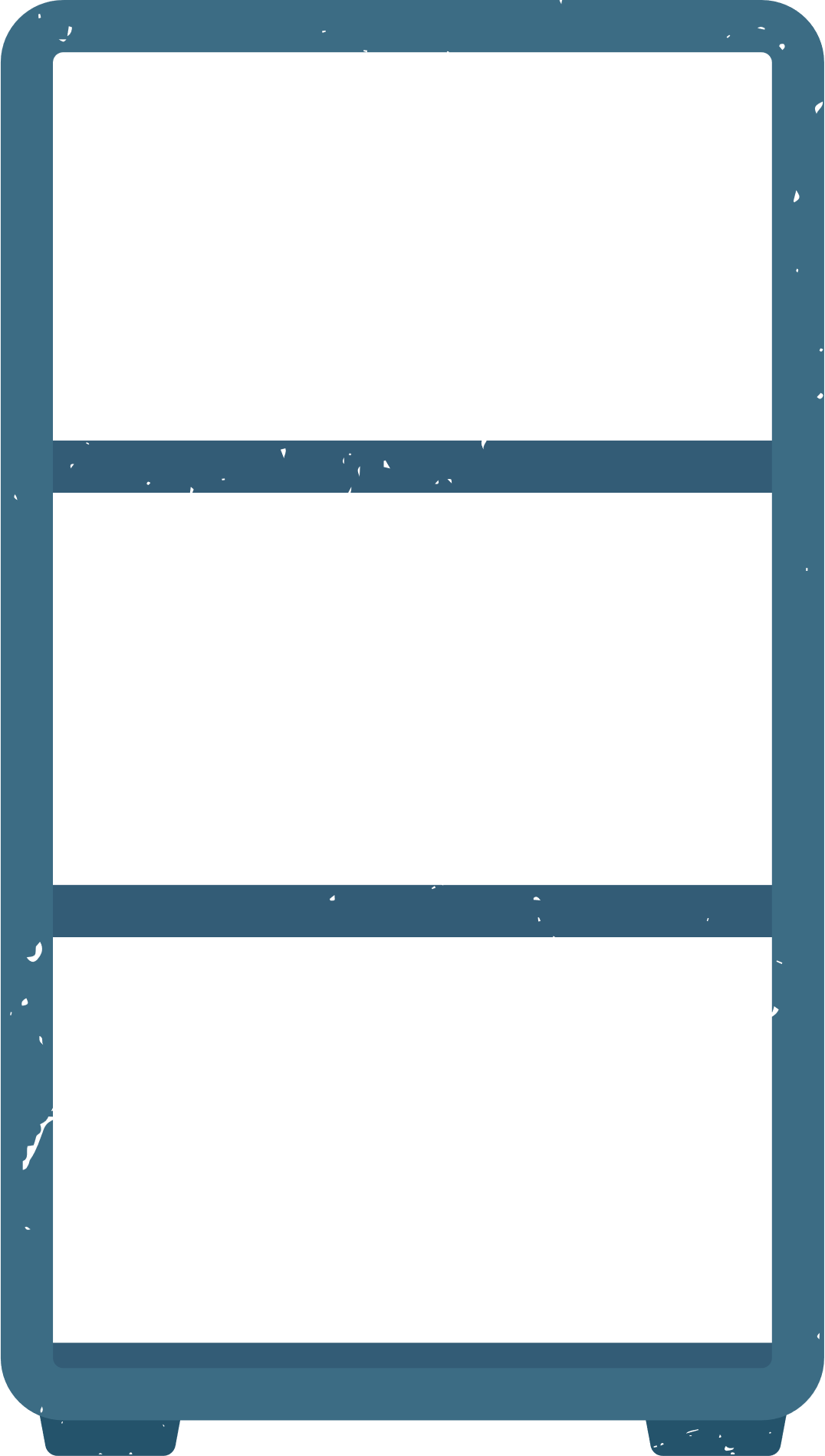 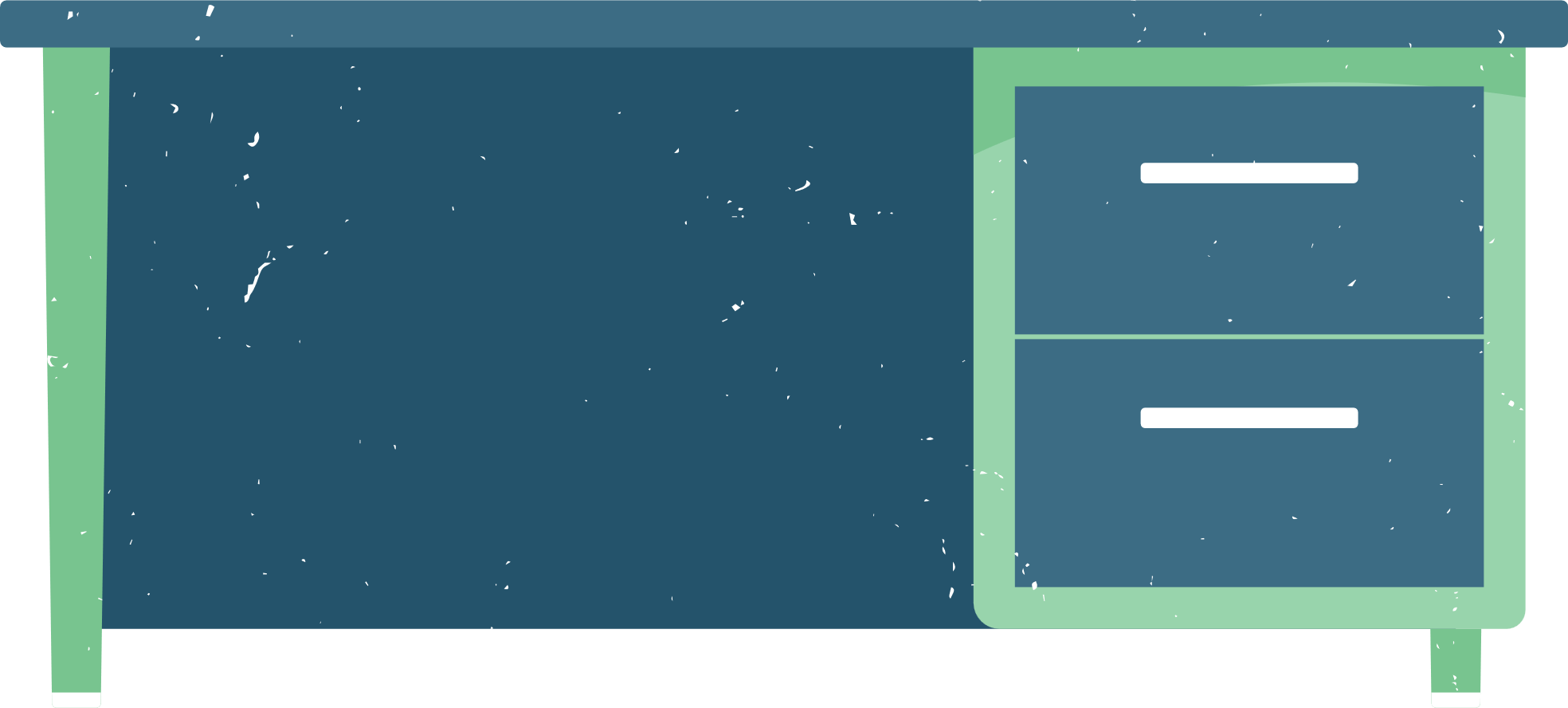 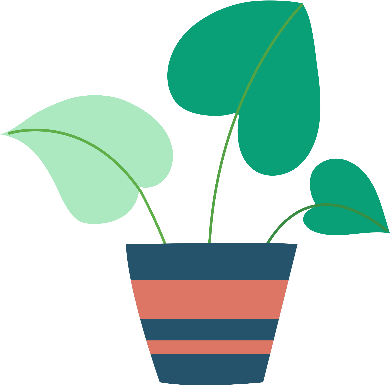 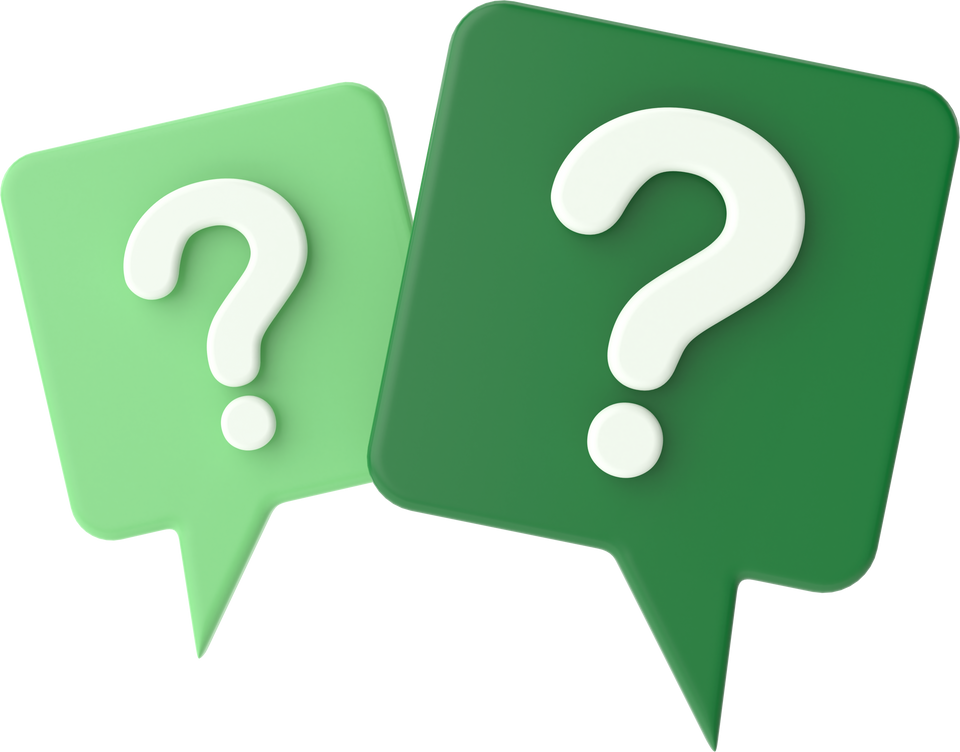 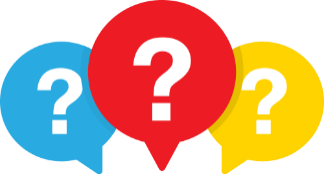 Thảo luận nhóm đôi, hoàn thành HĐ1.
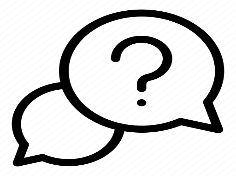 HĐ 1:
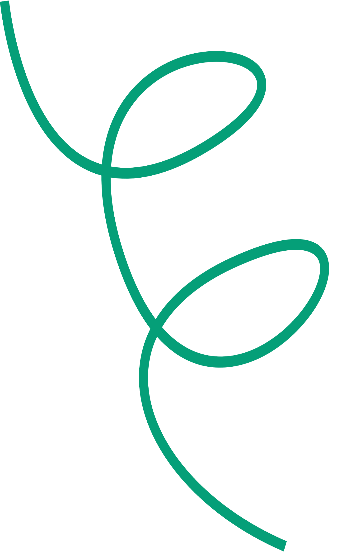 KẾT LUẬN
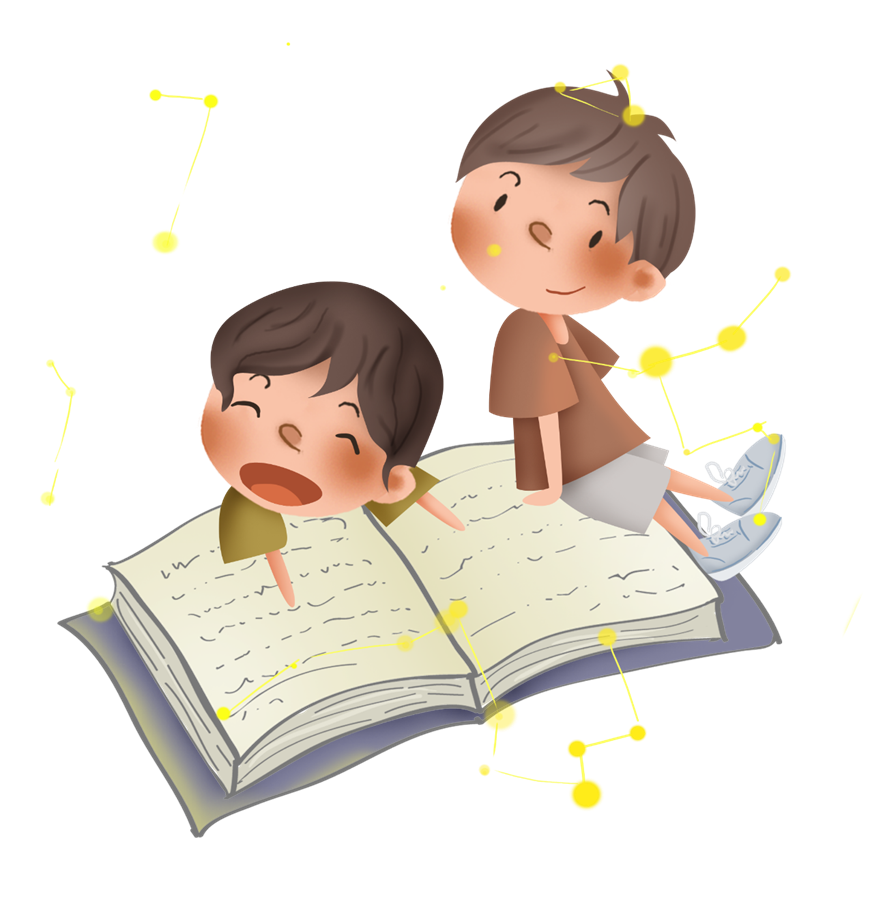 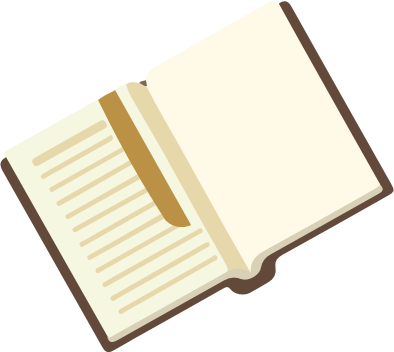 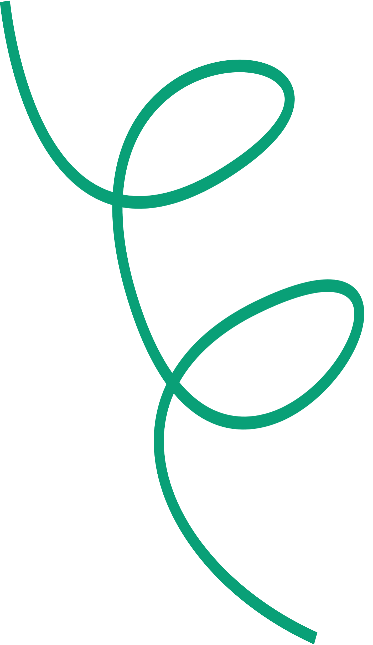 * Chú ý:
Không có lôgarit của số âm và số 0.
Cơ số của lôgarit phải dương và khác 1.
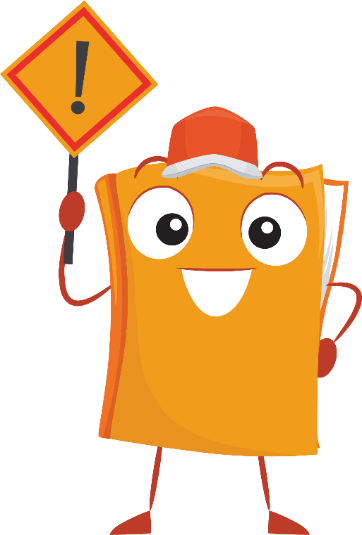 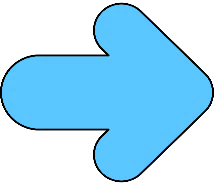 TÍNH CHẤT
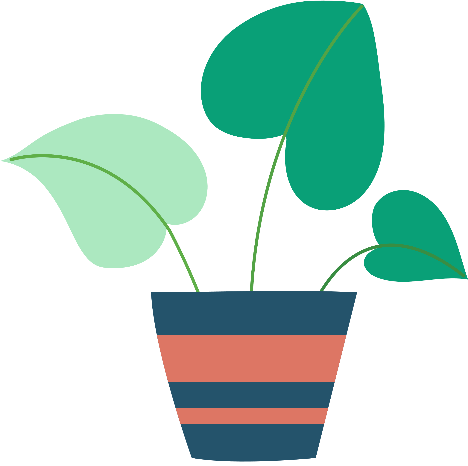 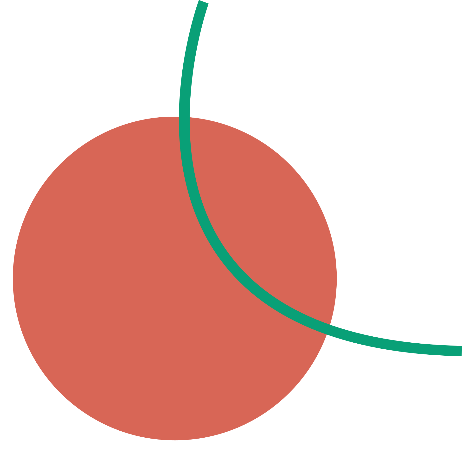 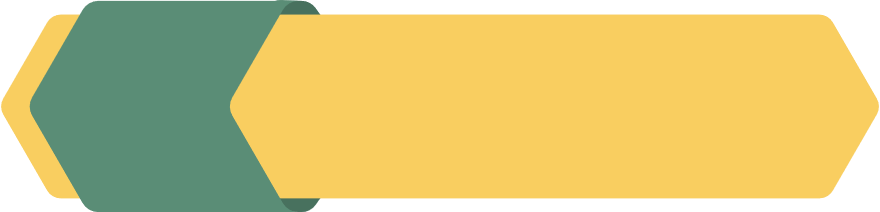 Ví dụ 1:
Giải
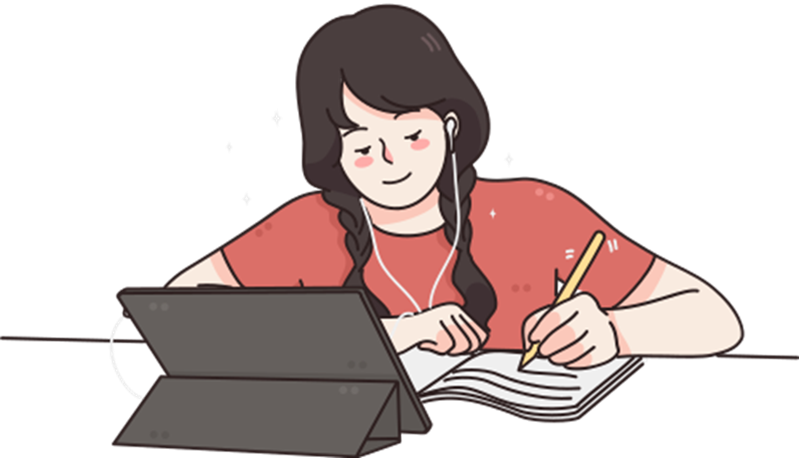 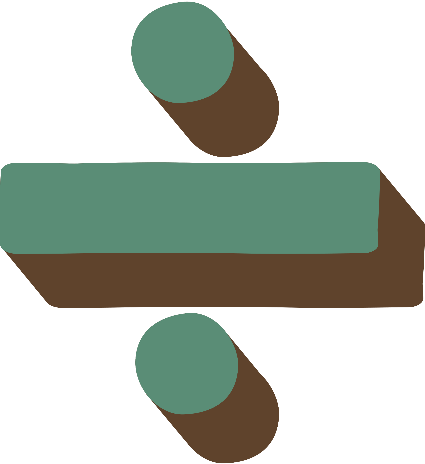 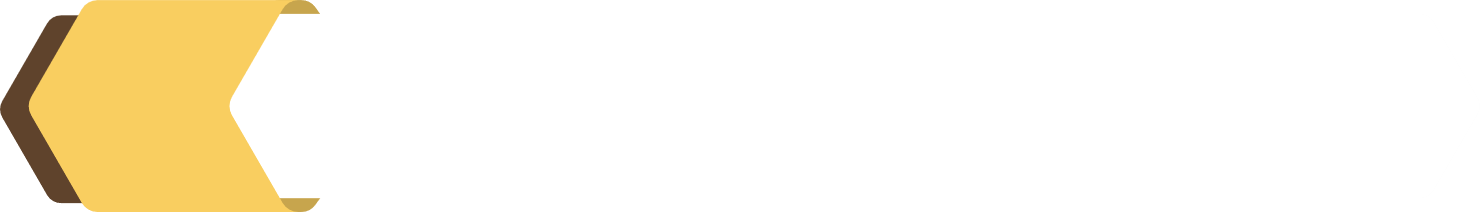 LUYỆN TẬP 1
Giải:
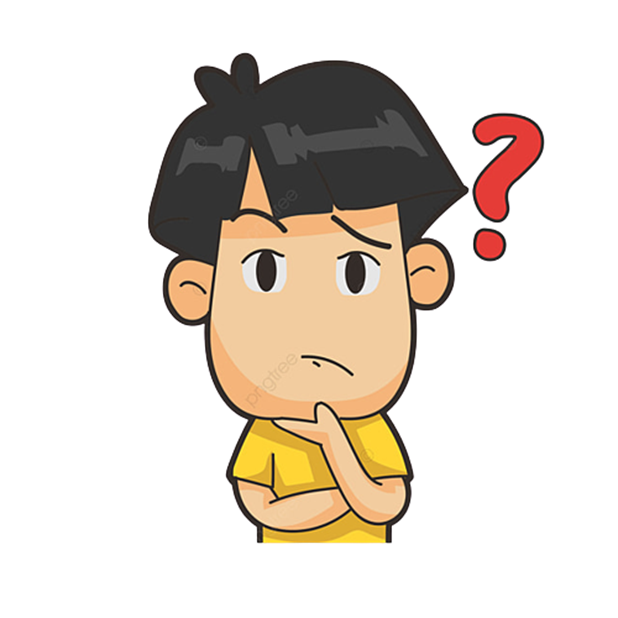 2. TÍNH CHẤT CỦA LÔGARIT
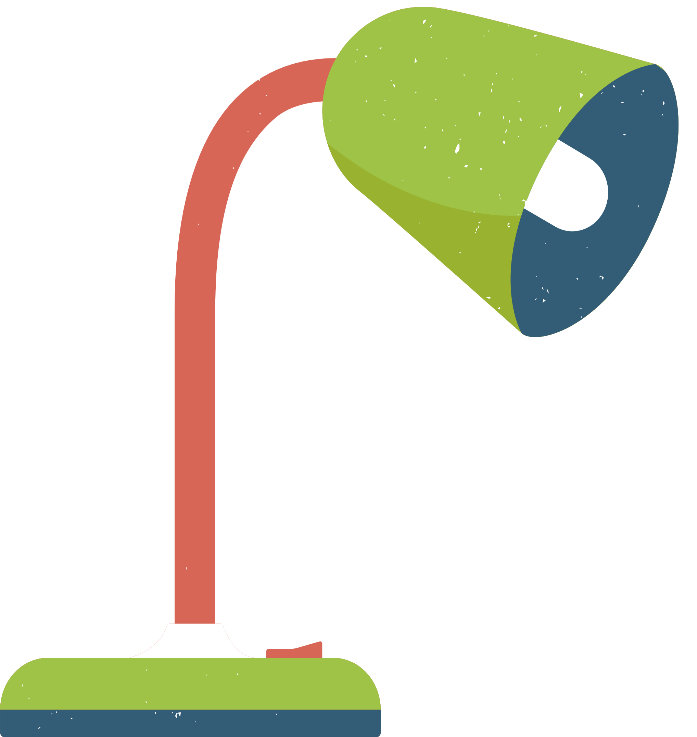 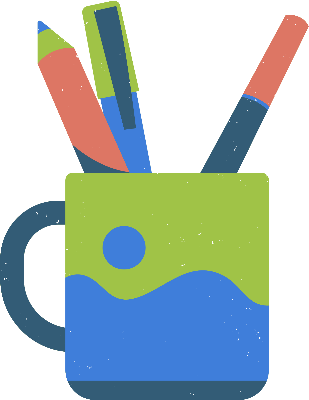 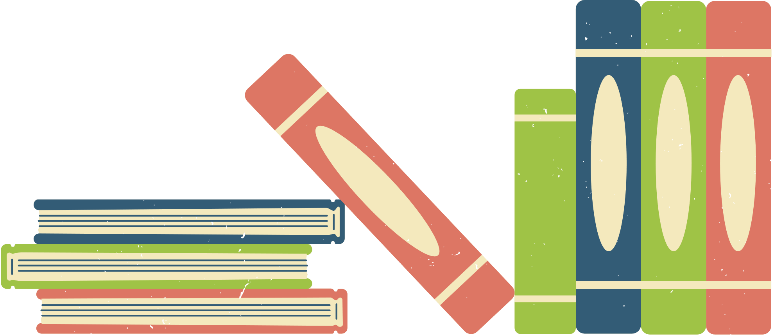 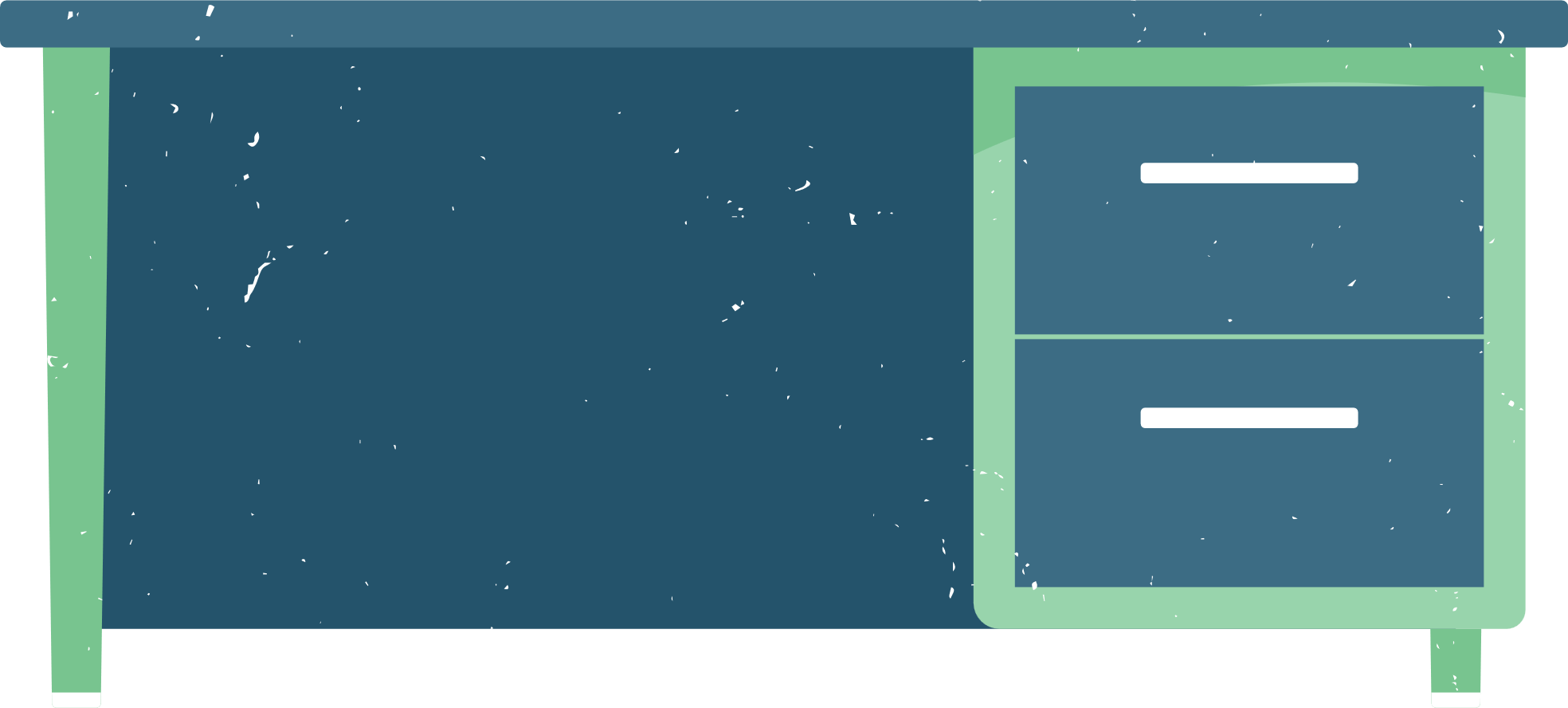 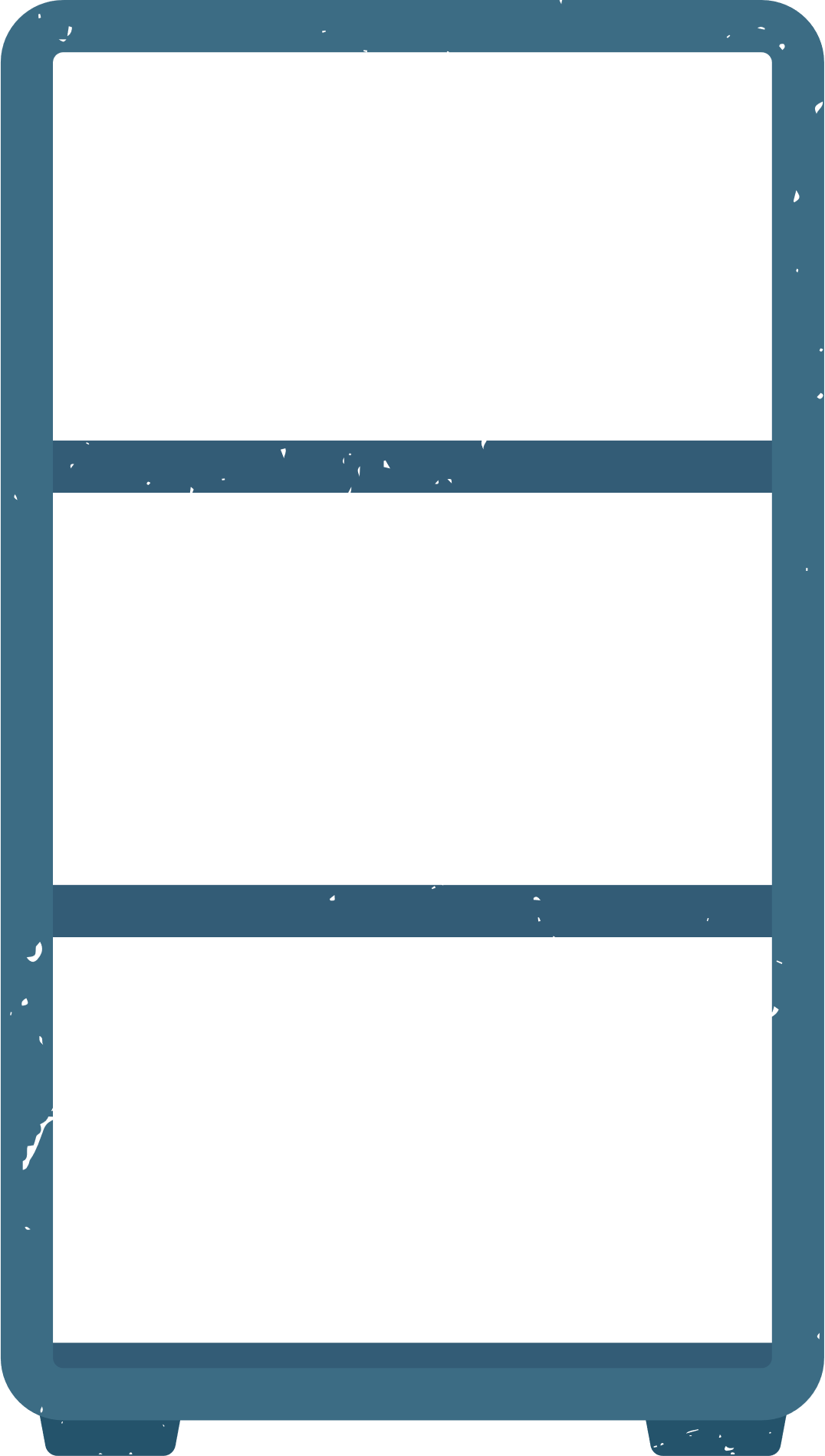 Quy tắc tính lôgarit
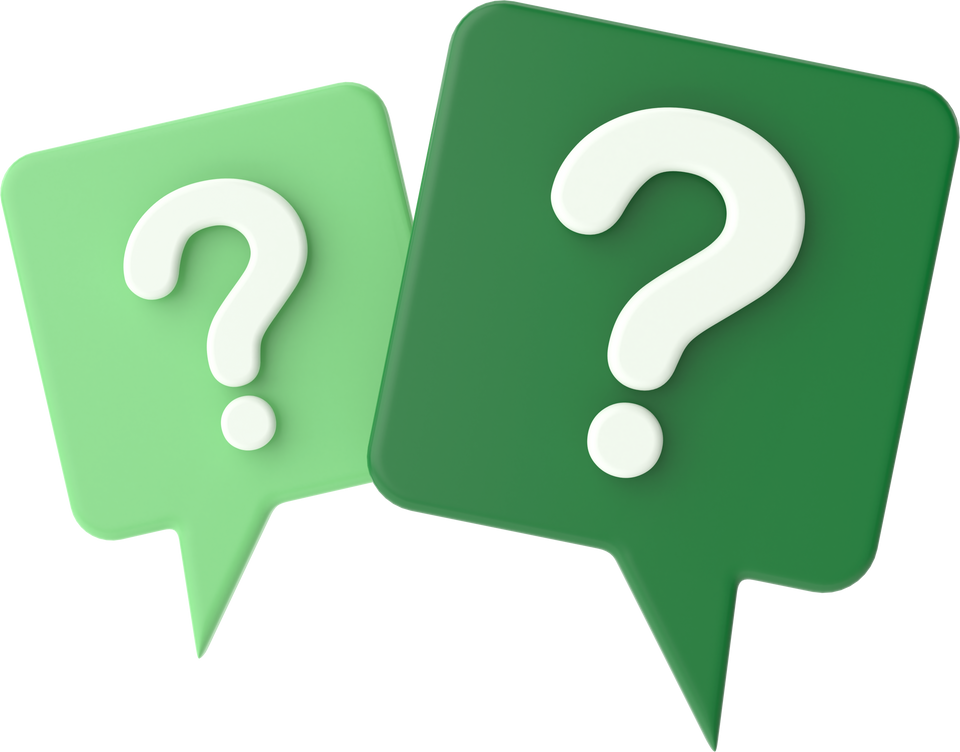 Nhận biết quy tắc tính lôgarit
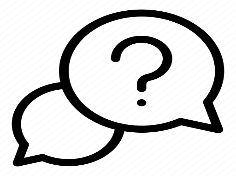 HĐ 2:
Giải:
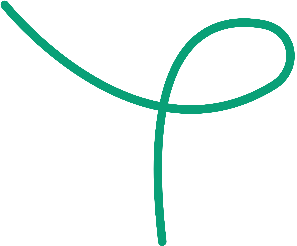 Quy tắc tính lôgarit
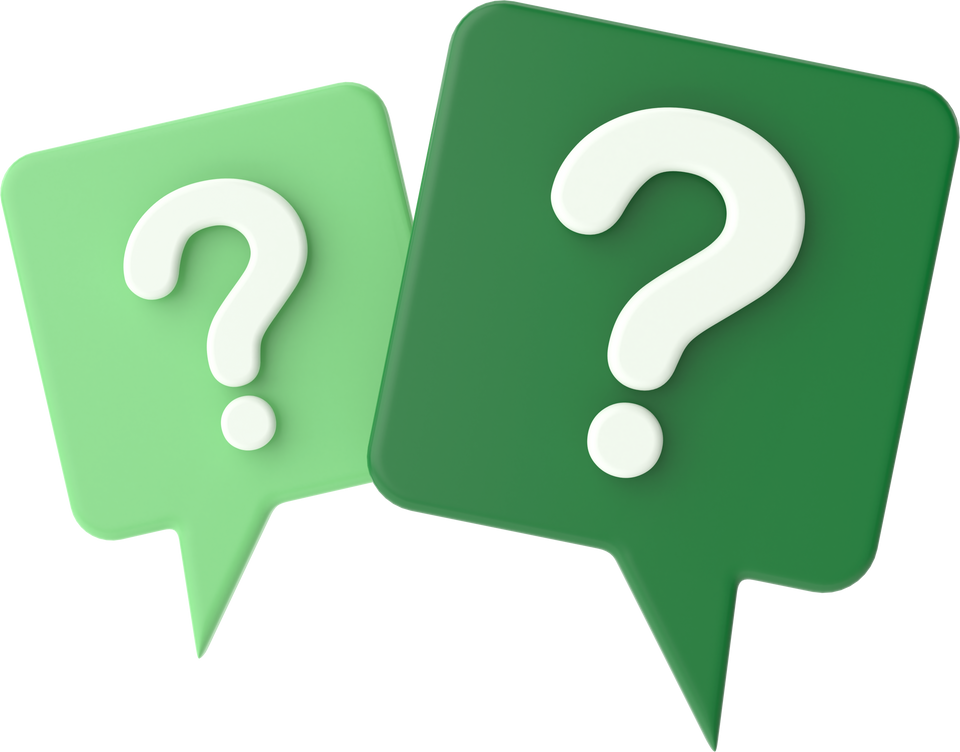 Nhận biết quy tắc tính lôgarit
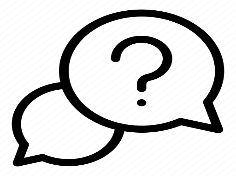 HĐ 2:
Giải:
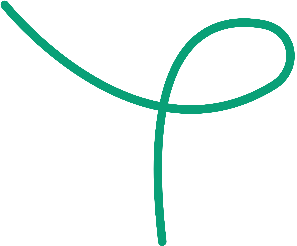 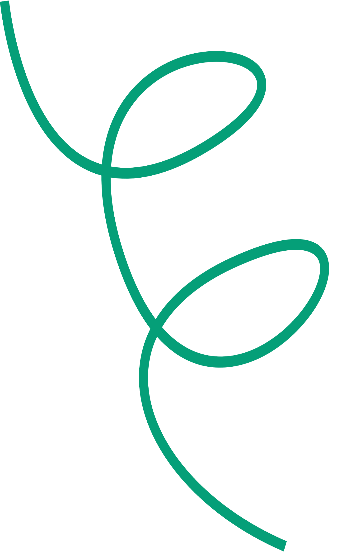 KẾT LUẬN
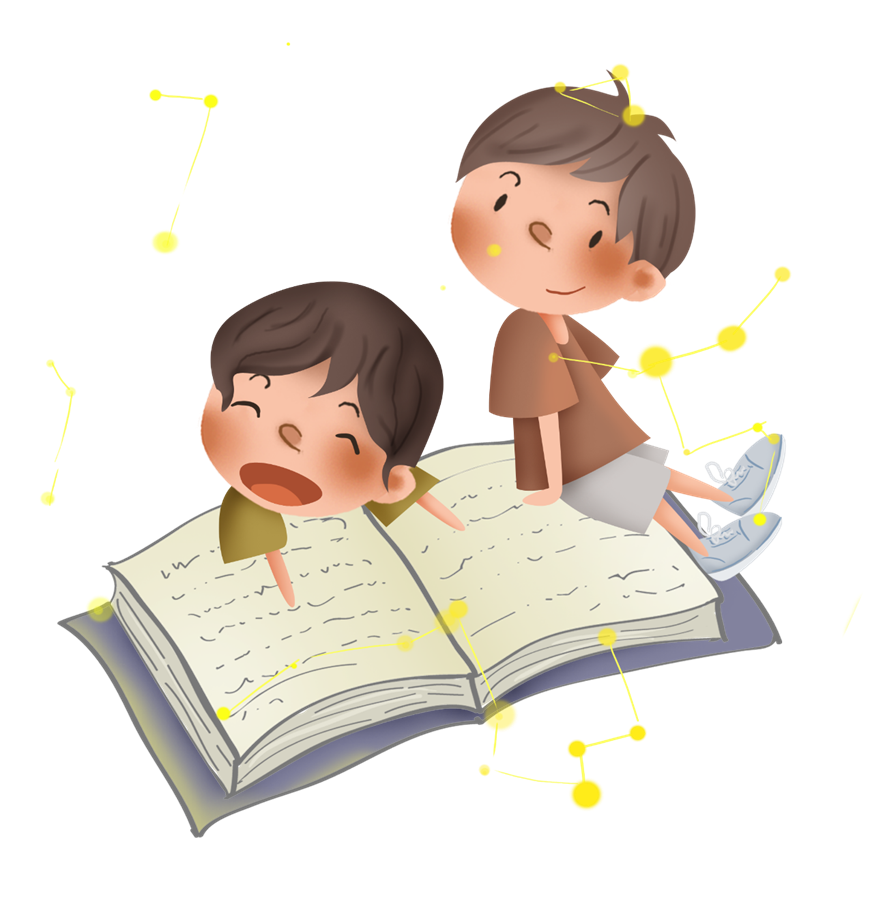 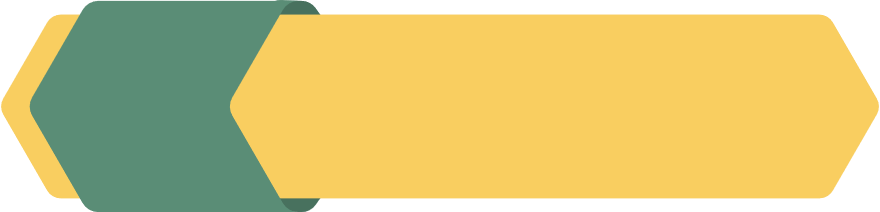 Ví dụ 2:
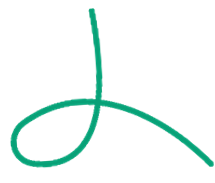 Tính giá trị của các biểu thức sau
Giải
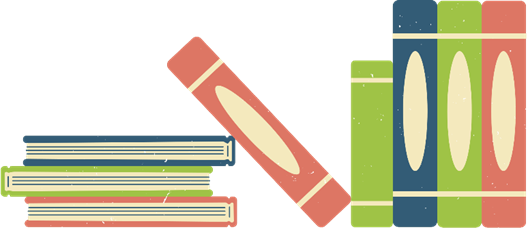 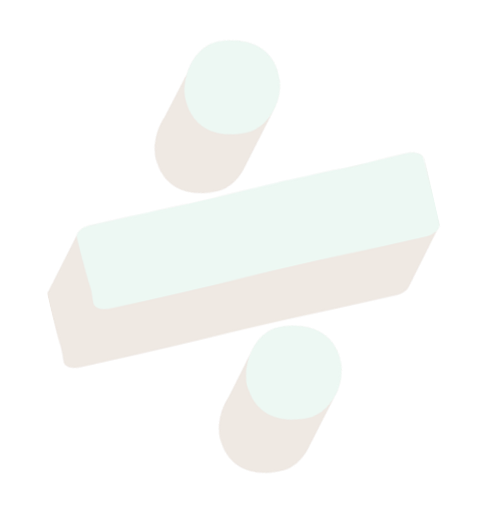 Rút gọn biểu thức:
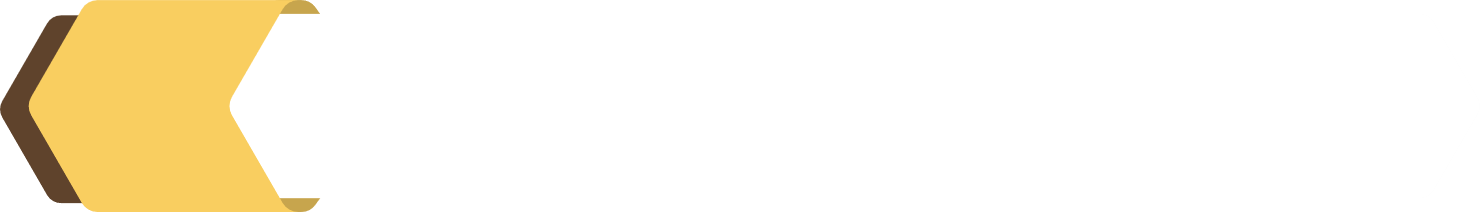 LUYỆN TẬP 2
Giải:
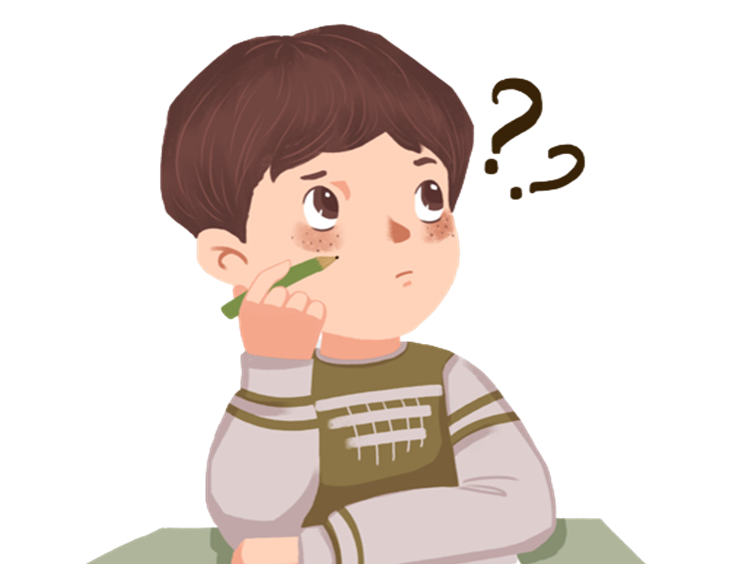 Đổi cơ số của lôgarit
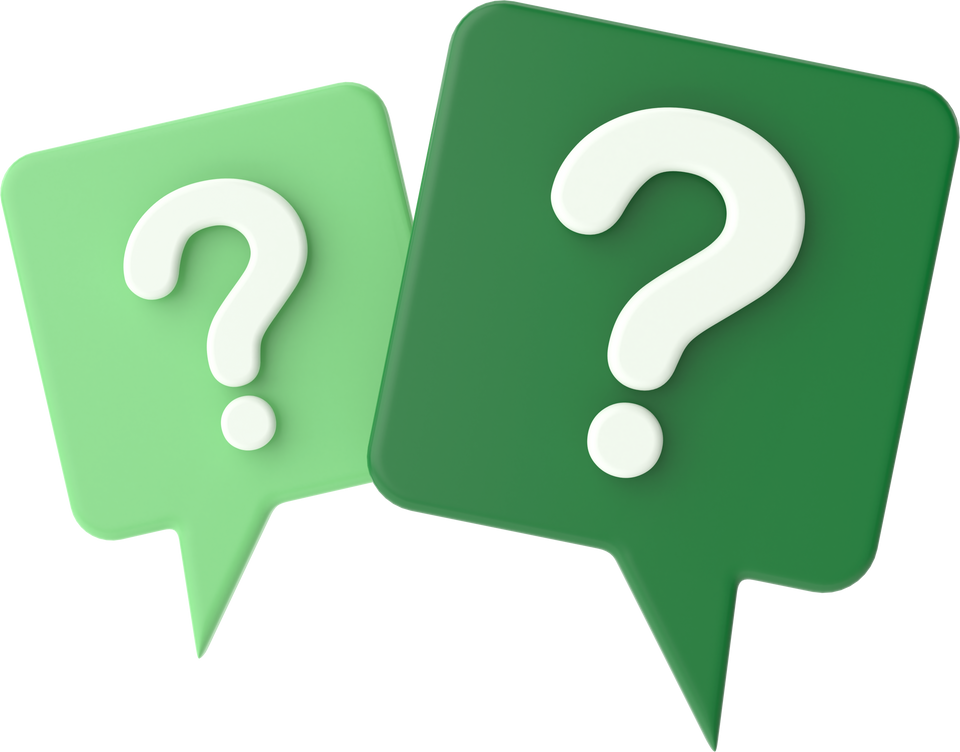 Xây dựng công thức đổi cơ số của lôgarit
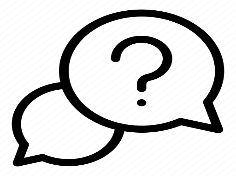 HĐ 3:
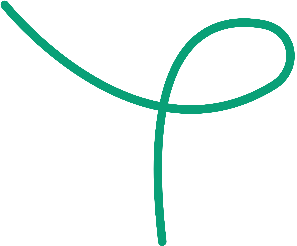 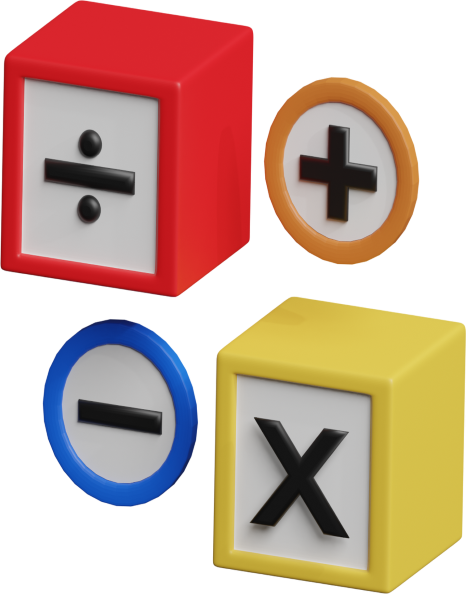 Giải:
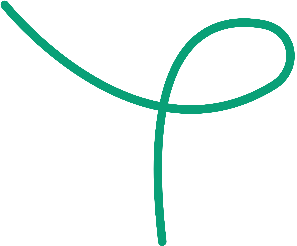 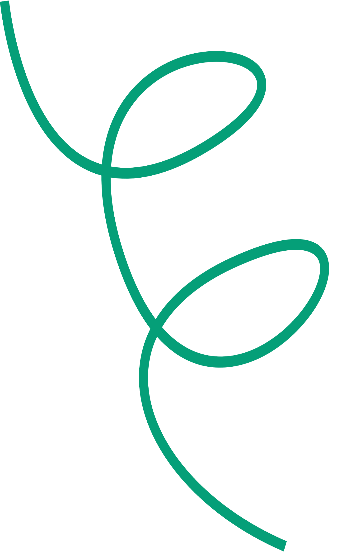 KẾT LUẬN
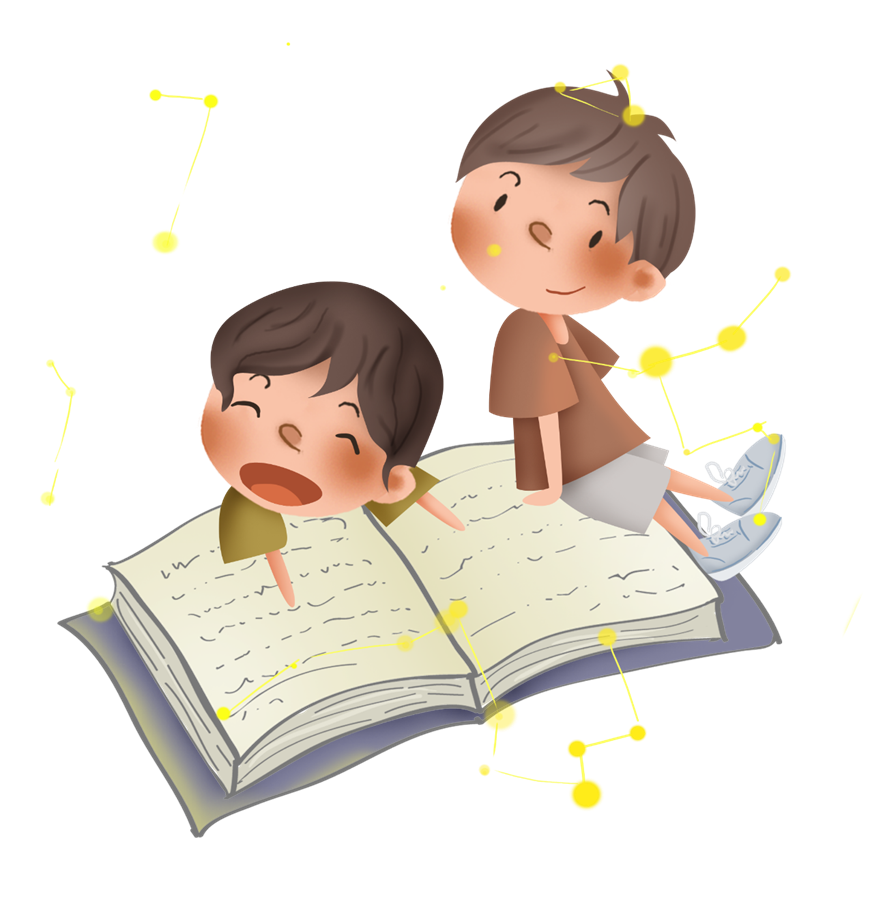 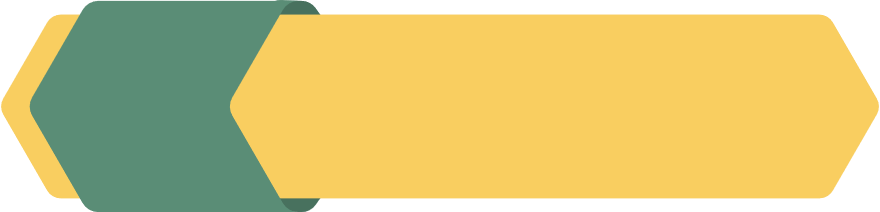 Ví dụ 3:
Giải
Ta có:
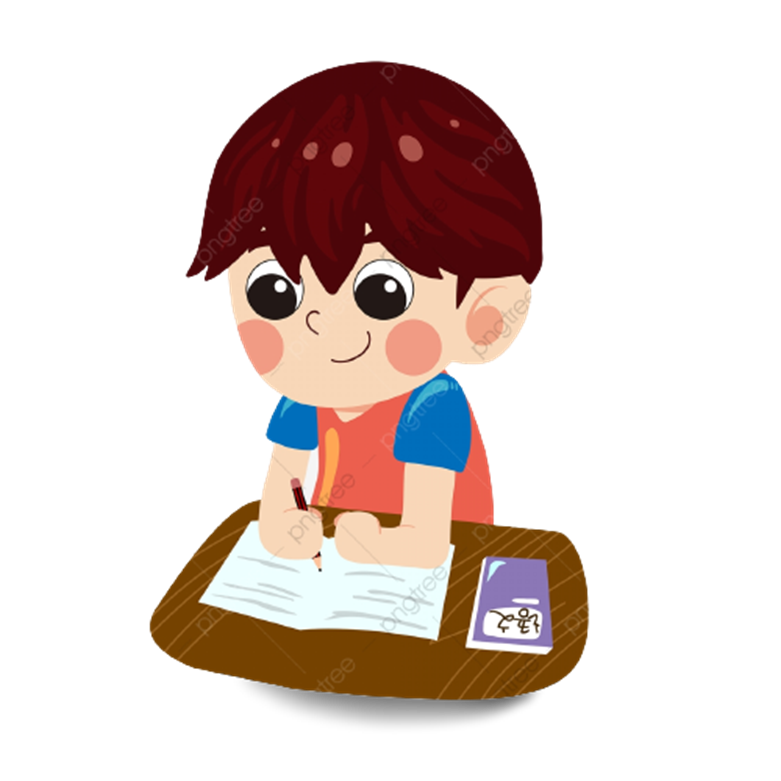 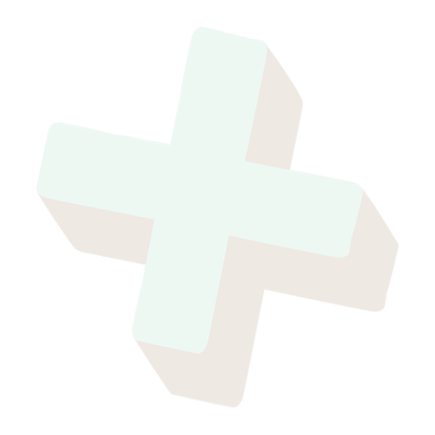 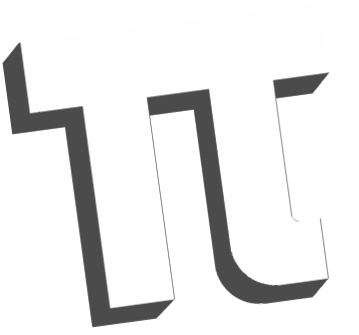 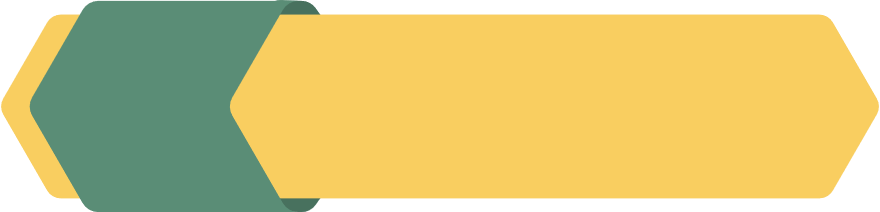 Ví dụ 4:
Chứng minh rằng
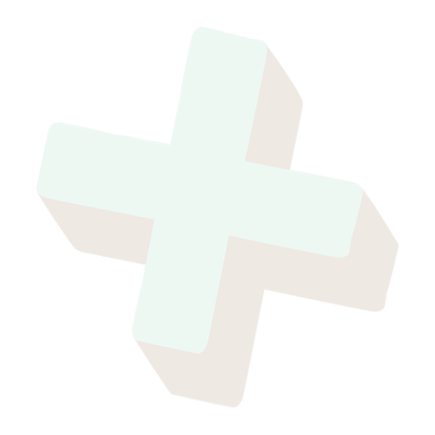 Giải:
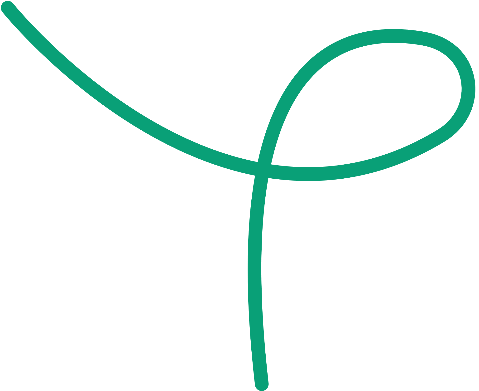 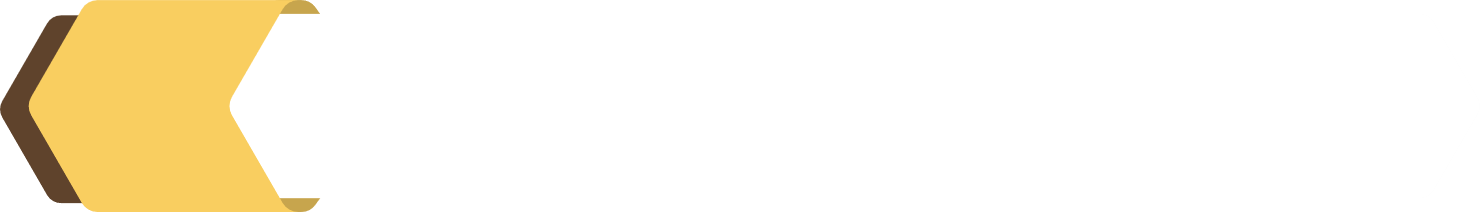 LUYỆN TẬP 3
Không dùng máy tính cầm tay, hãy tính
Giải:
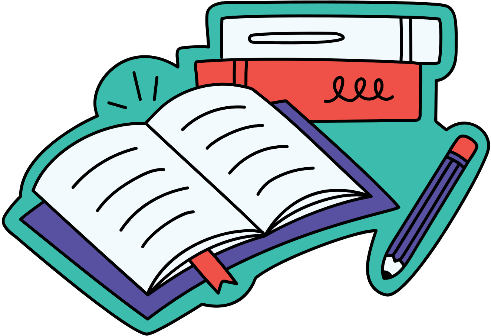 3. LÔGARIT THẬP PHÂN VÀ LÔGARIT TỰ NHIÊN
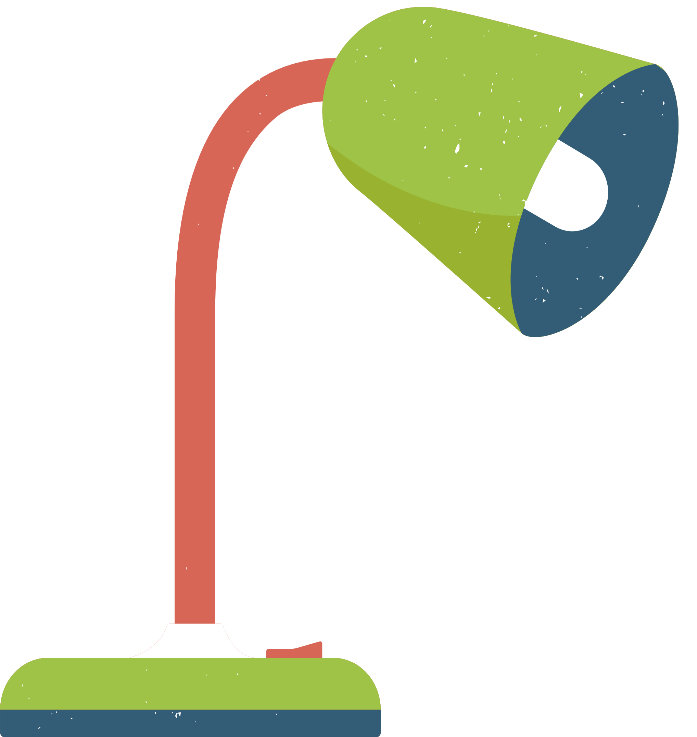 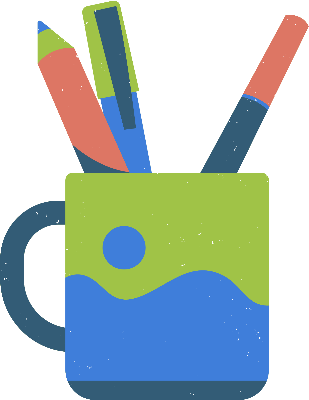 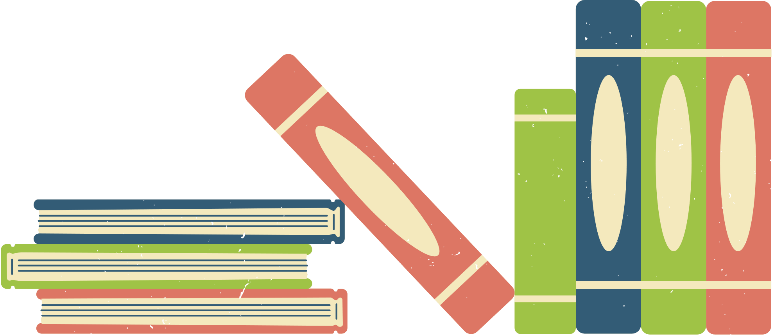 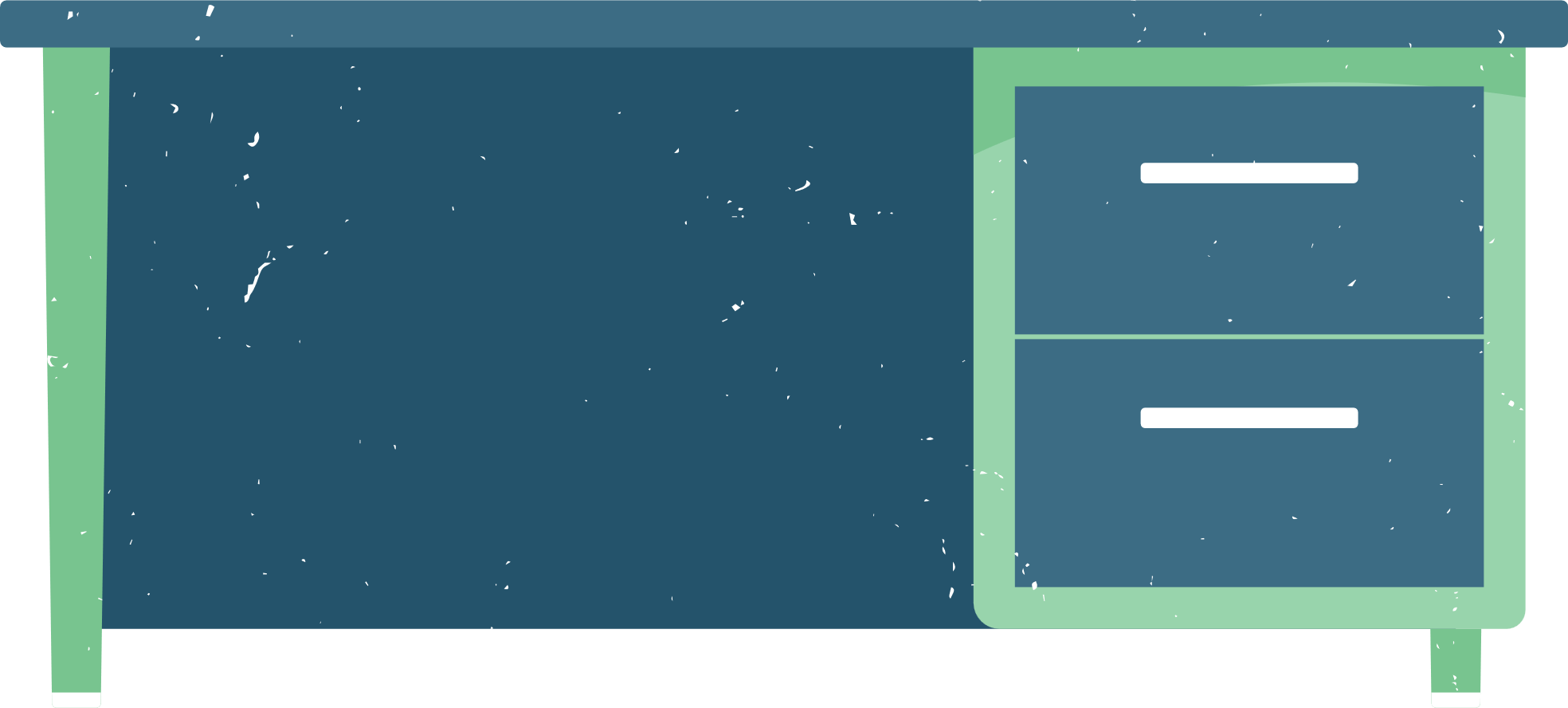 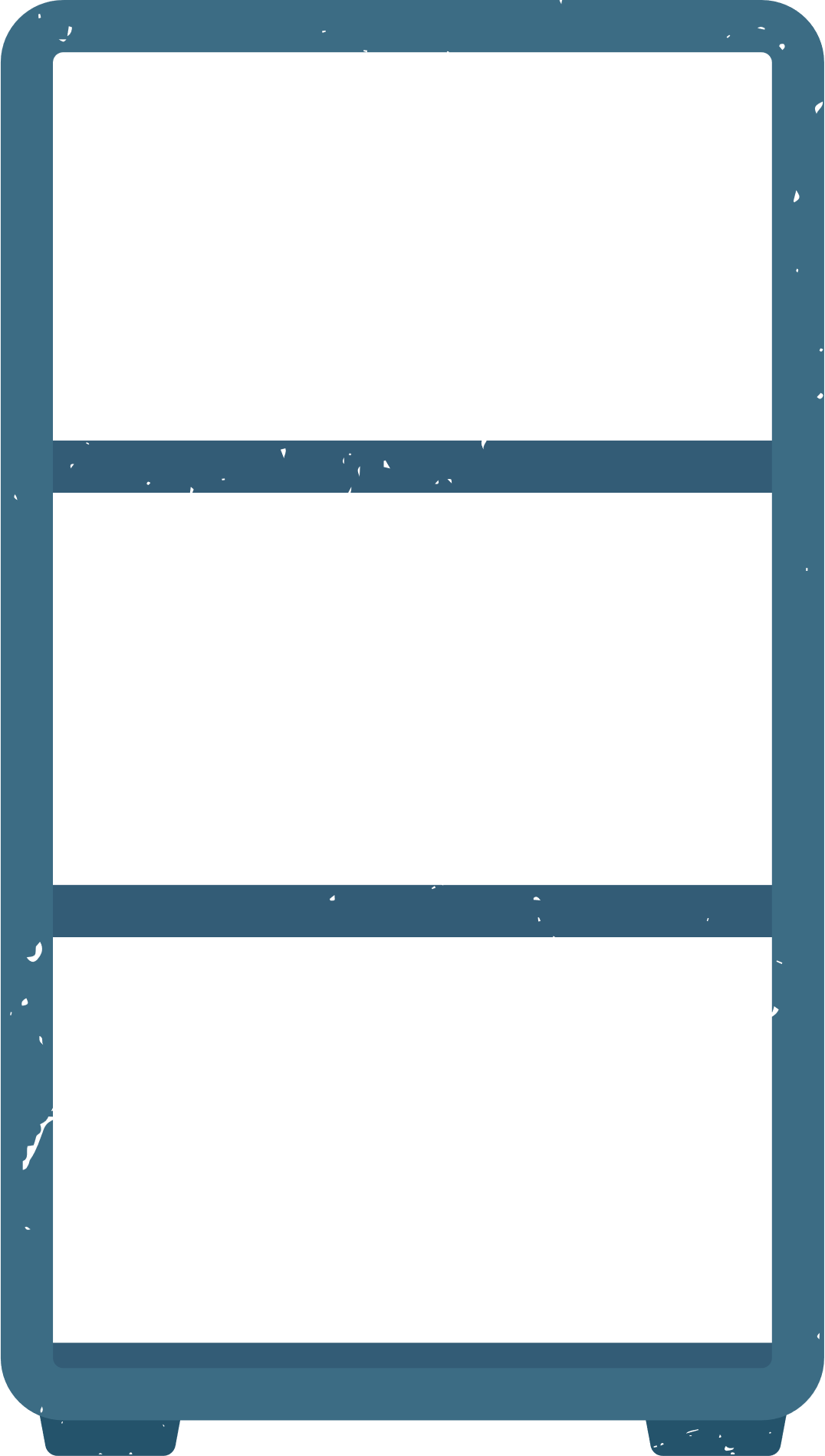 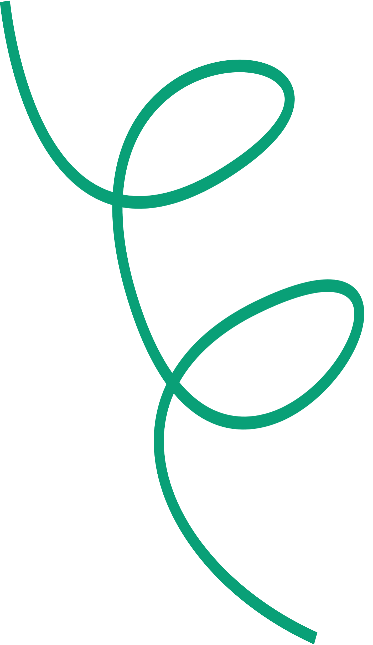 Lôgarit thập phân
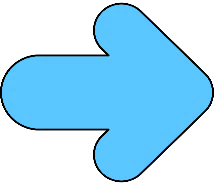 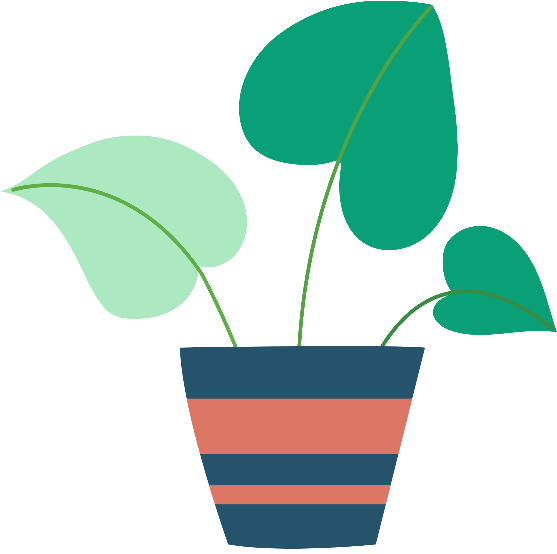 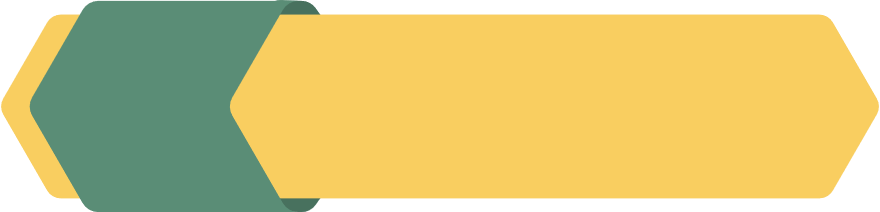 Ví dụ 5:
Giải:
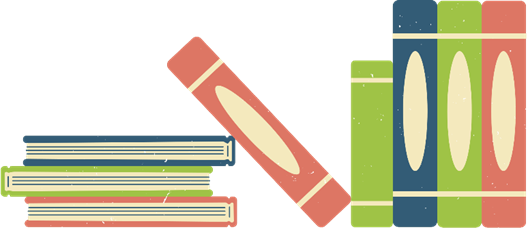 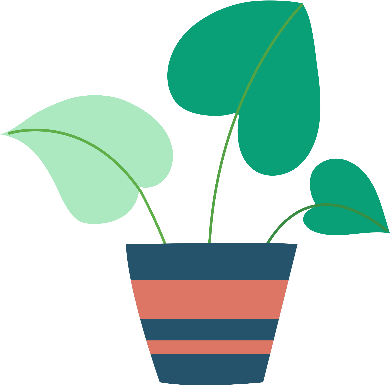 Số e và lôgarit tự nhiên
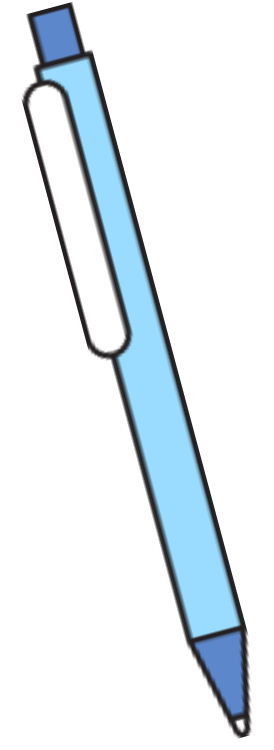 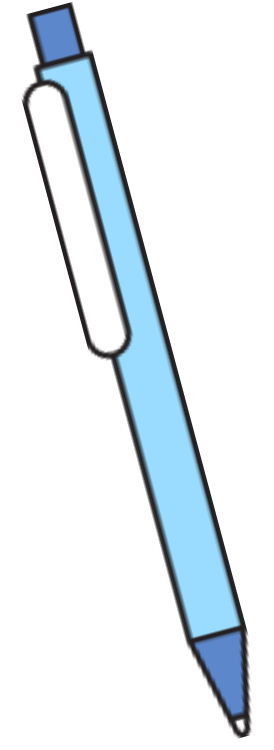 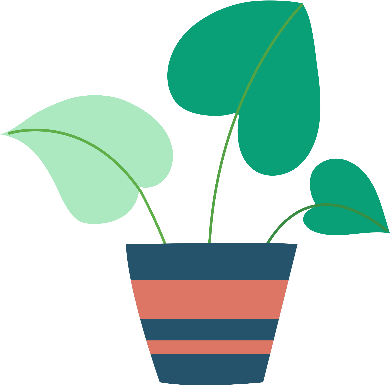 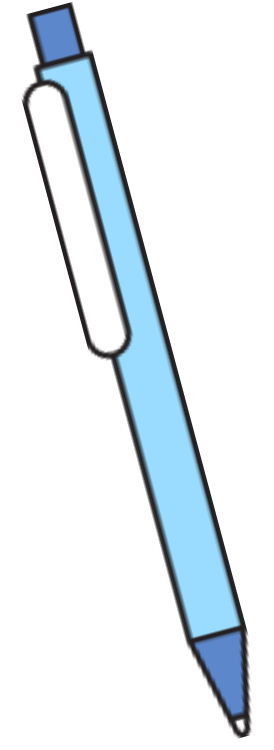 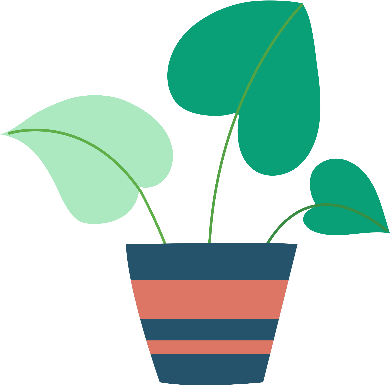 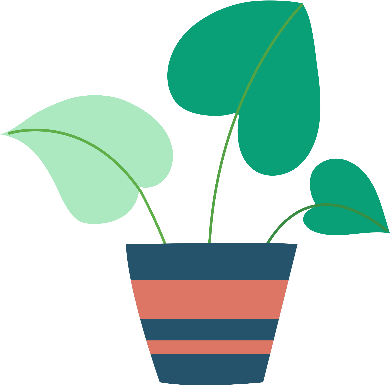 Lôgarit tự nhiên
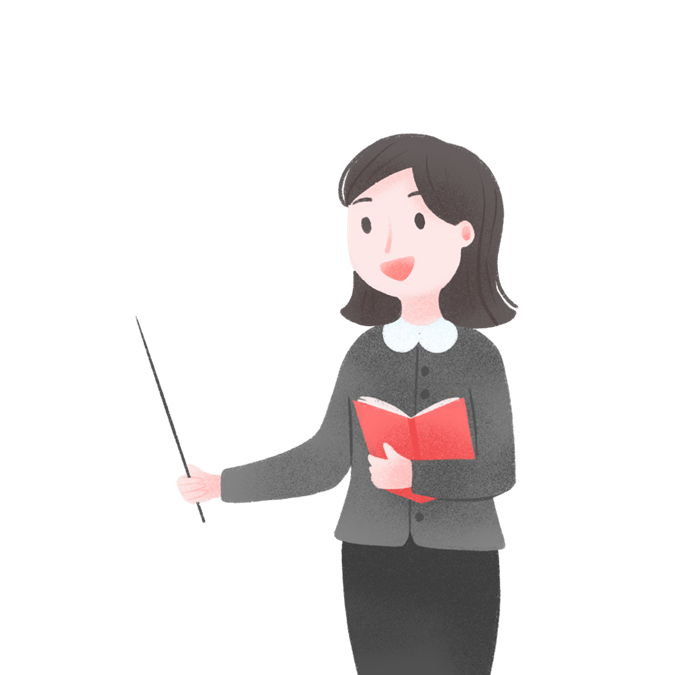 Lôgarit cơ số e của một số dương 𝑀 gọi là lôgarit tự nhiên của 𝑀, kí hiệu là ln ⁡𝑀 (đọc là lôgarit Nêpe của 𝑀)
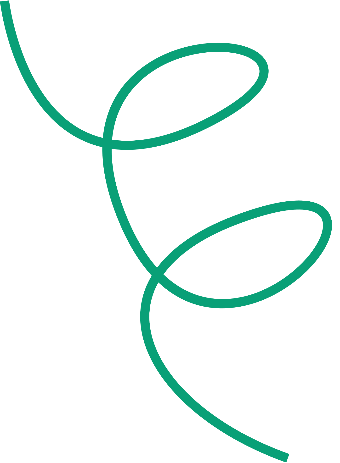 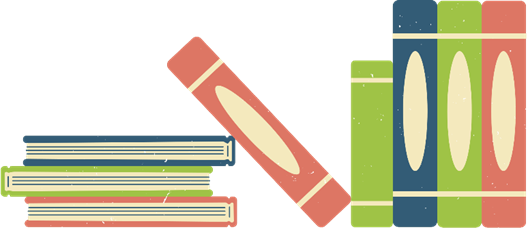 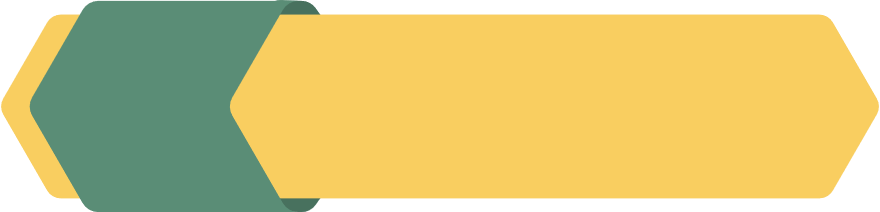 Ví dụ 6:
Giải
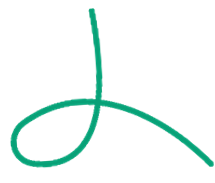 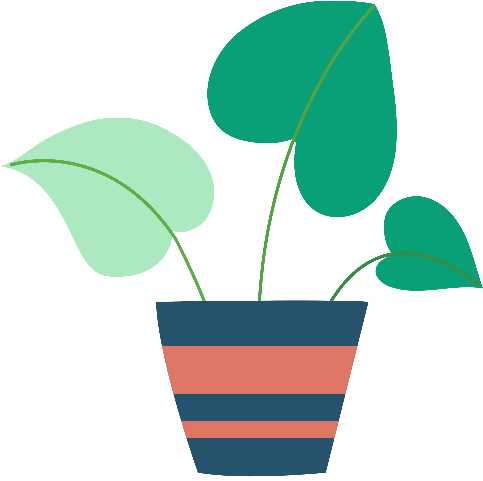 c) Tính lôgarit bằng máy tính cầm tay
Có thể dùng máy tính cầm tay để tính lôgarit của một số dương
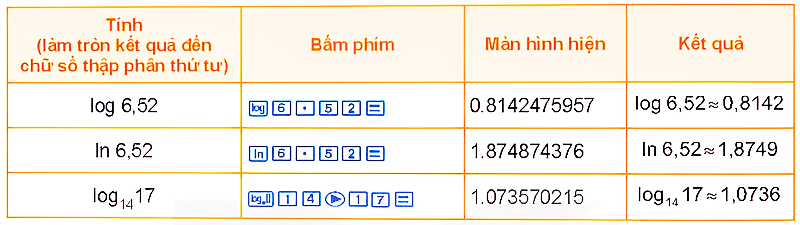 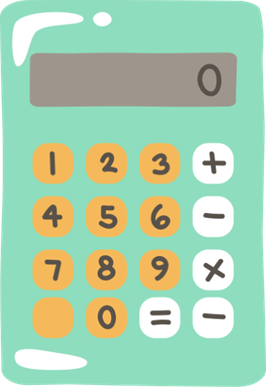 Giải bài toán trong tình huống mở đầu.
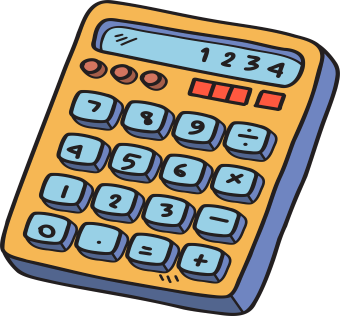 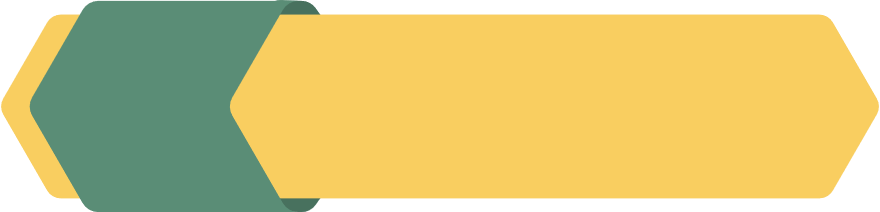 Ví dụ 7:
Giải
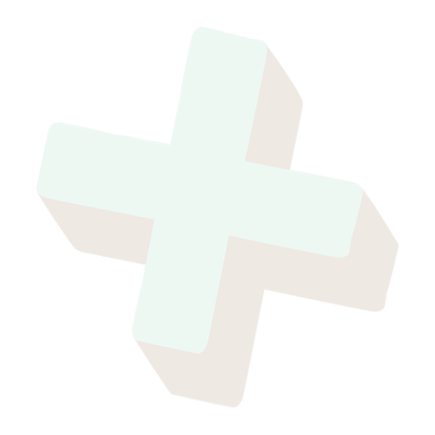 VẬN DỤNG
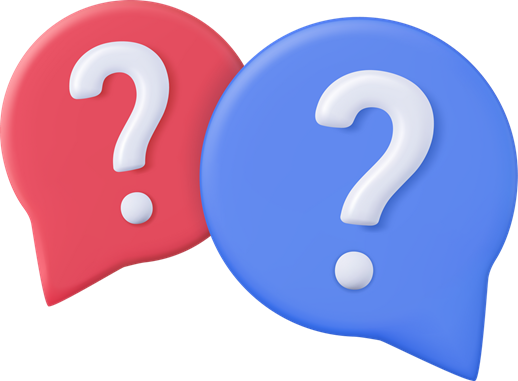 Cô Hương gửi tiết kiệm 100 triệu đồng với lãi suất 6% một năm.
a) Tính số tiền cô Hương thu được (cả vốn lẫn lãi) sau 1 năm, nếu lãi suất được tính theo một trong các thể thức sau:
- Lãi kép kì hạn 12 tháng;
- Lãi kép kì hạn 1 tháng;
- Lãi kép liên tục.
b) Tính thời gian cần thiết để cô Hương thu được số tiền (cả vốn lẫn lãi) là     150 triệu đồng nếu gửi theo thể thức lãi kép liên tục (làm tròn kết quả đến chữ số thập phân thứ nhất).
Giải:
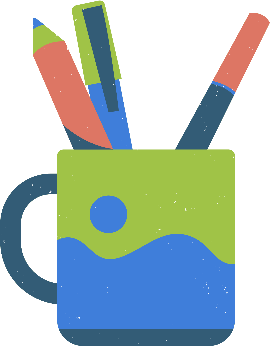 Giải:
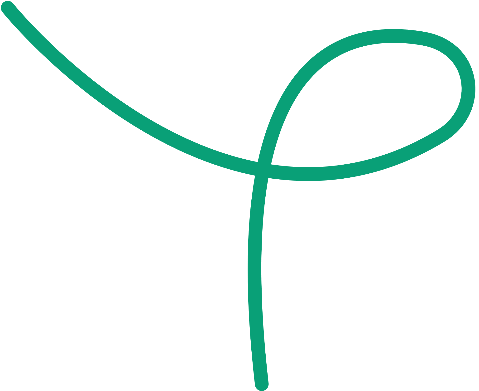 LUYỆN TẬP
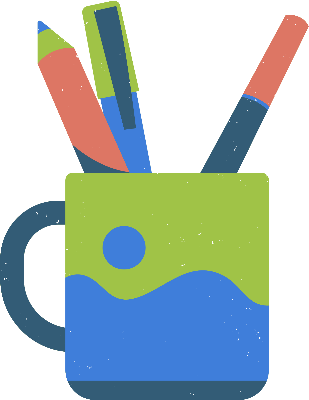 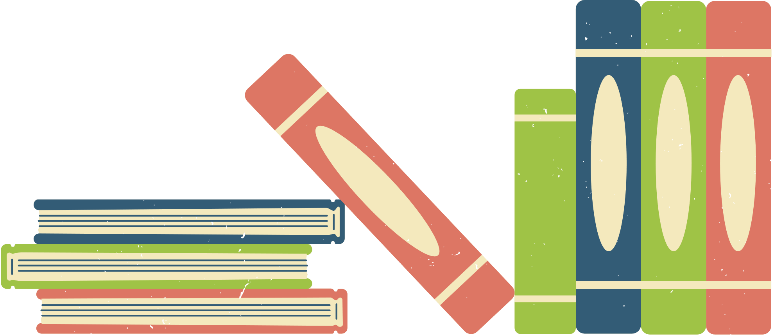 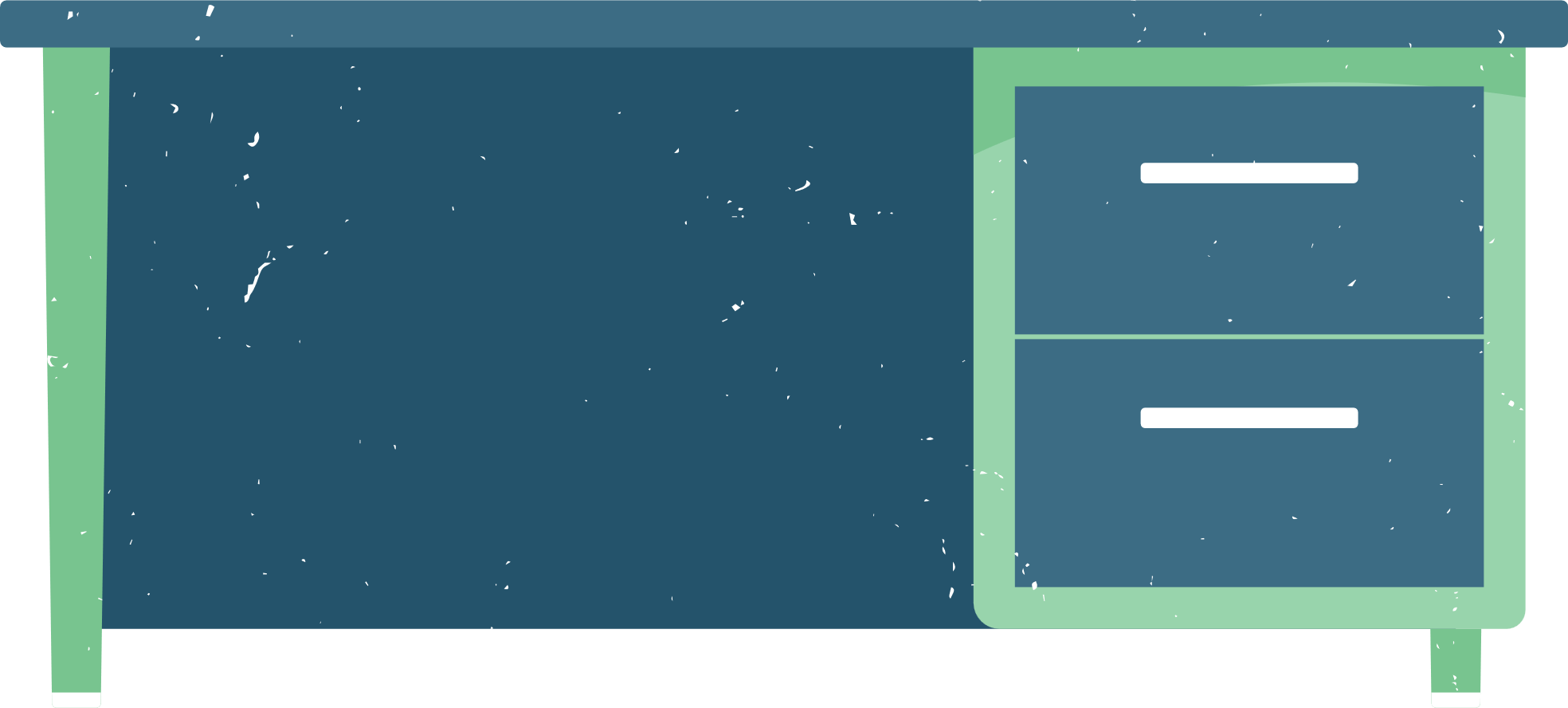 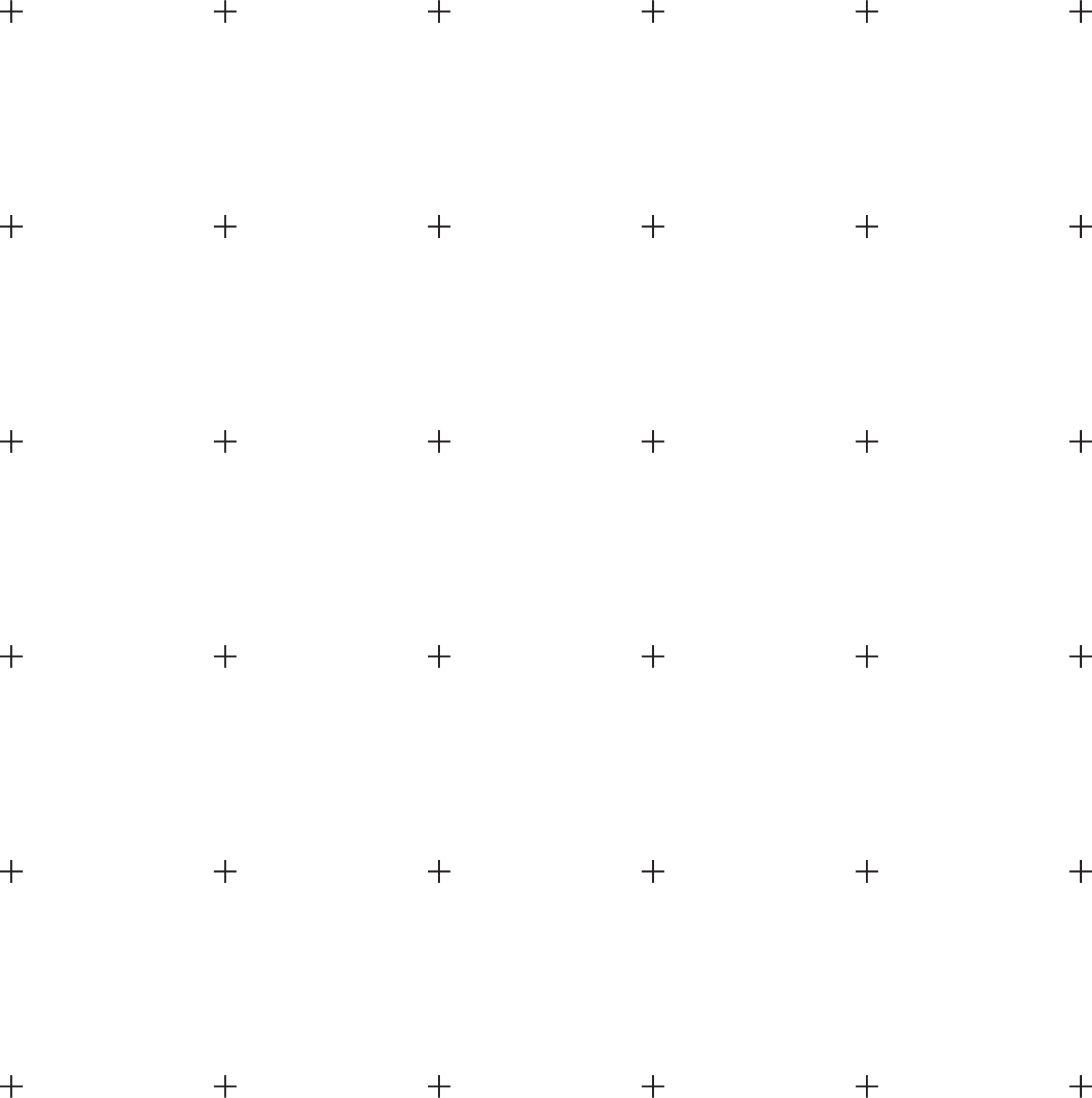 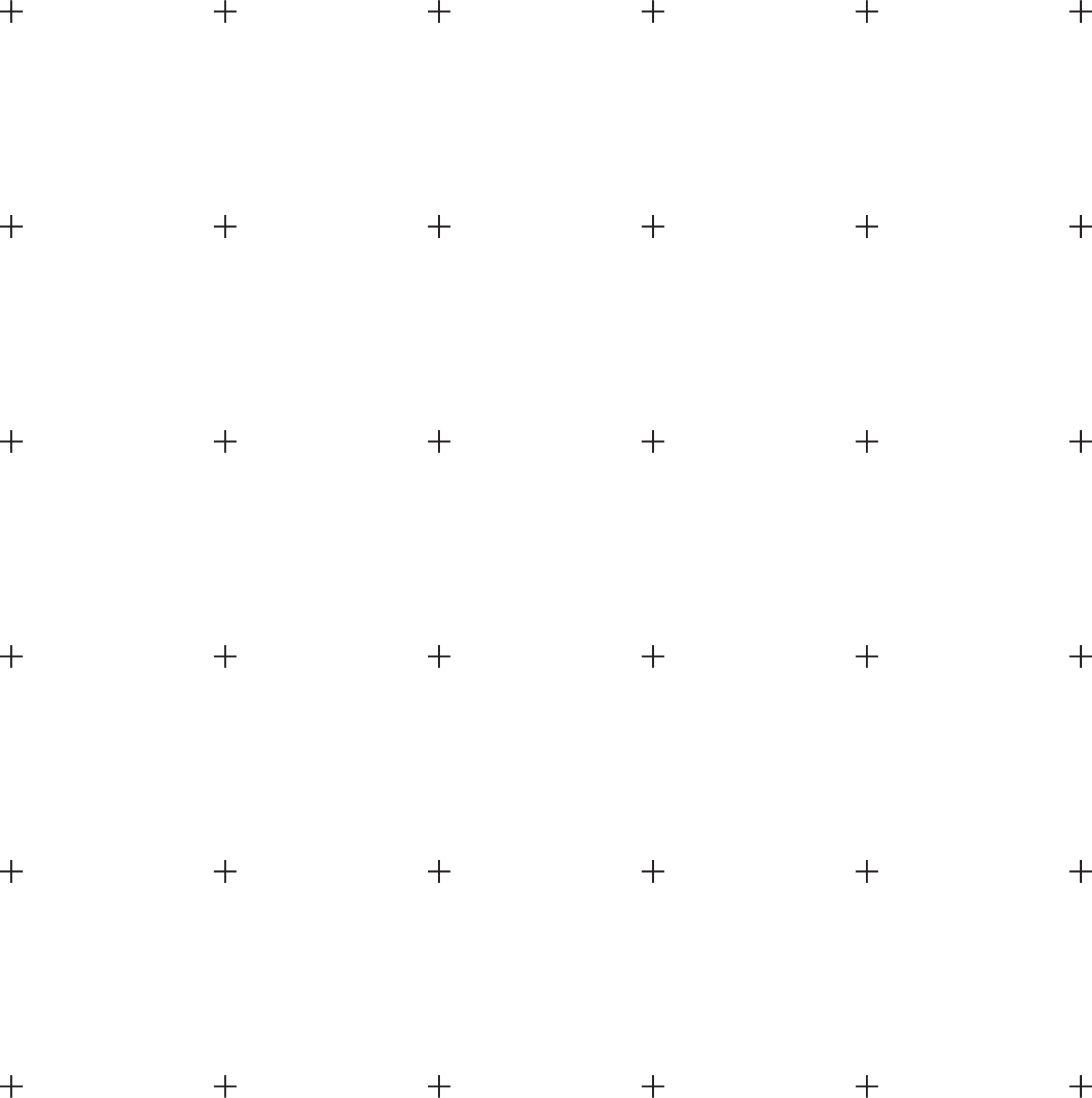 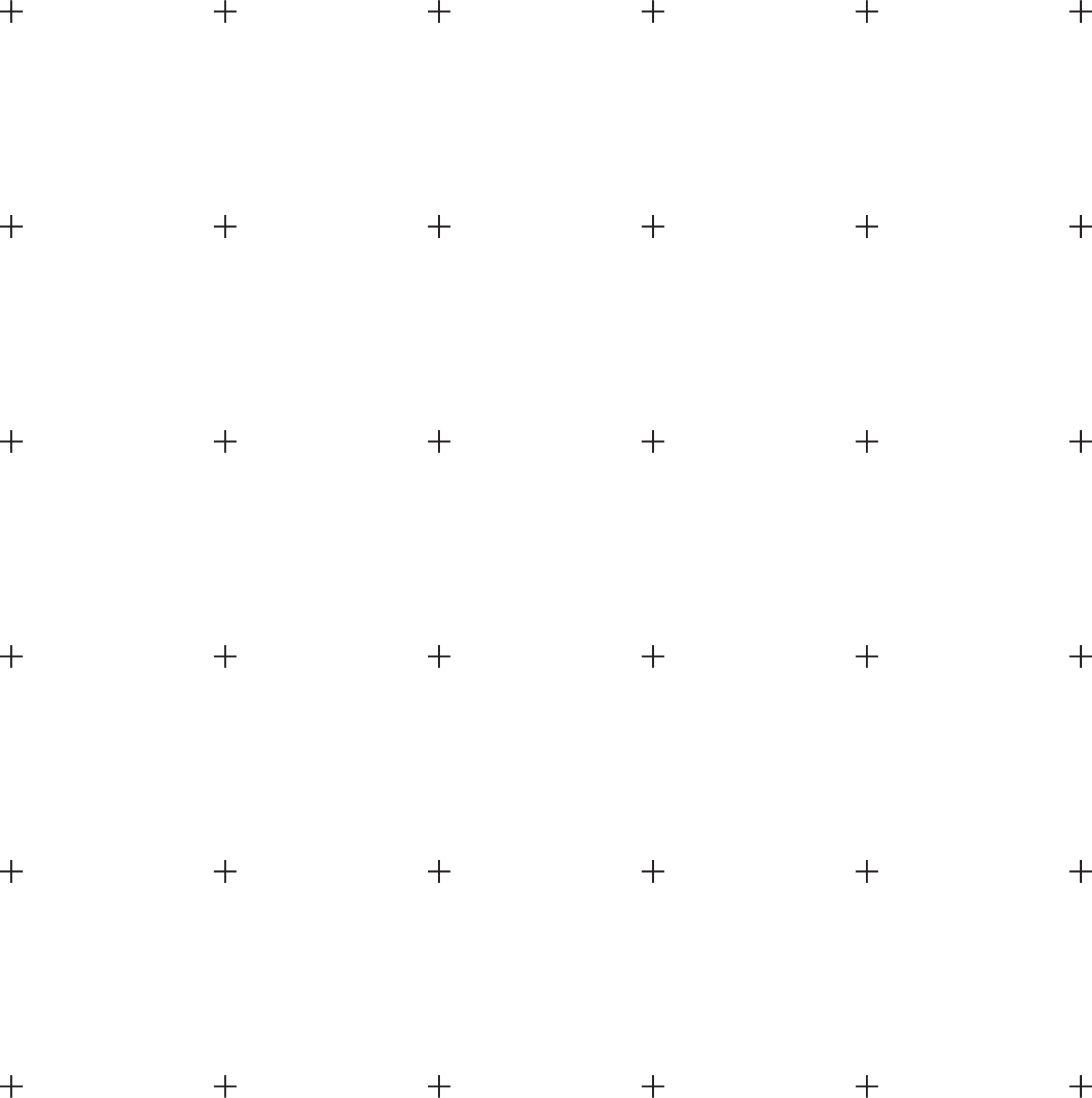 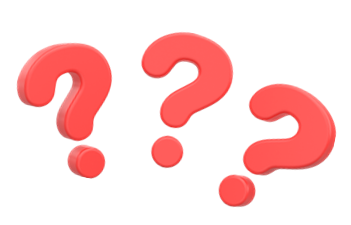 CÂU HỎI TRẮC NGHIỆM
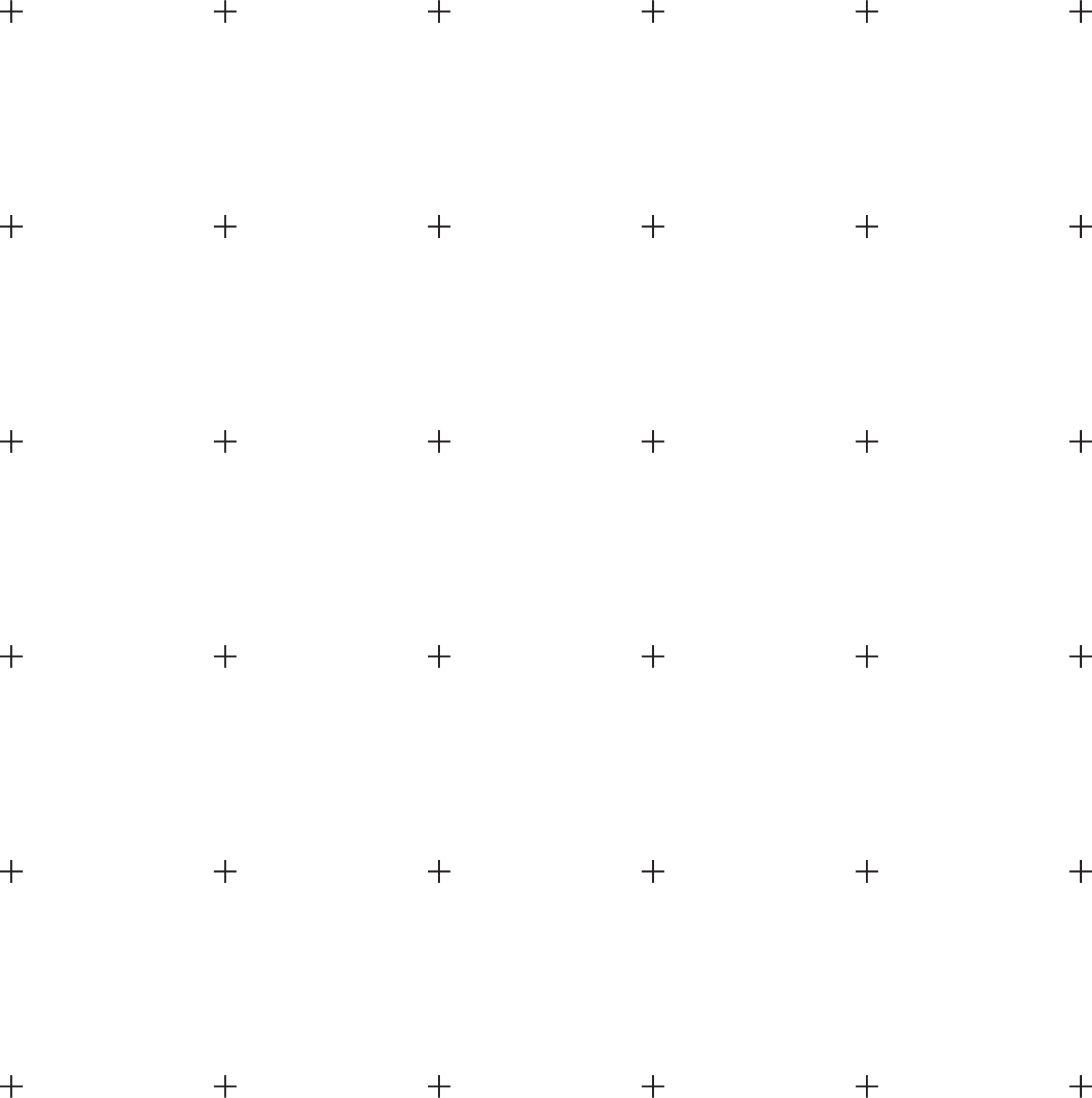 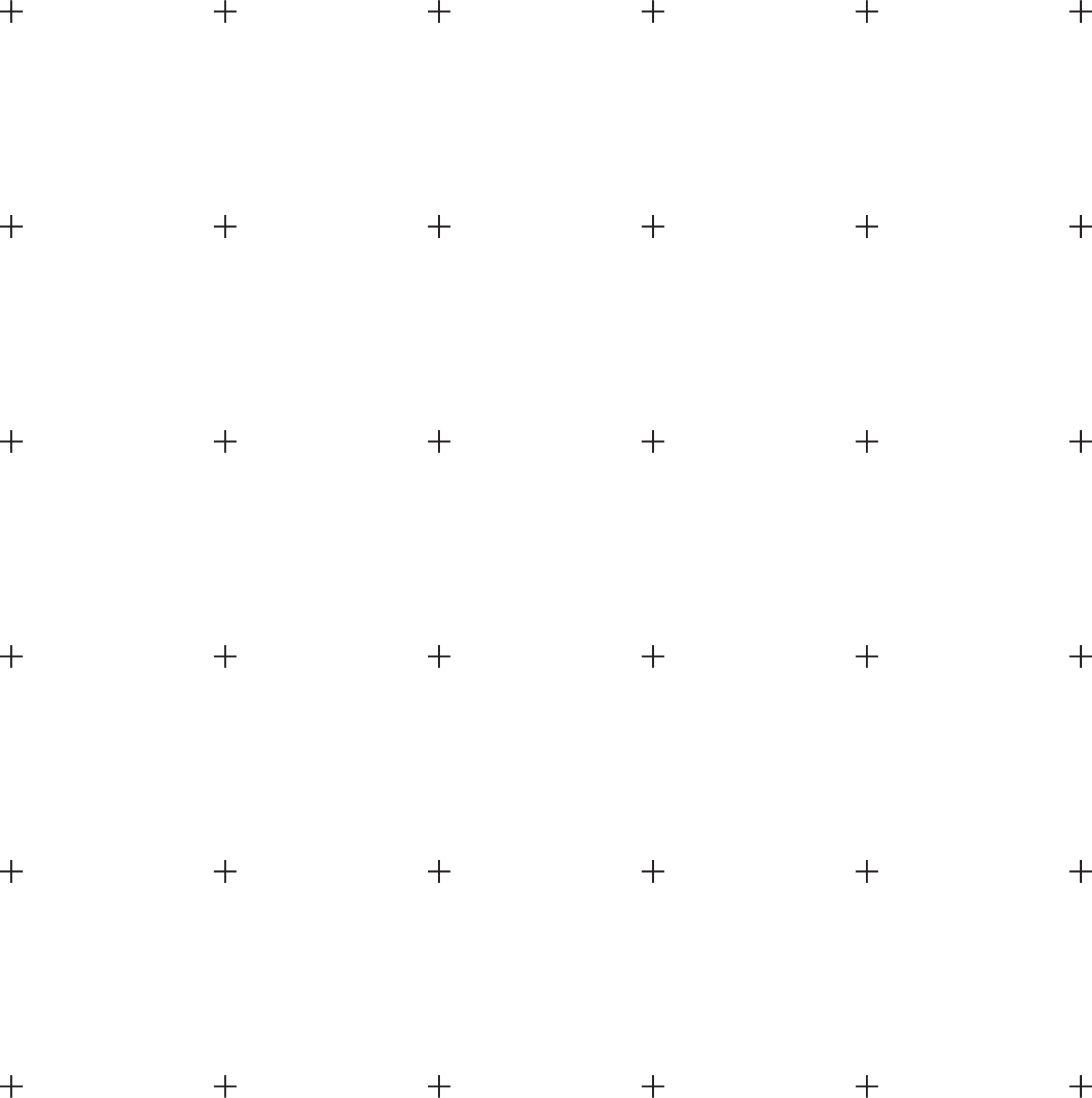 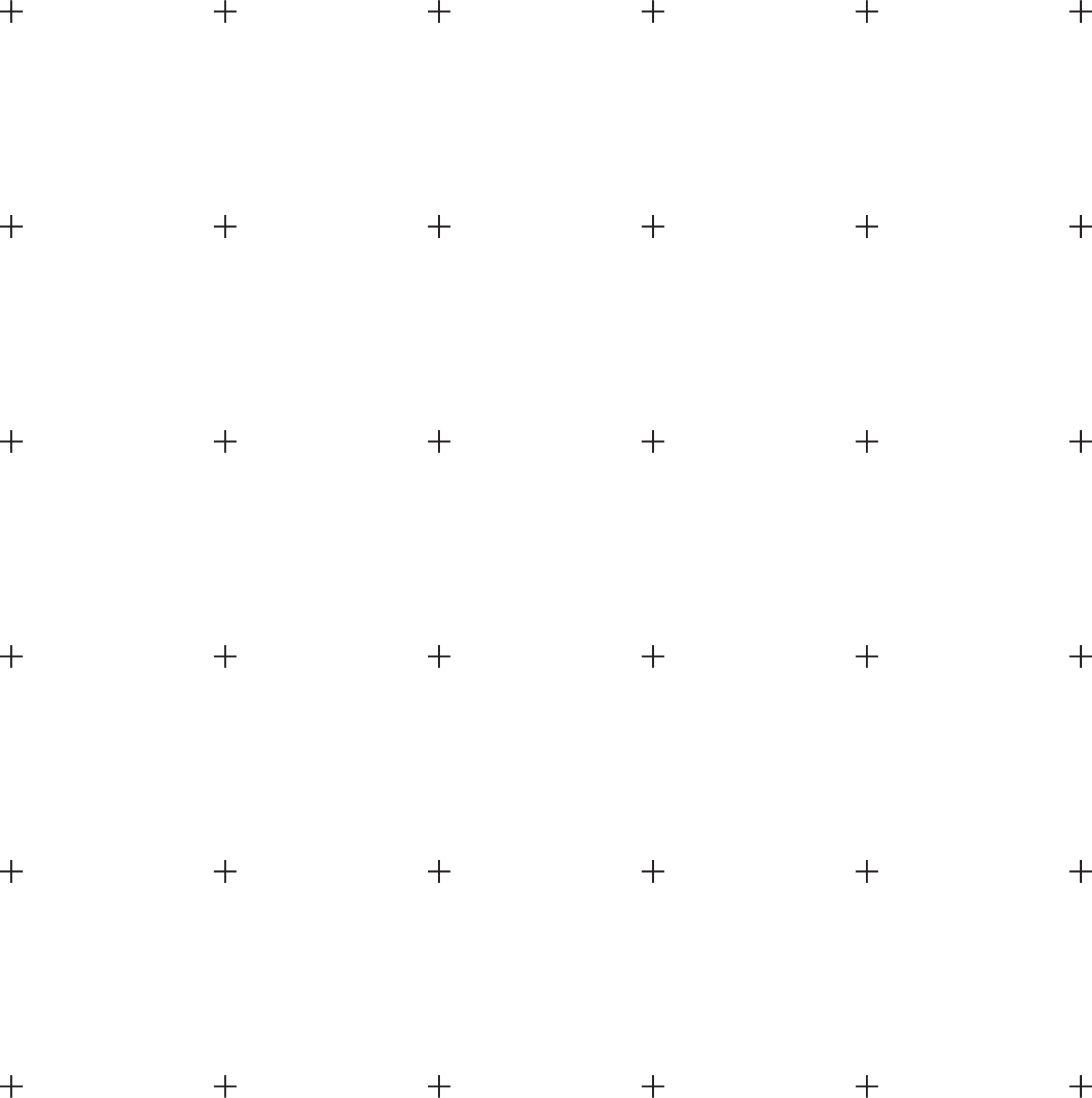 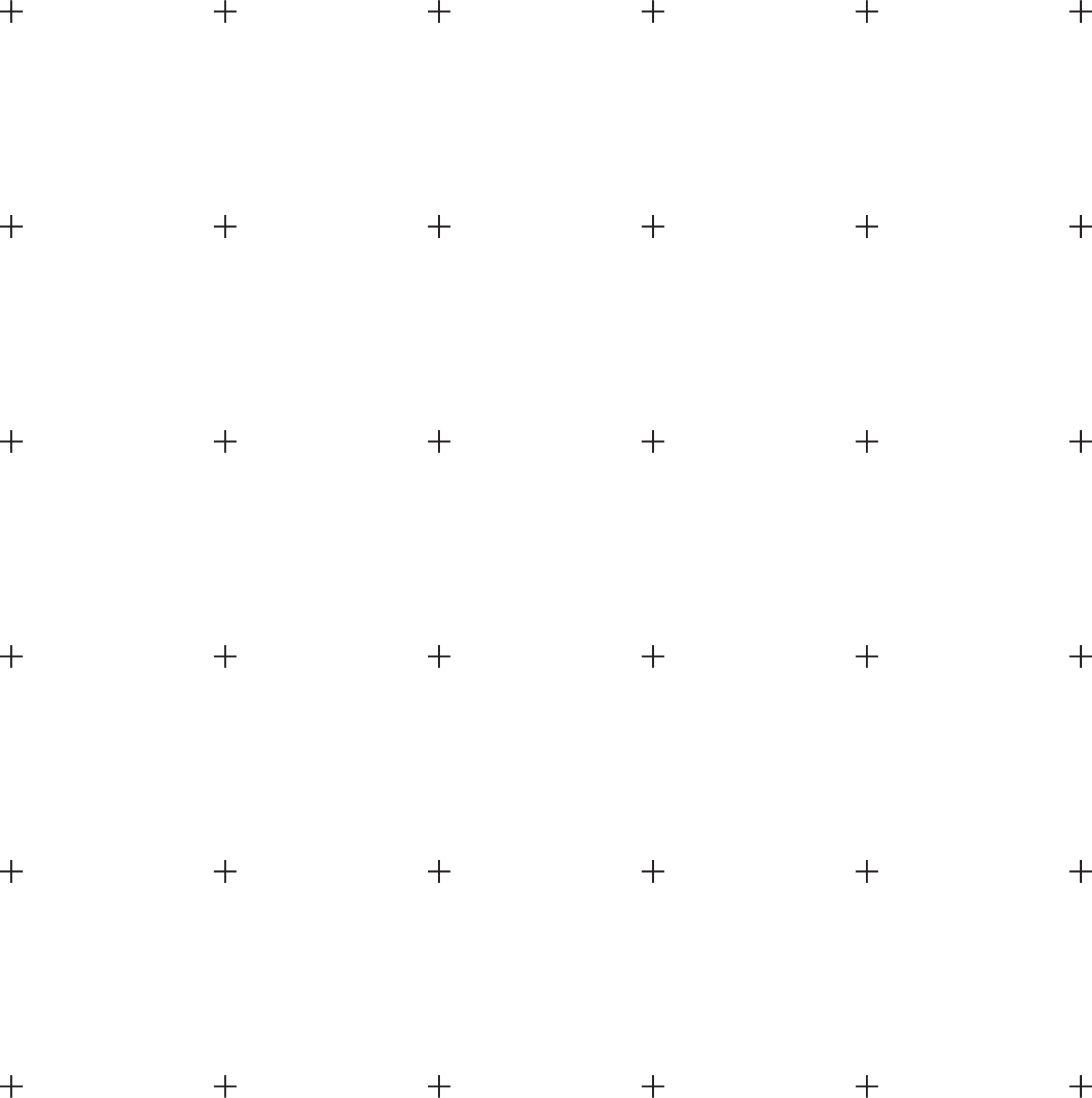 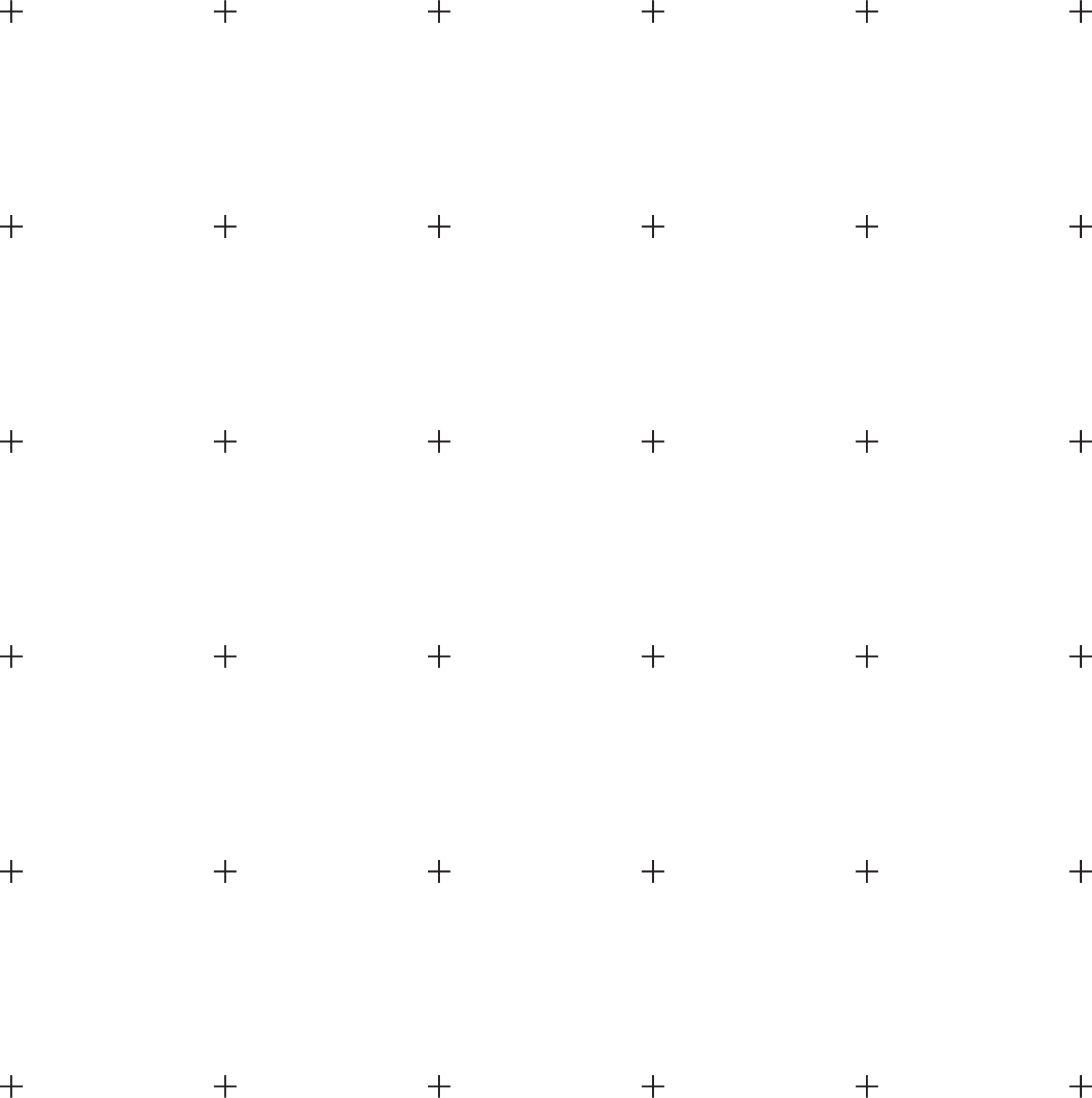 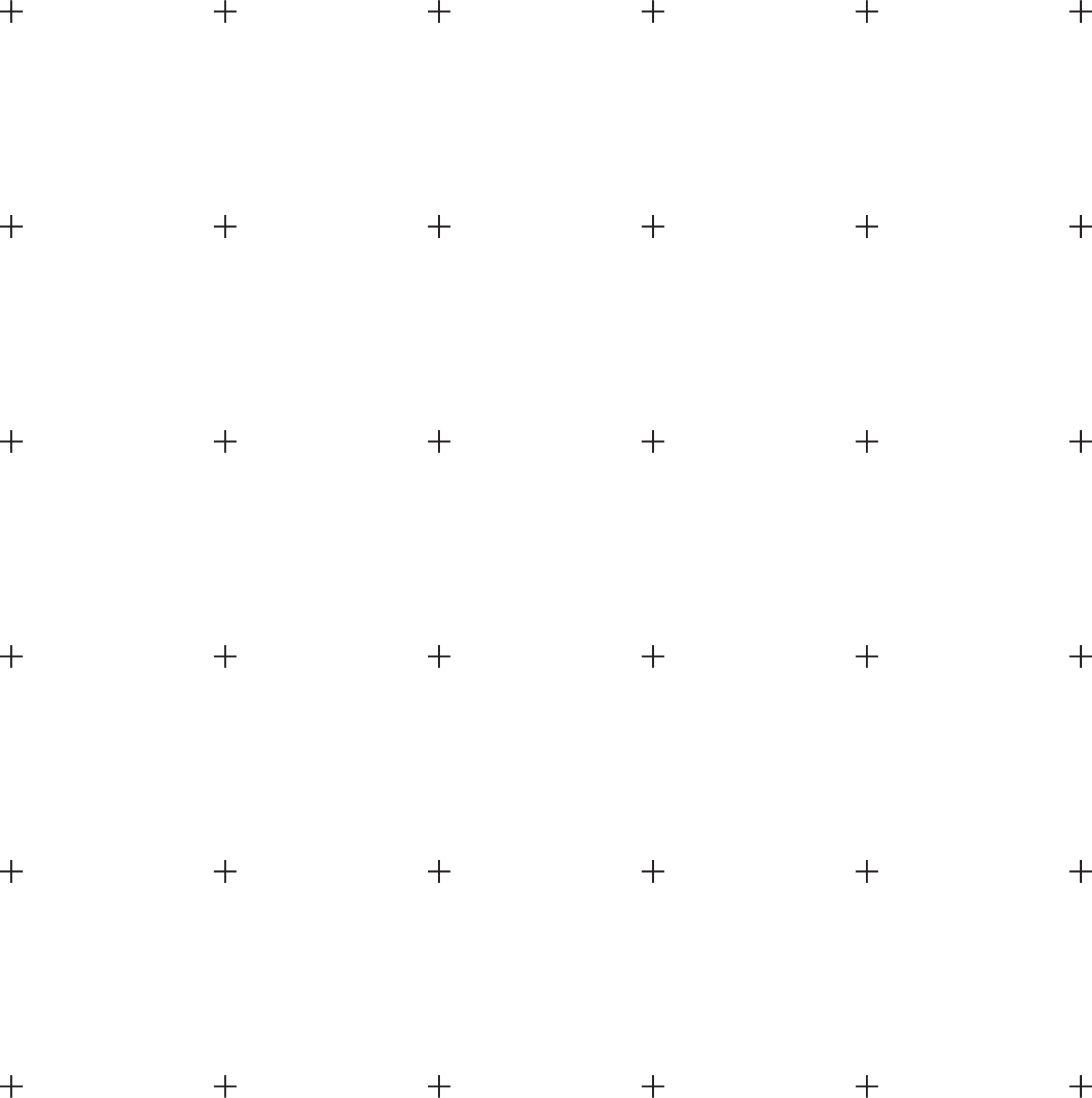 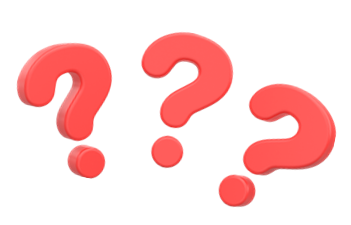 CÂU HỎI TRẮC NGHIỆM
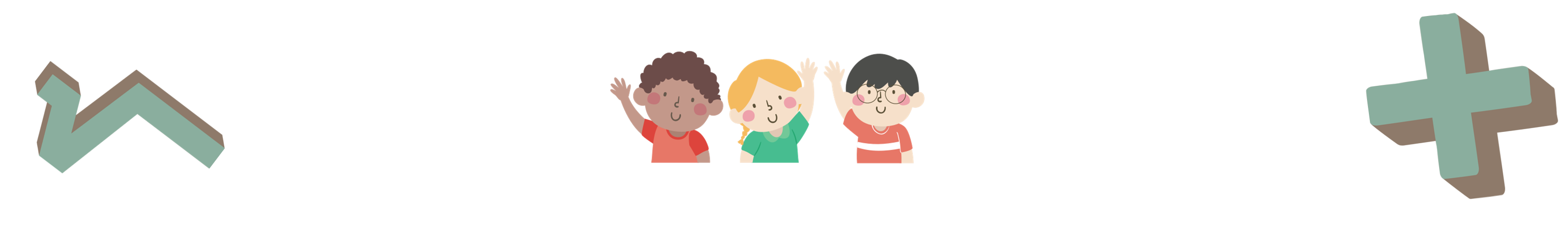 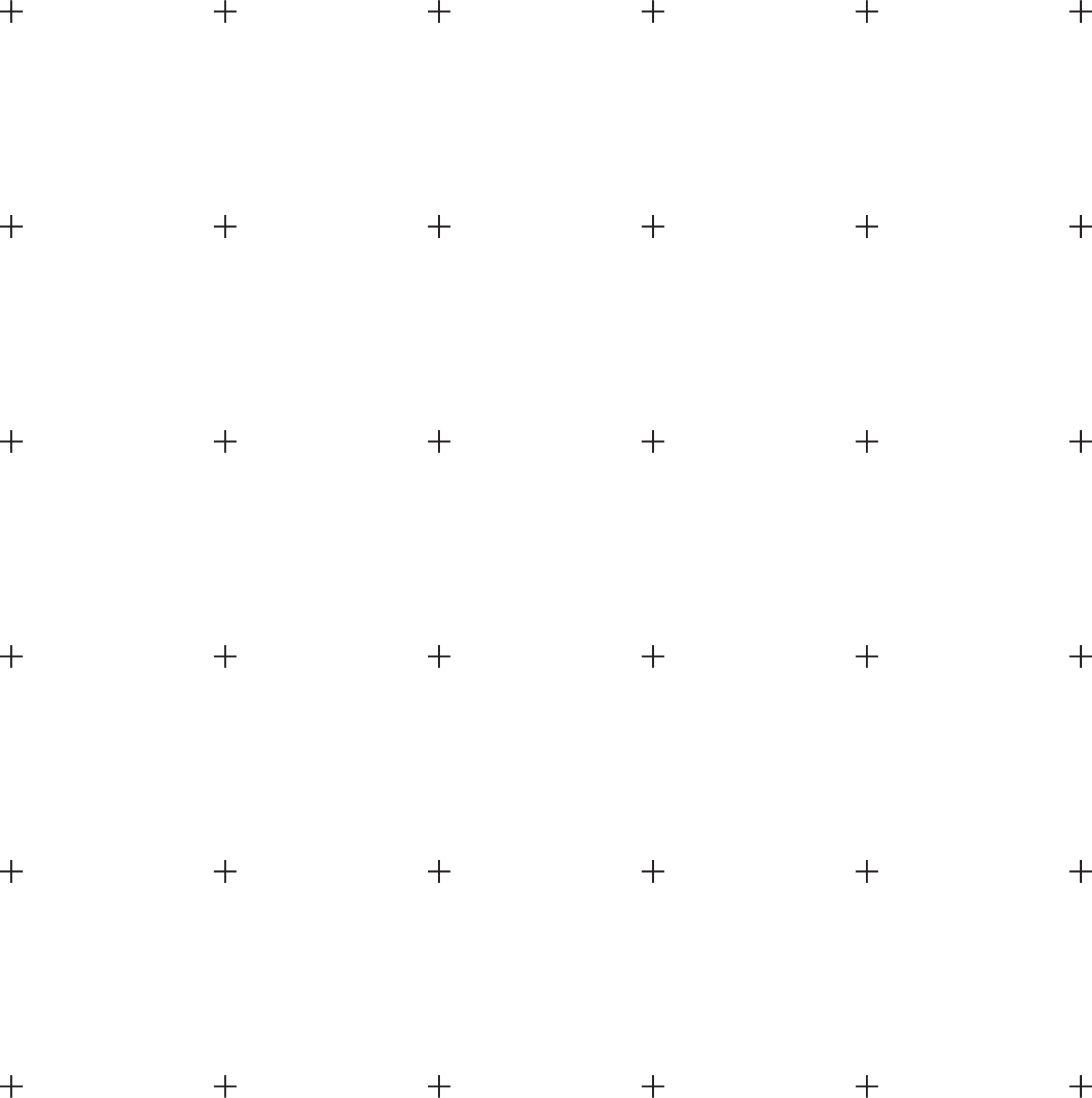 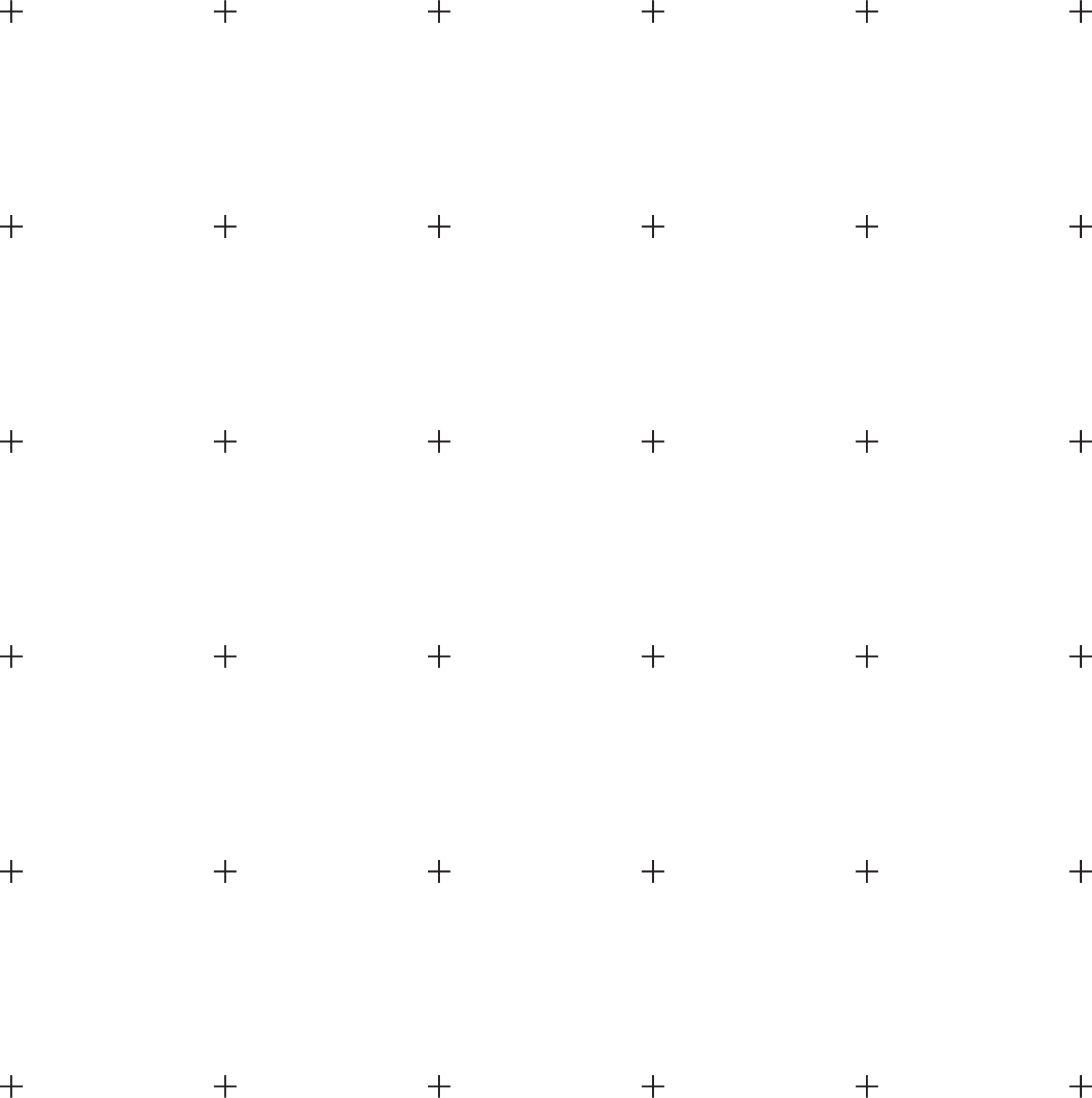 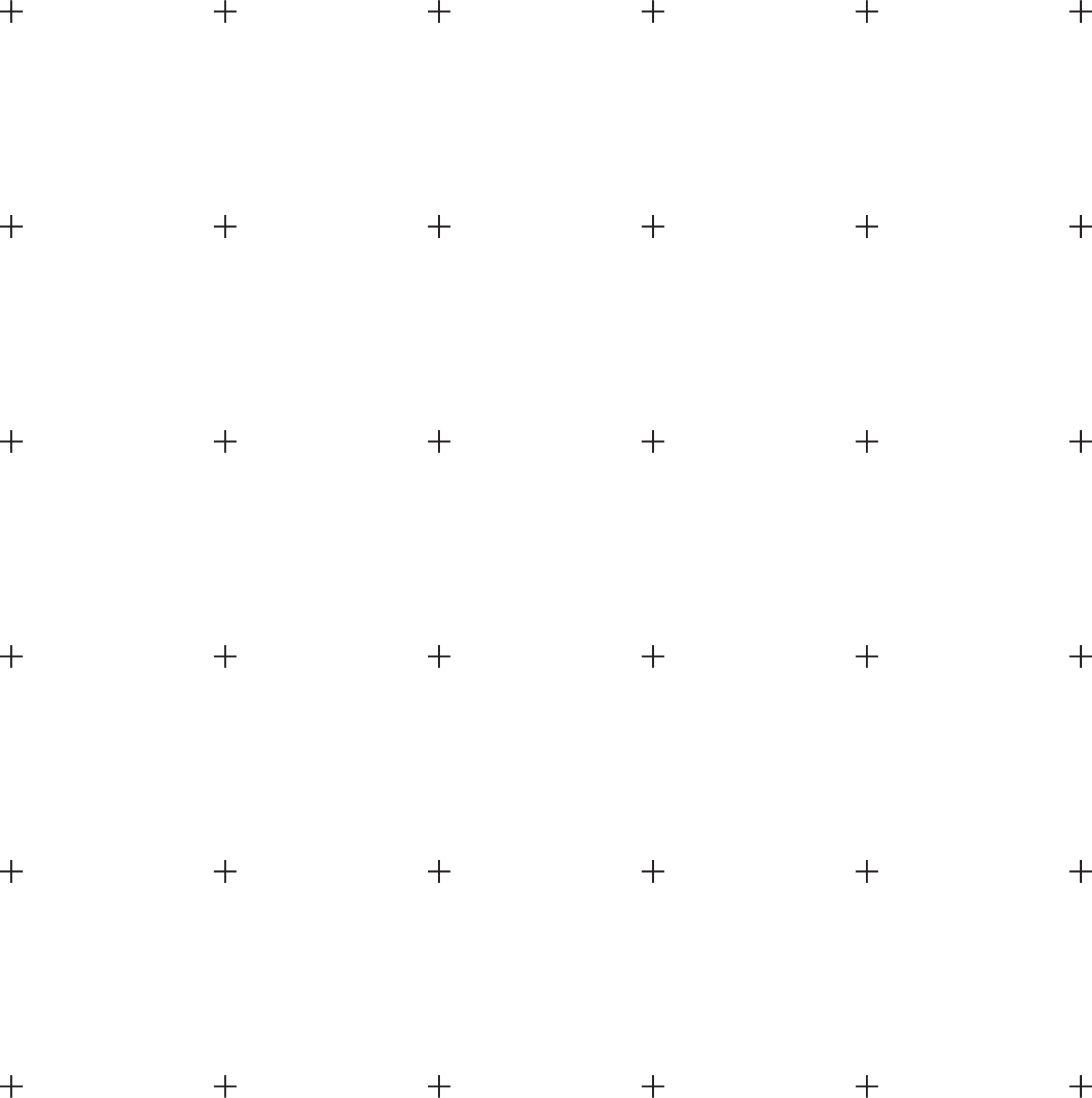 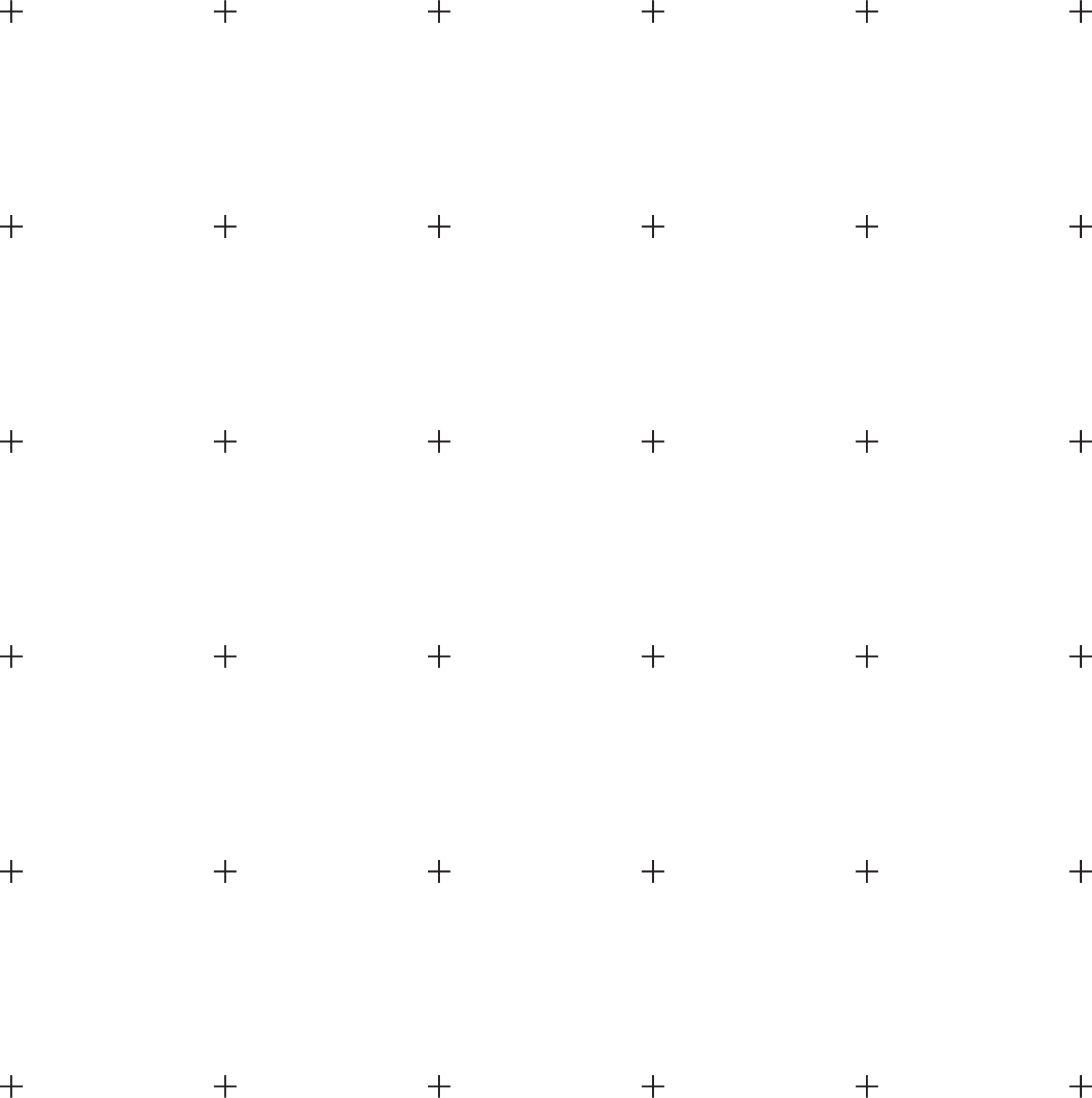 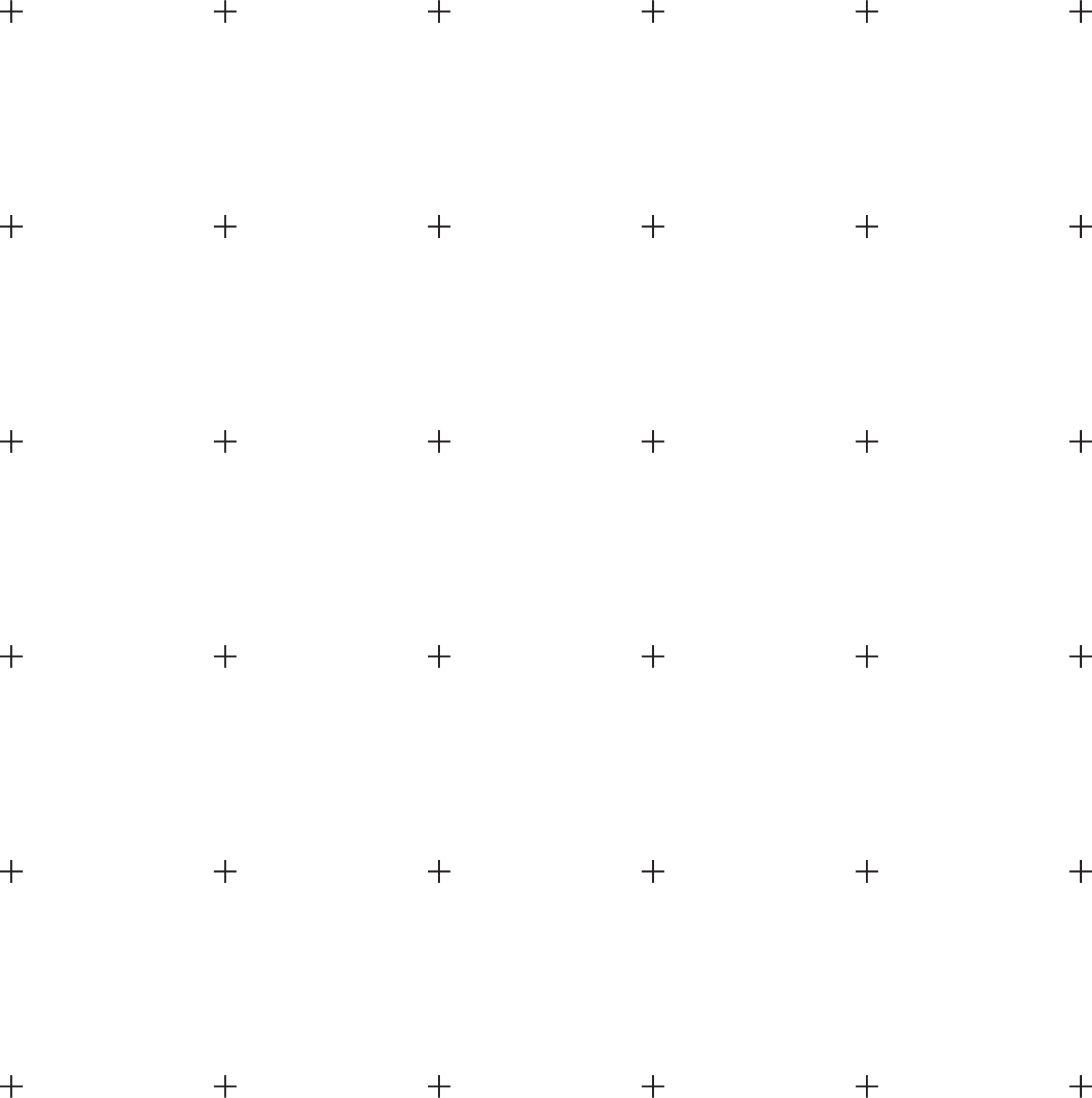 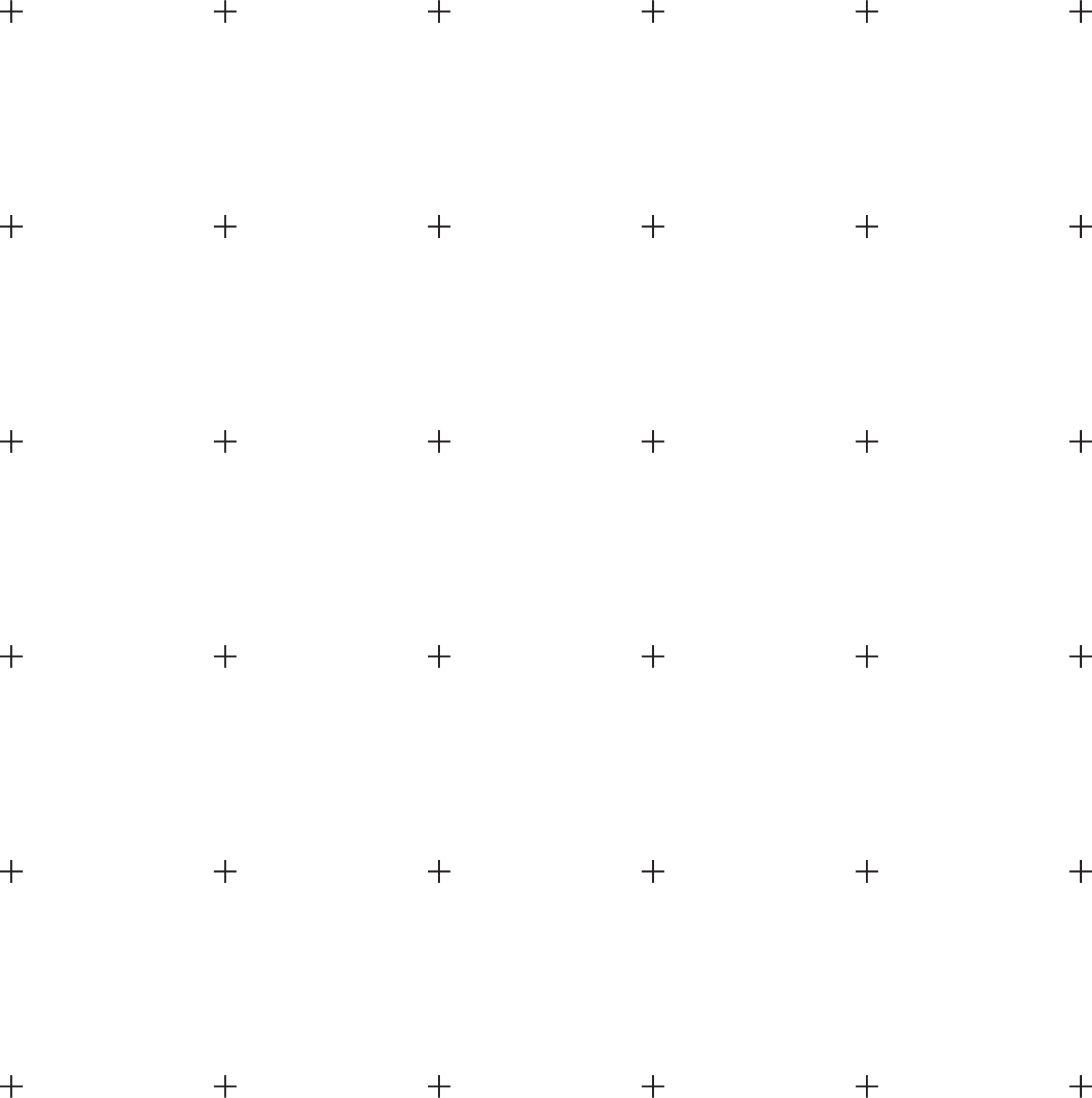 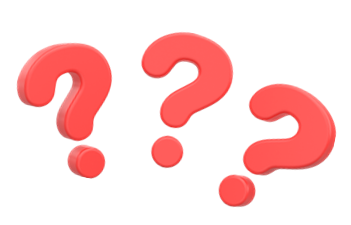 CÂU HỎI TRẮC NGHIỆM
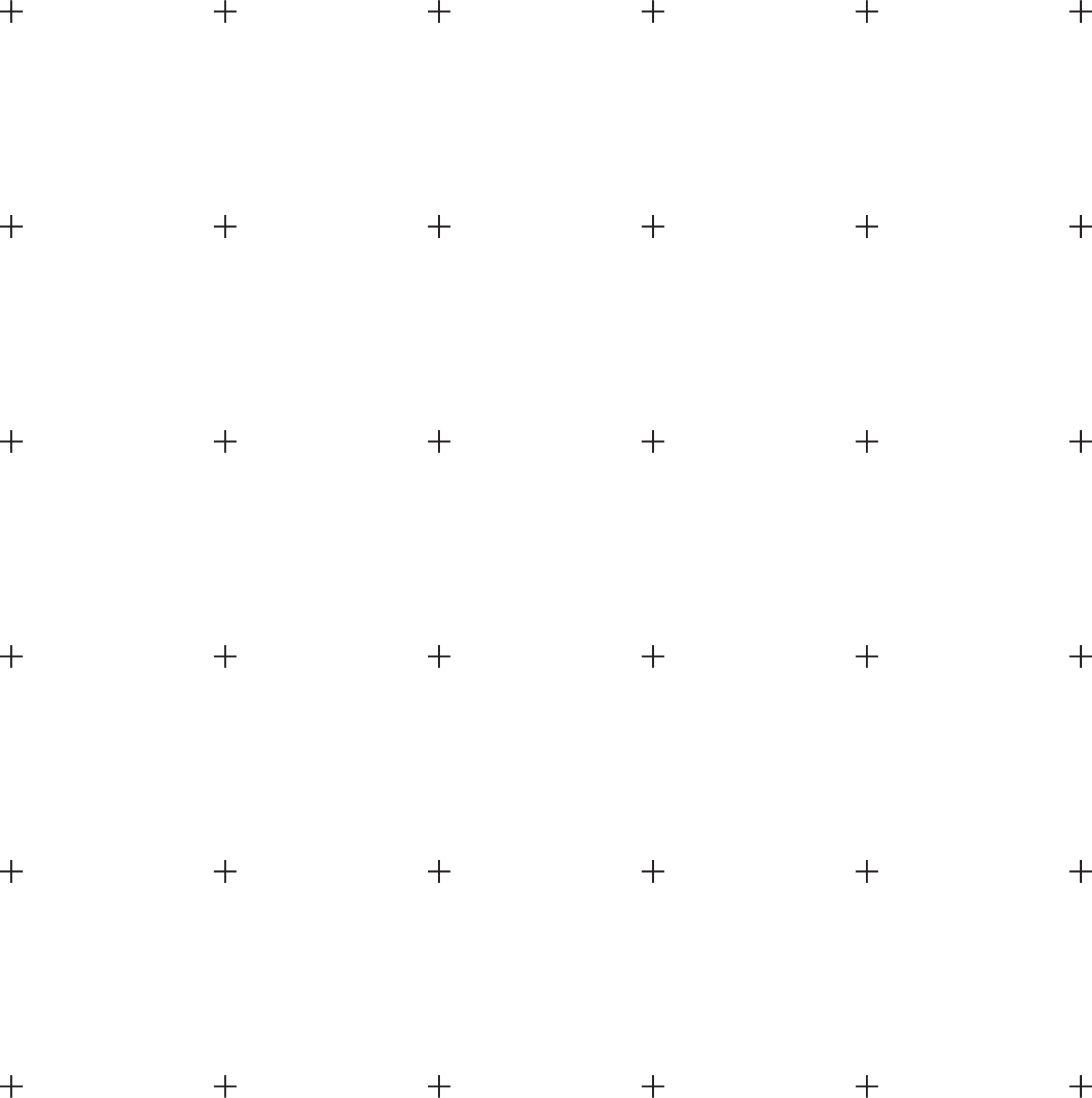 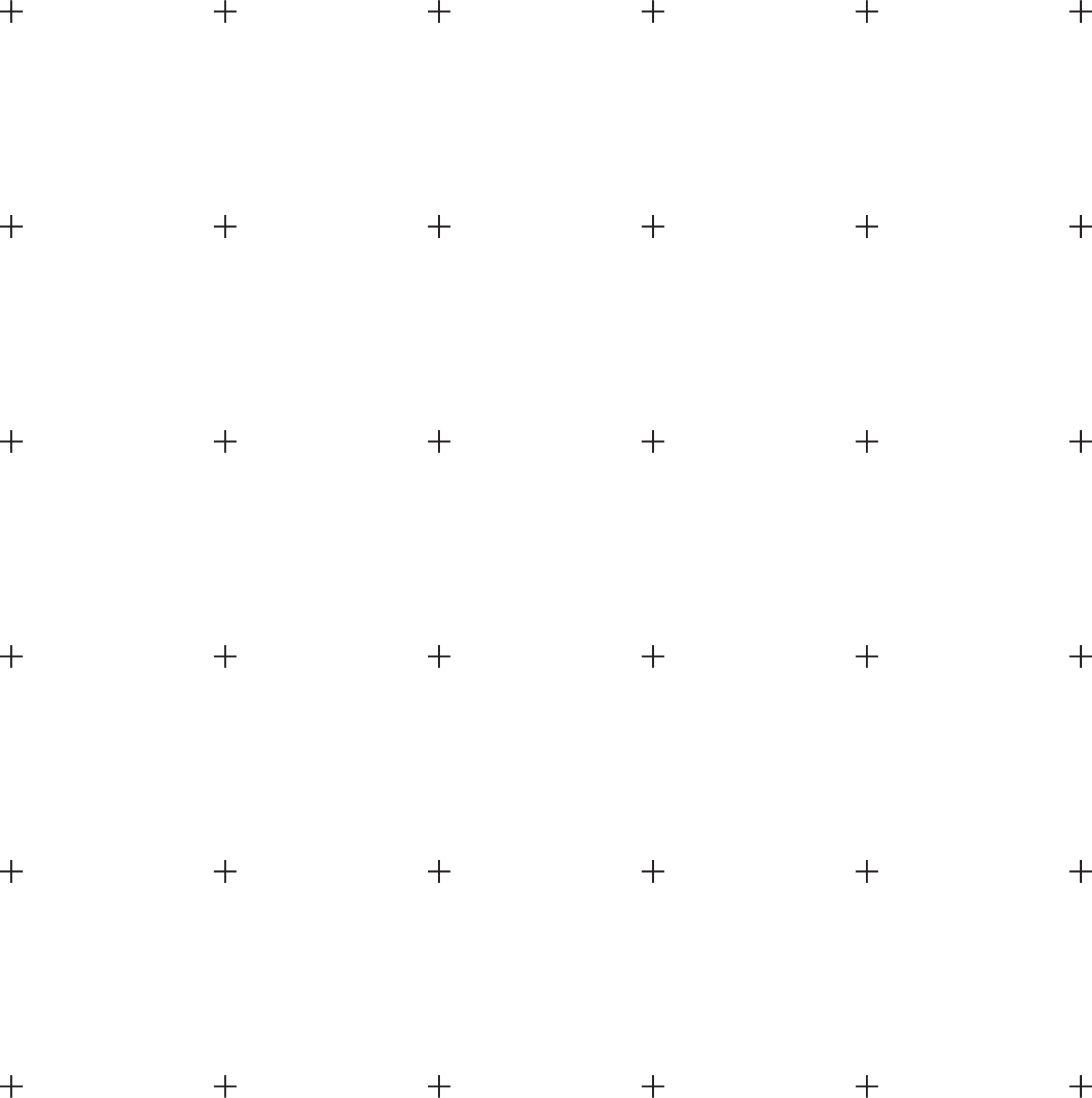 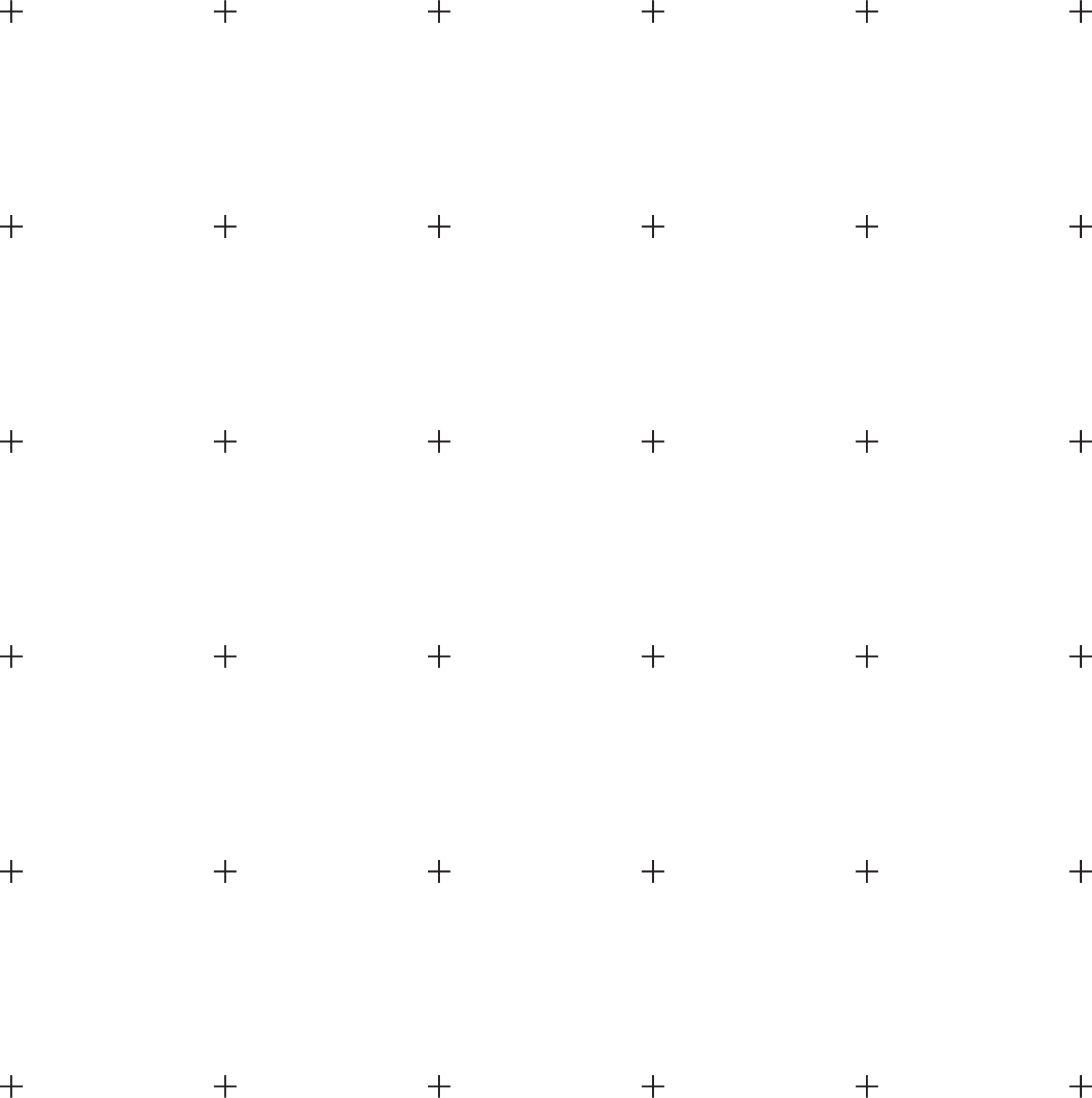 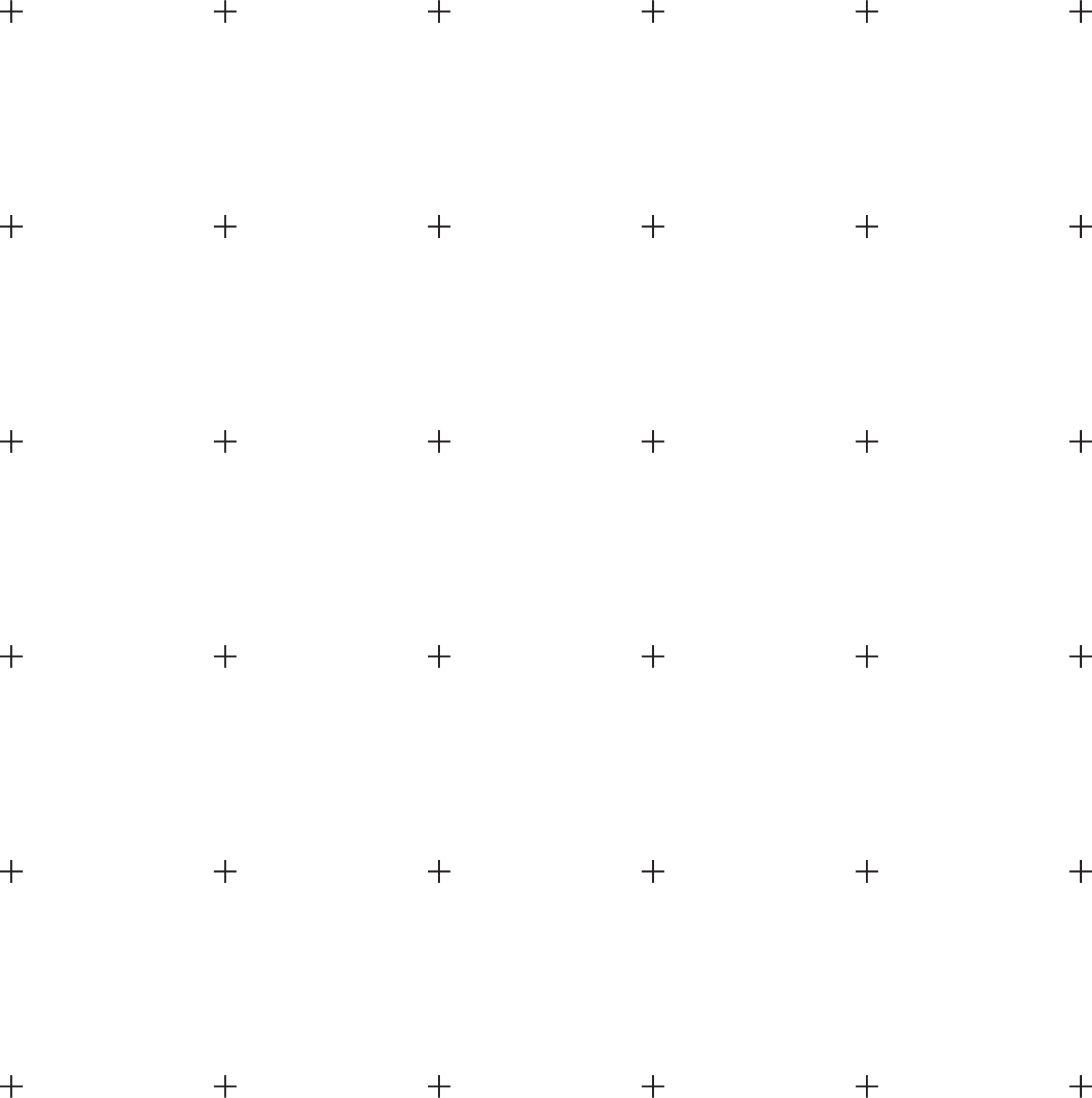 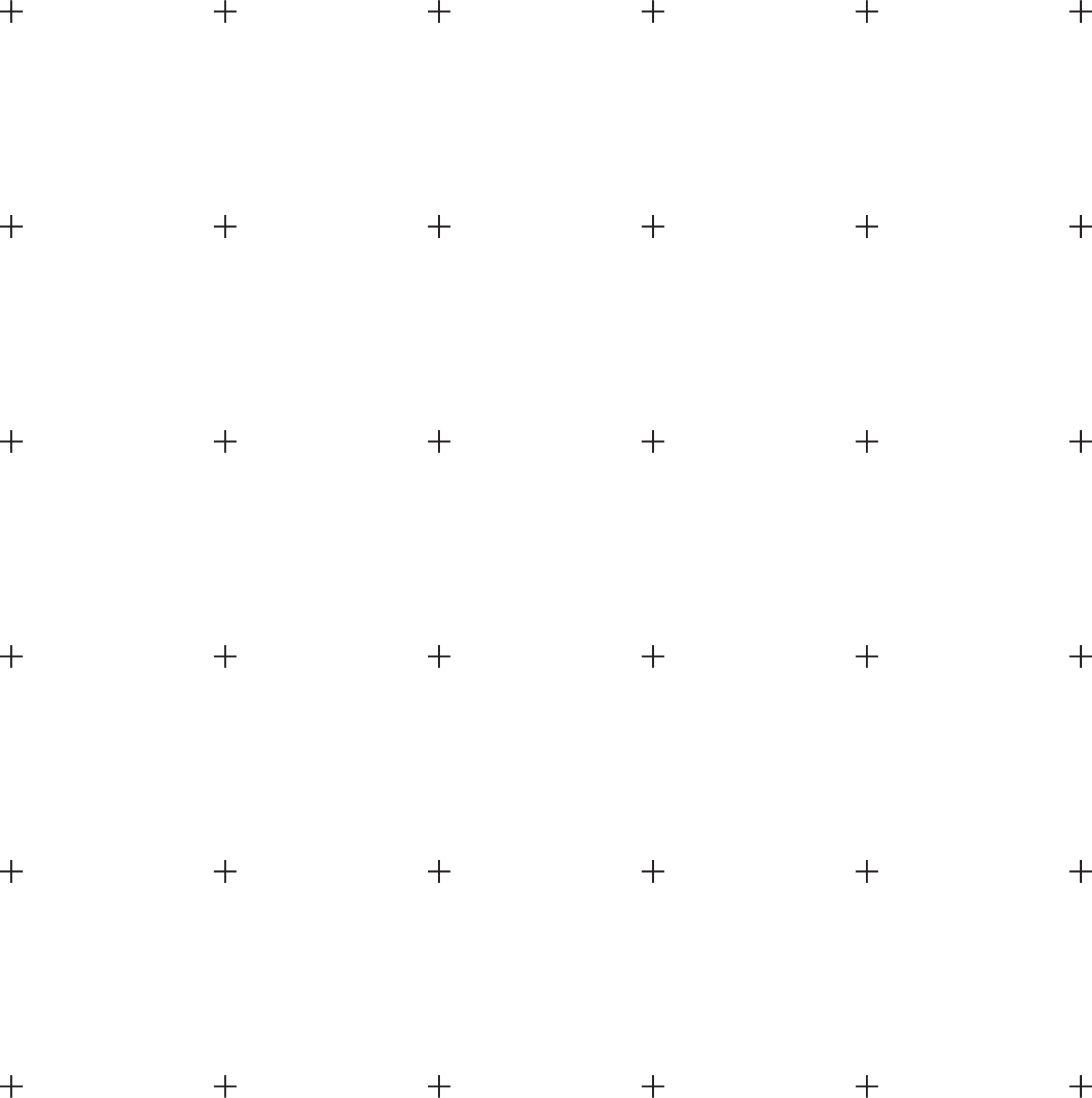 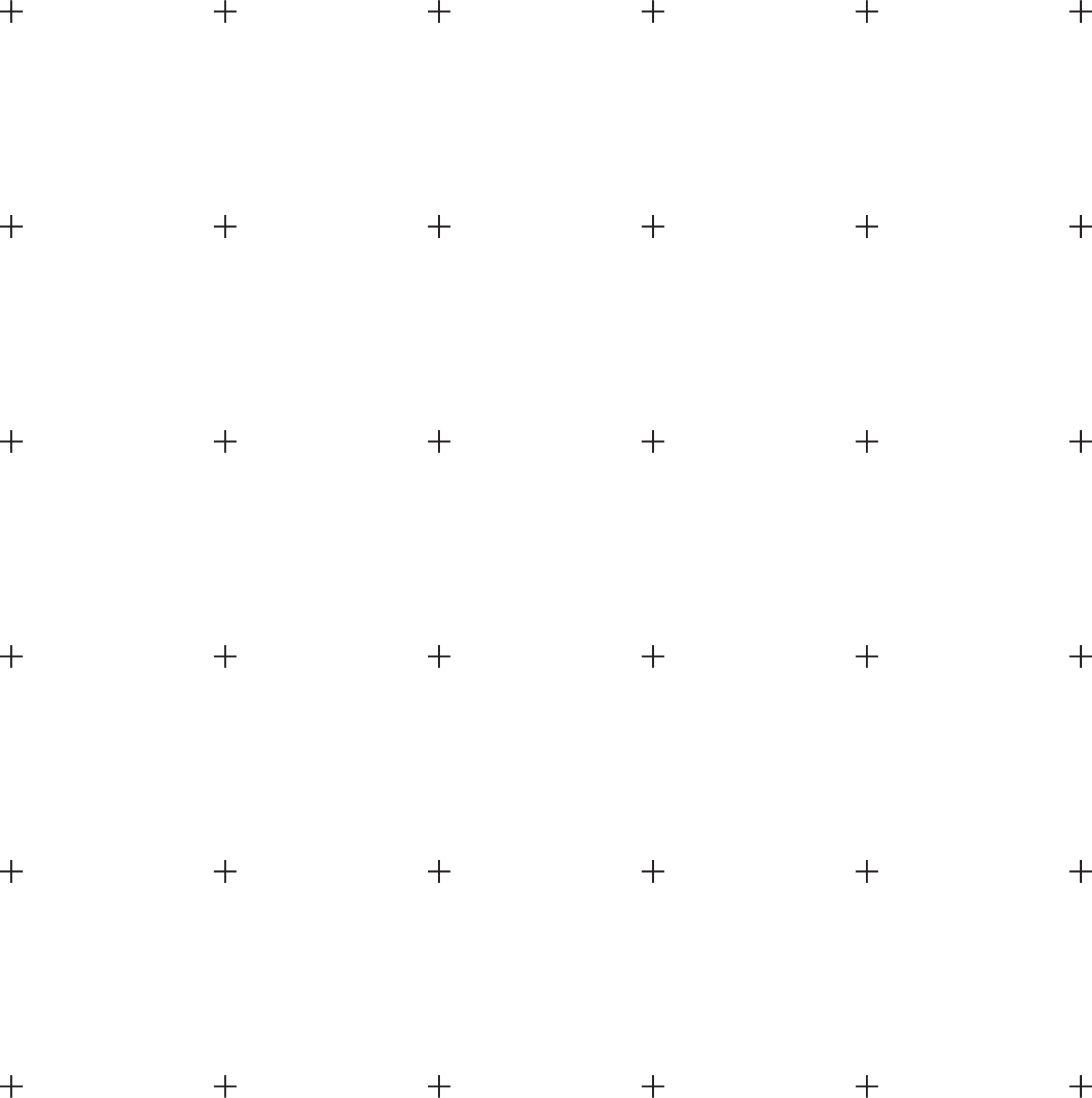 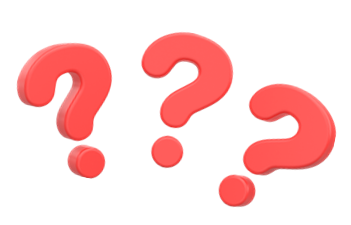 CÂU HỎI TRẮC NGHIỆM
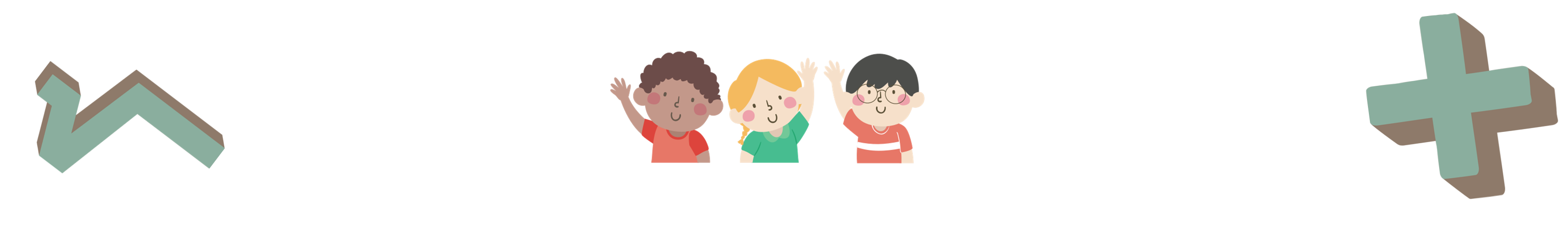 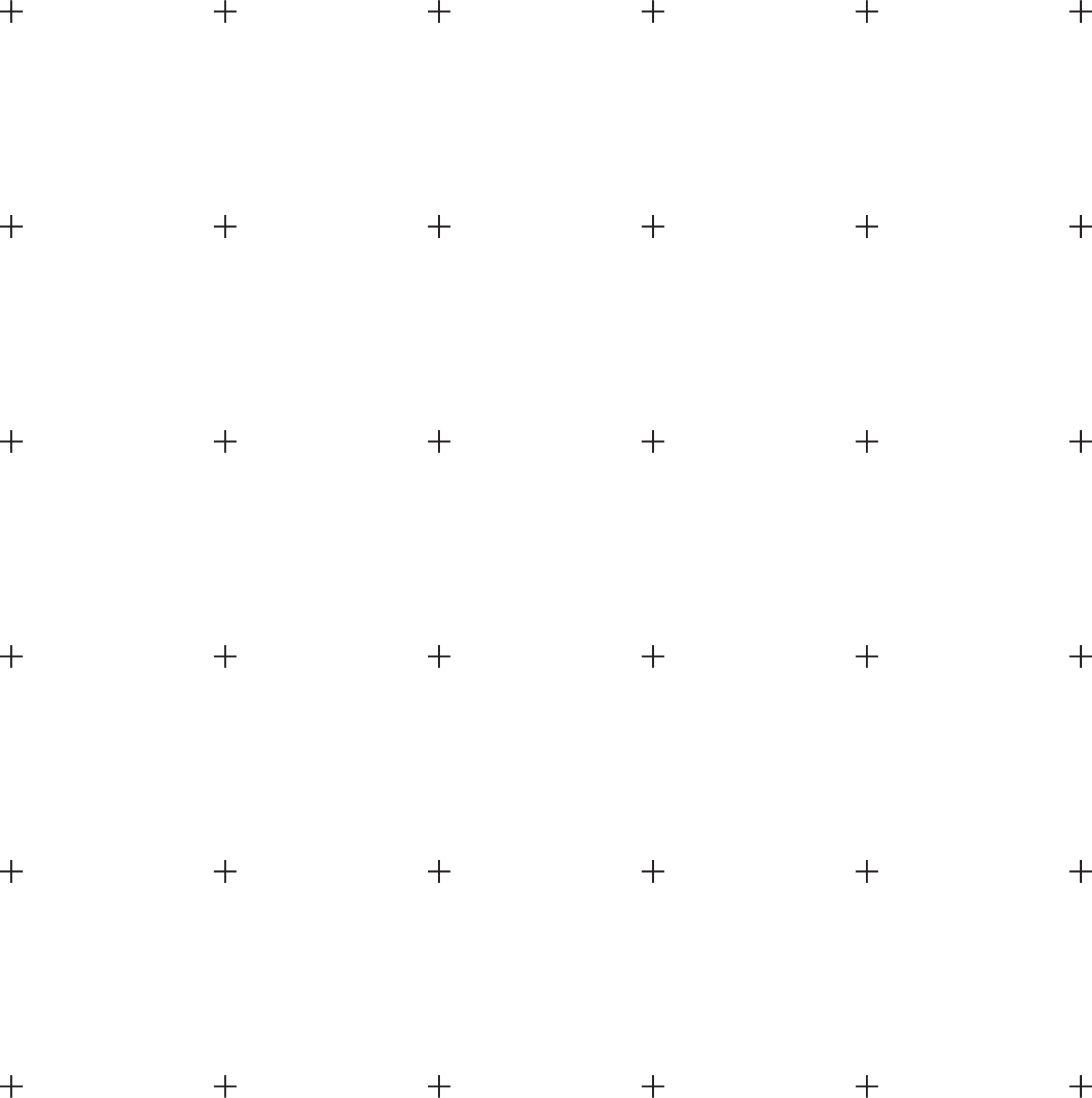 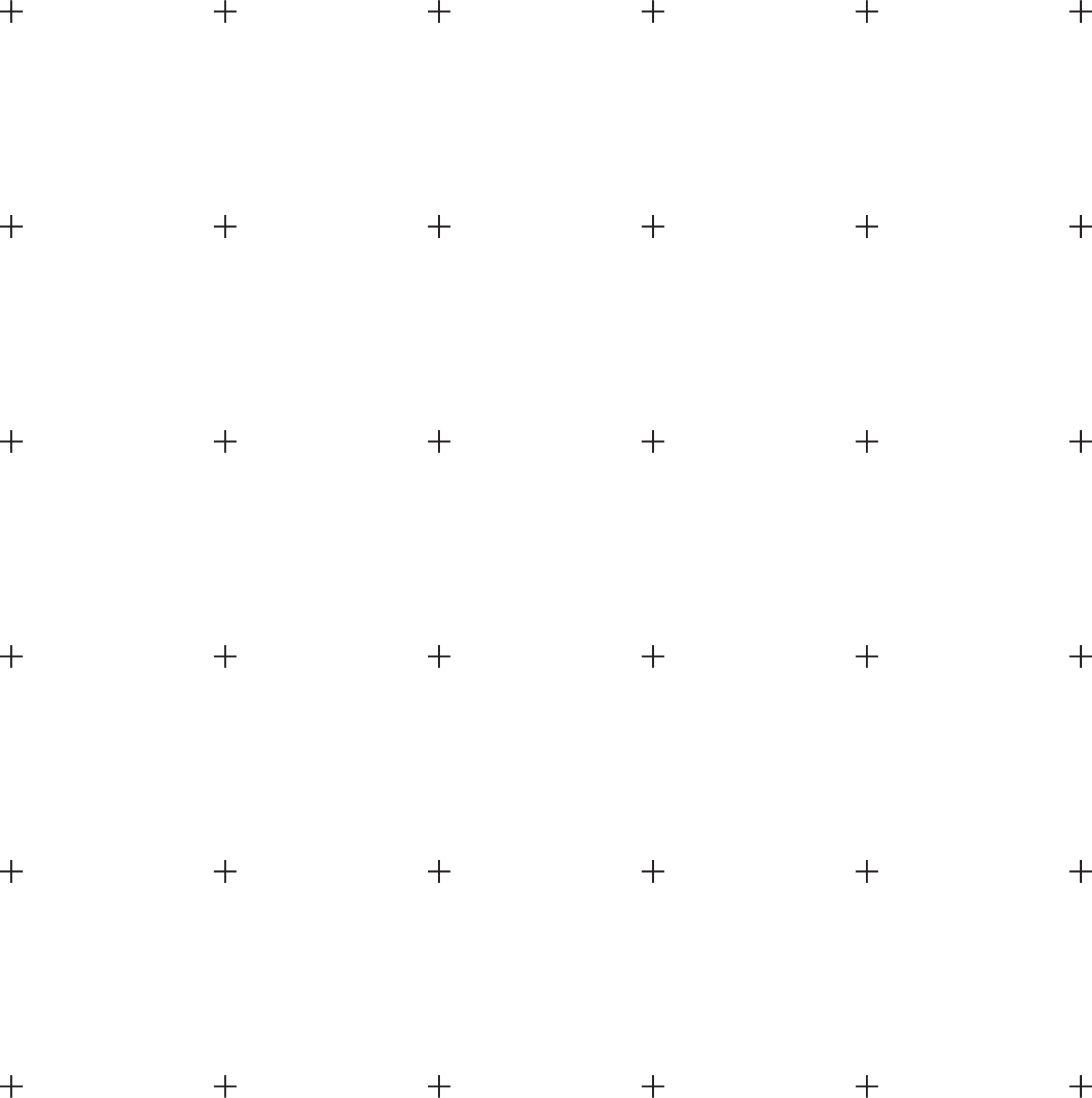 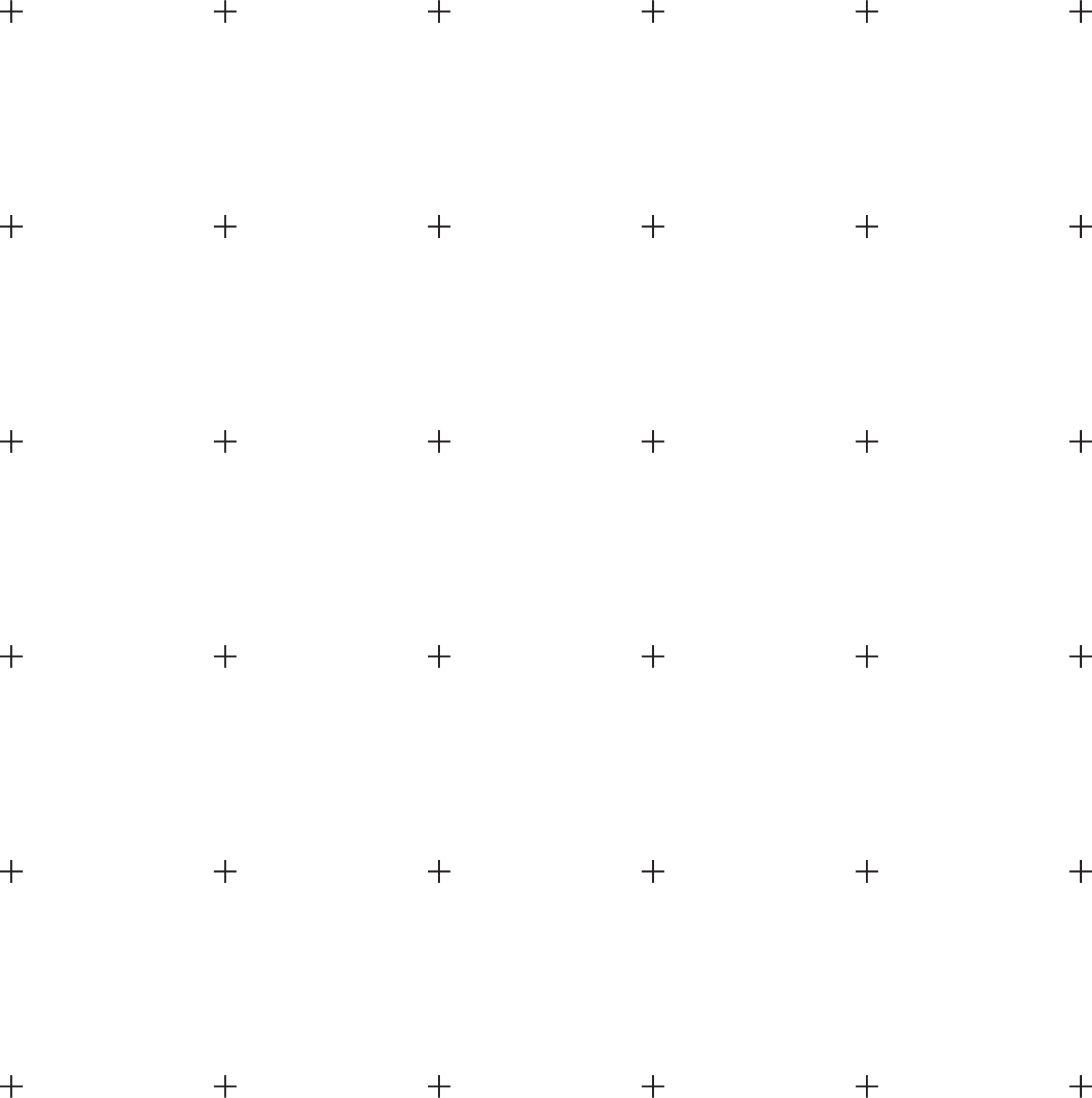 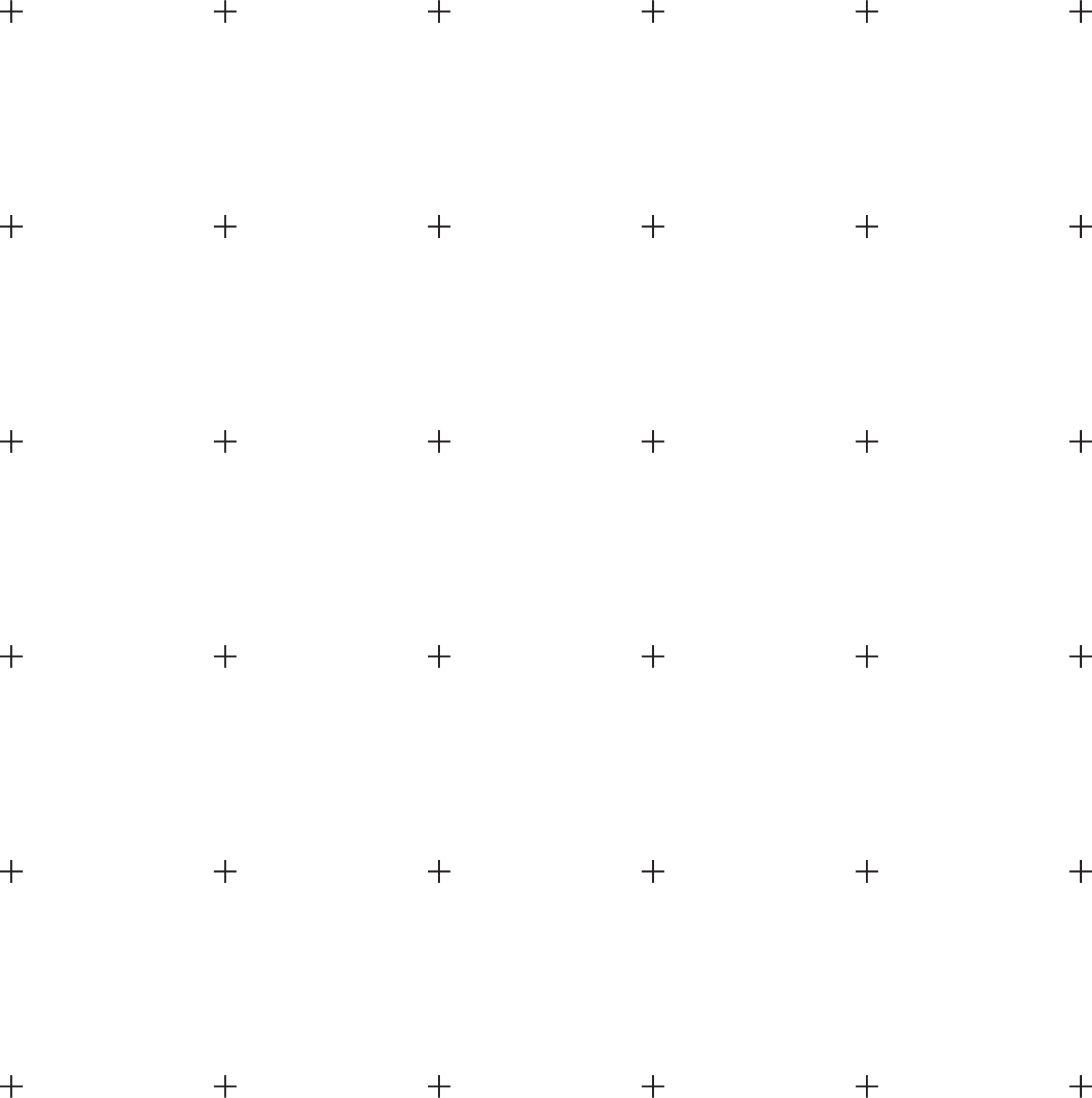 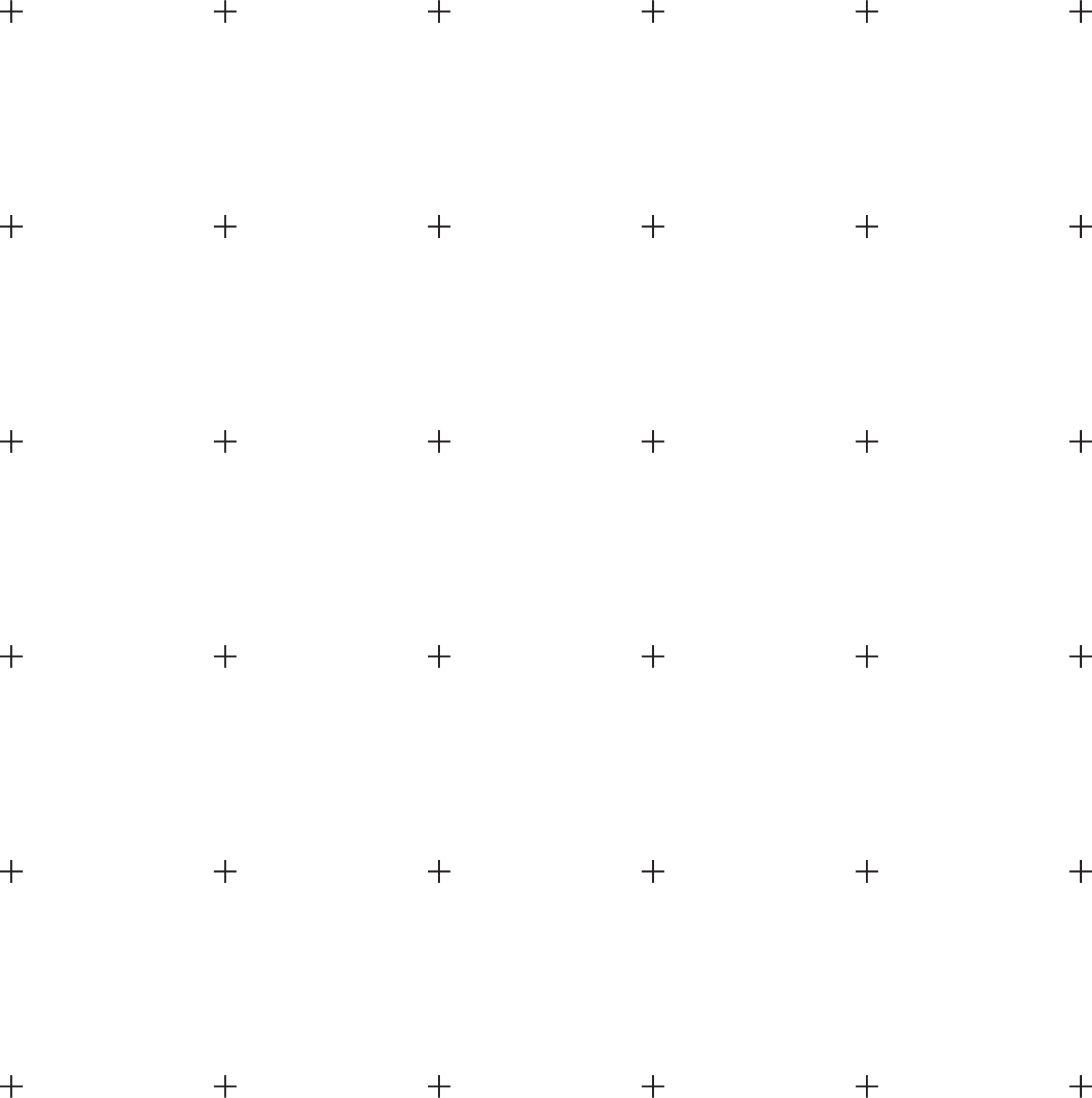 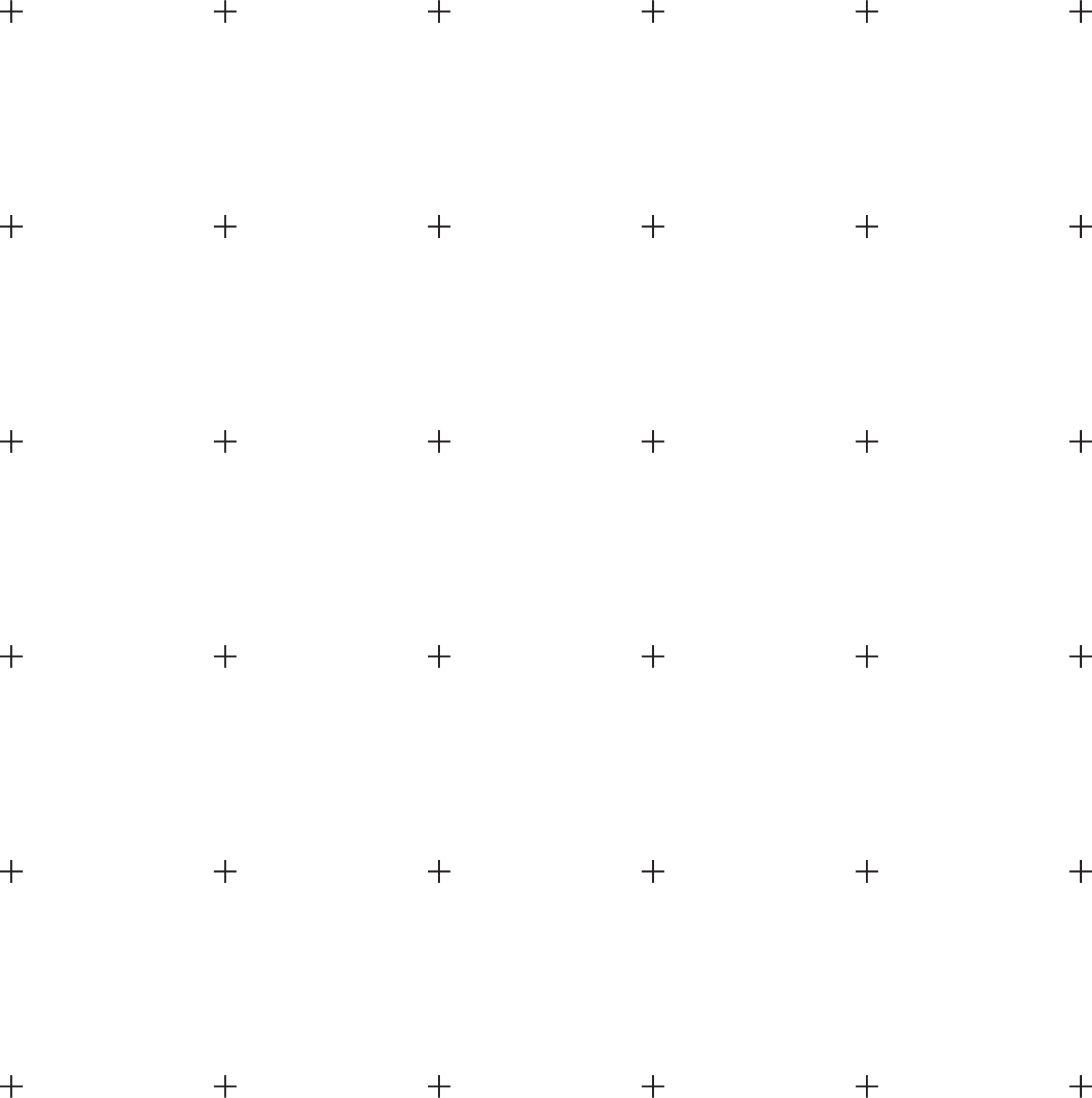 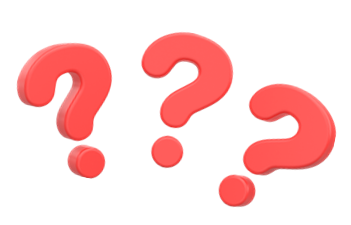 CÂU HỎI TRẮC NGHIỆM
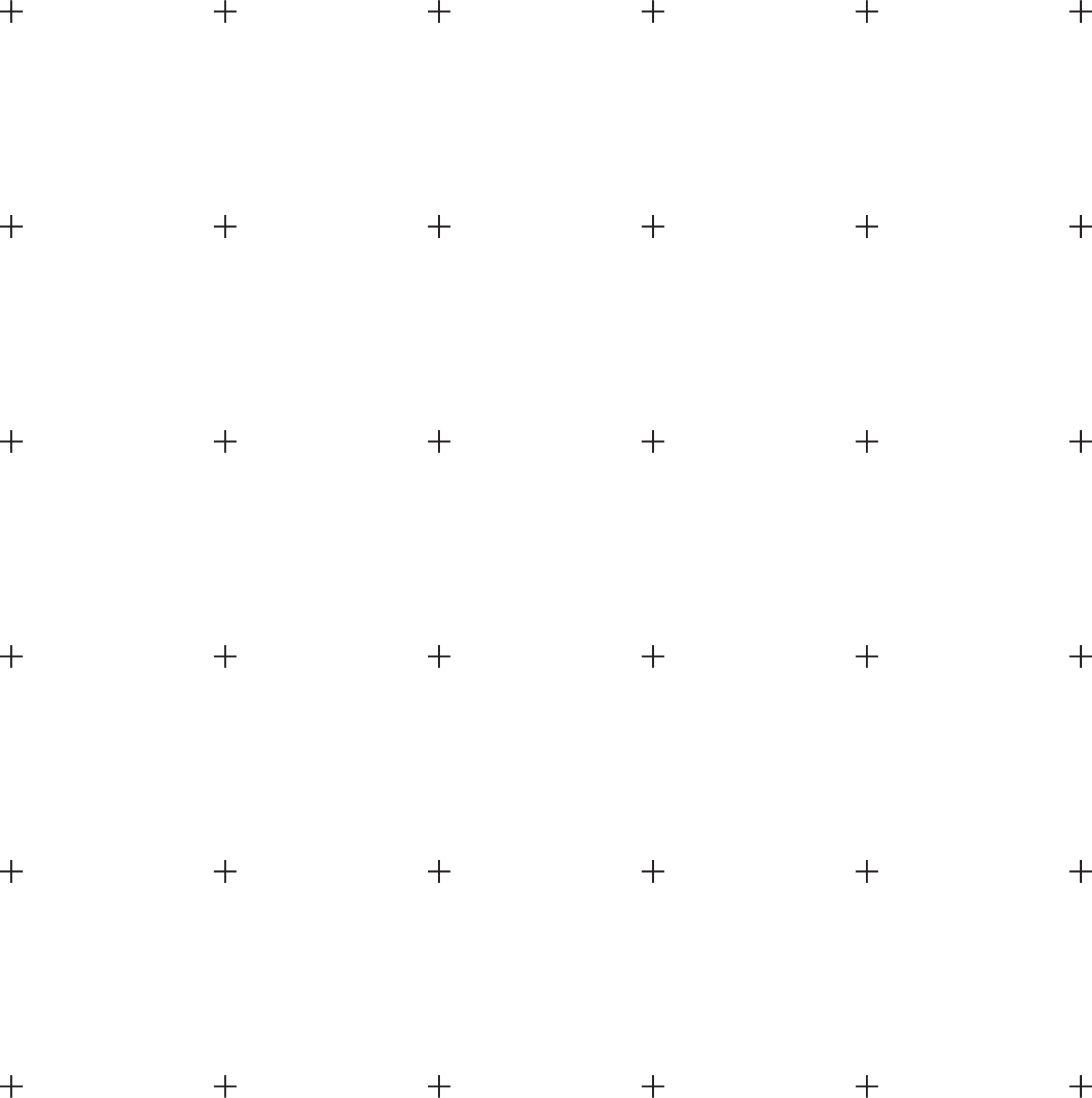 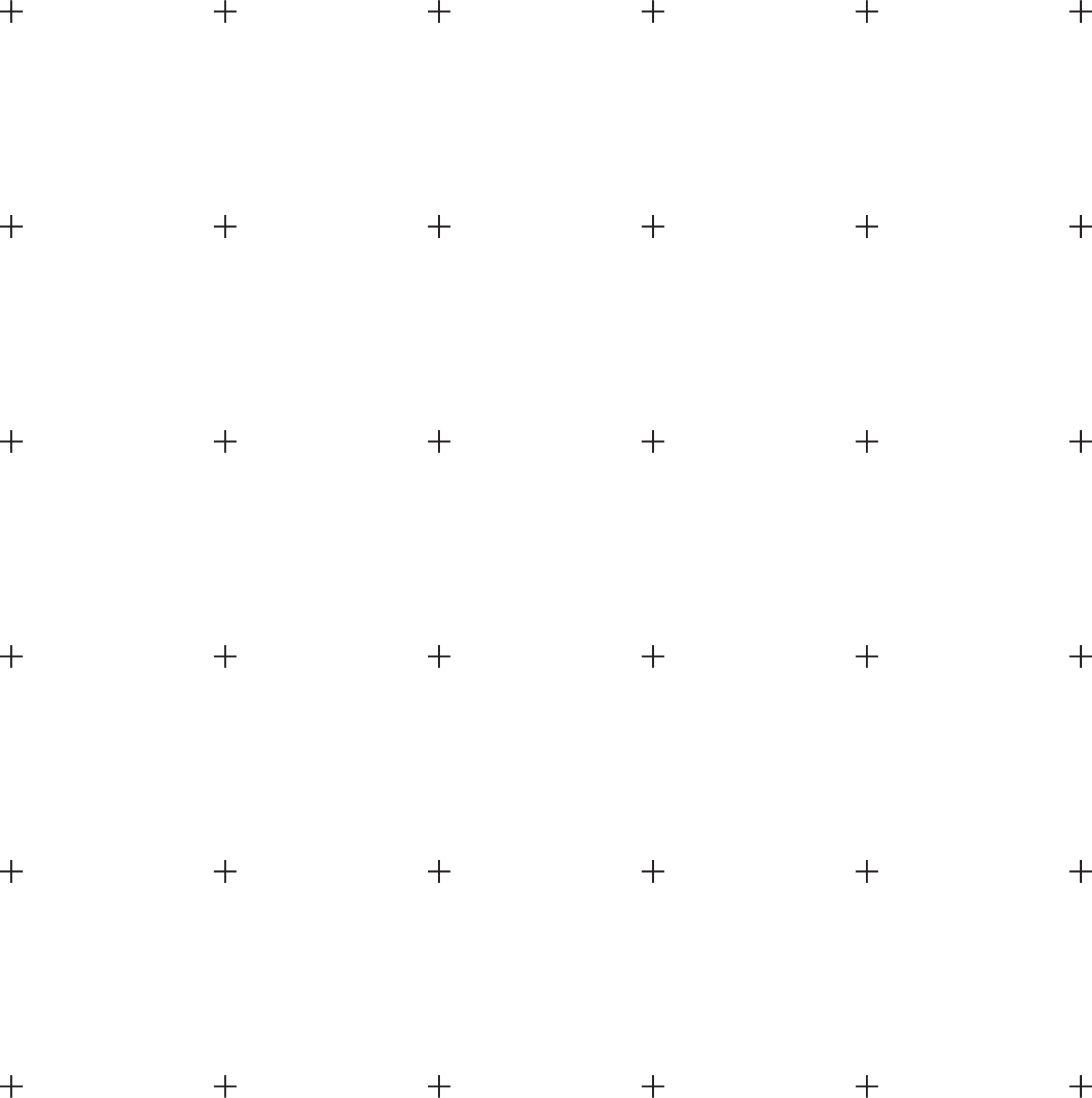 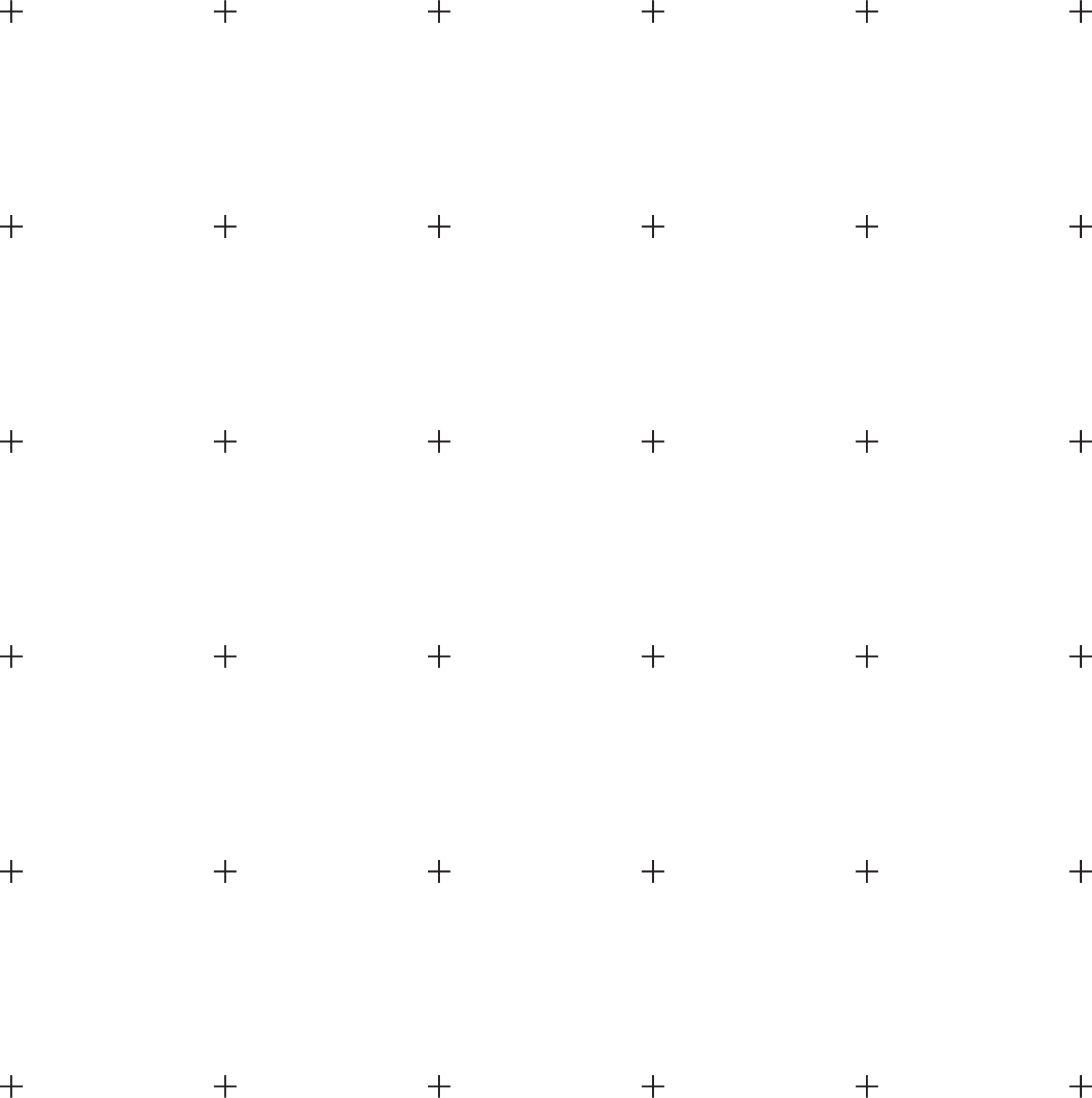 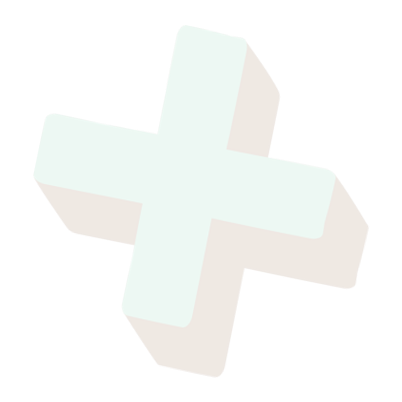 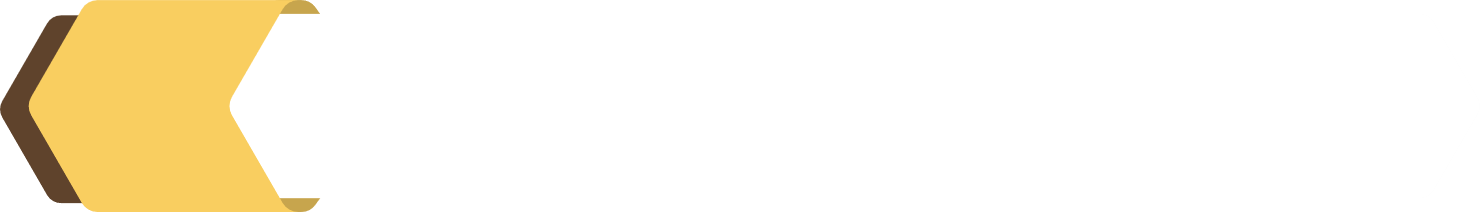 Bài tập 6.9 (SGK-tr14)
Tính
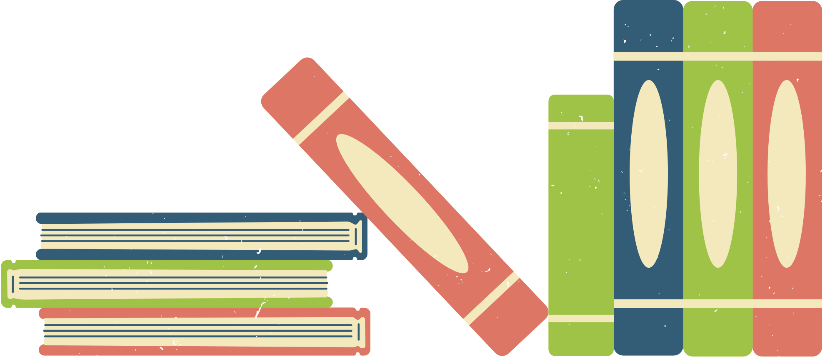 Viết mỗi biểu thức sau thành lôgarit của một biểu thức (giả thiết các biểu thức đều có nghĩa):
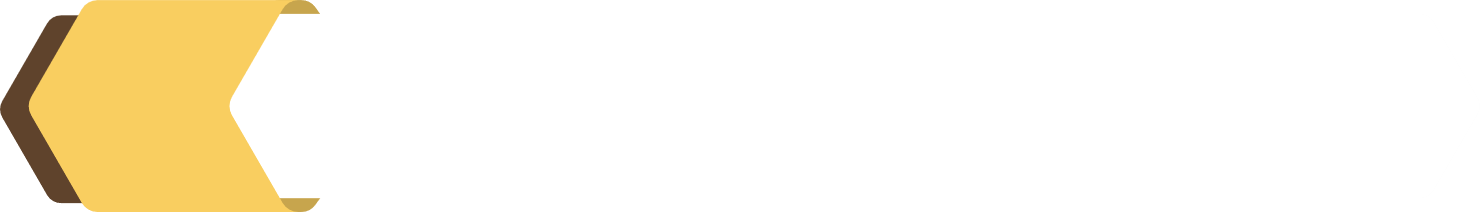 Bài tập 6.10 (SGK-tr14)
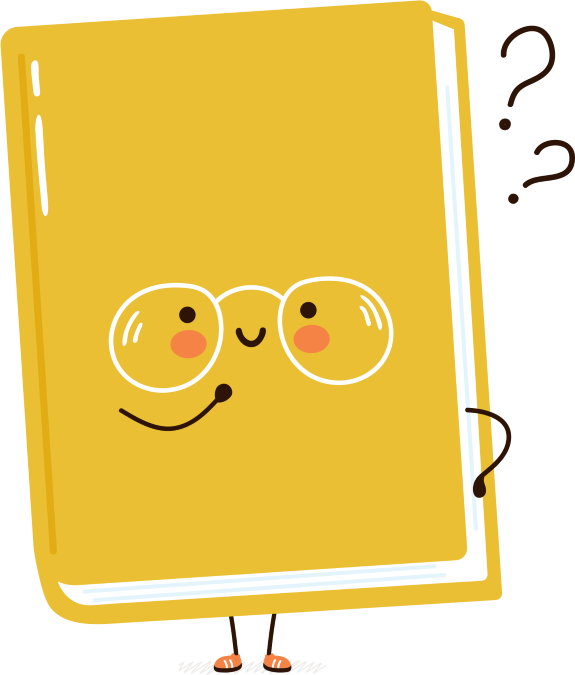 Giải:
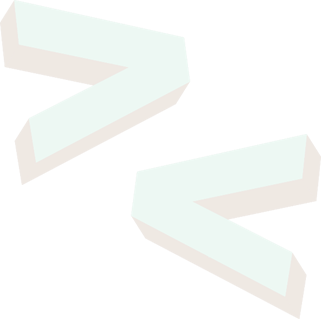 Viết mỗi biểu thức sau thành lôgarit của một biểu thức (giả thiết các biểu thức đều có nghĩa):
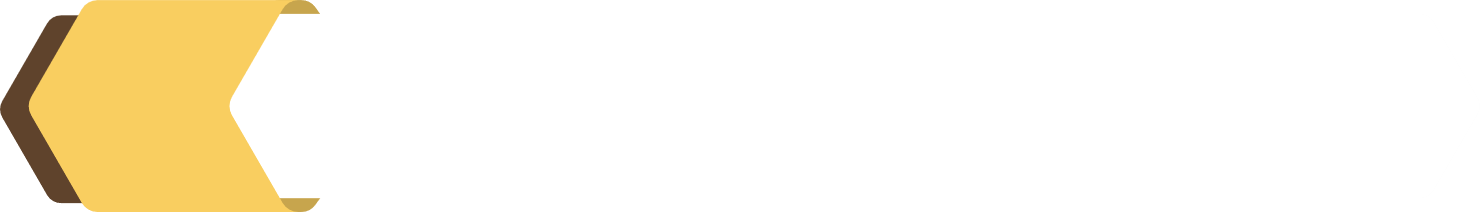 Bài tập 6.10 (SGK-tr14)
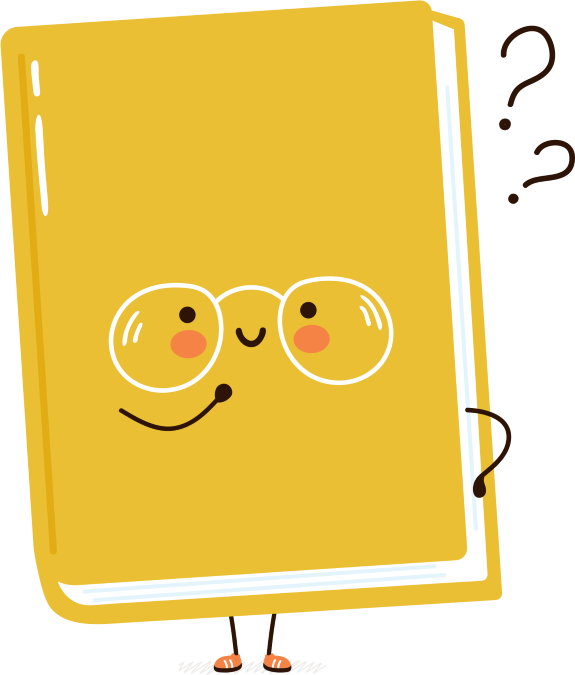 Giải:
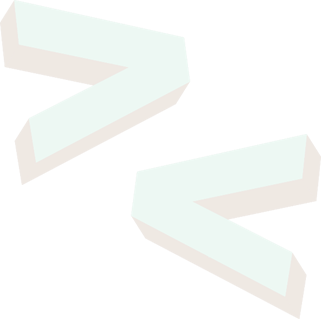 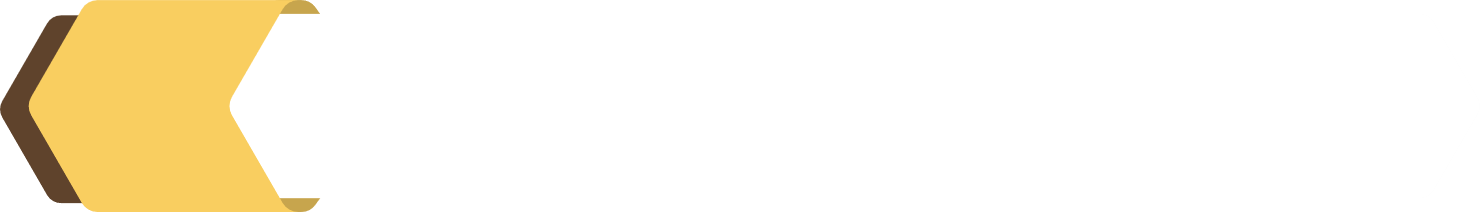 Bài tập 6.11 (SGK-tr15)
Rút gọn các biểu thức sau:
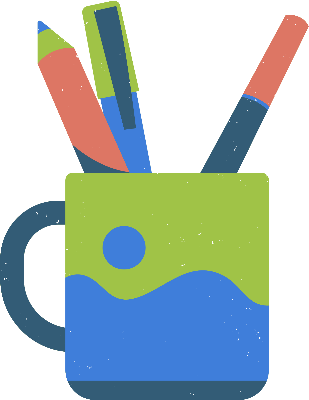 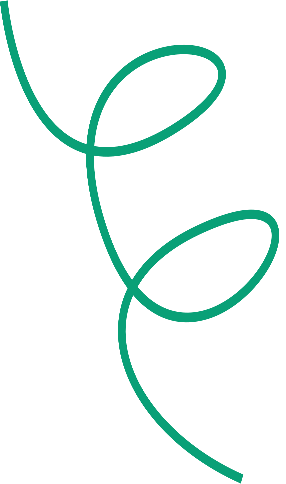 Tính giá trị của các biểu thức sau:
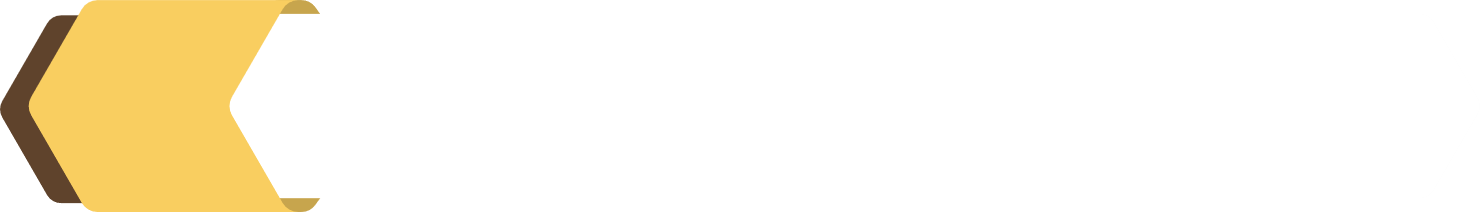 Bài tập 6.12 (SGK-tr15)
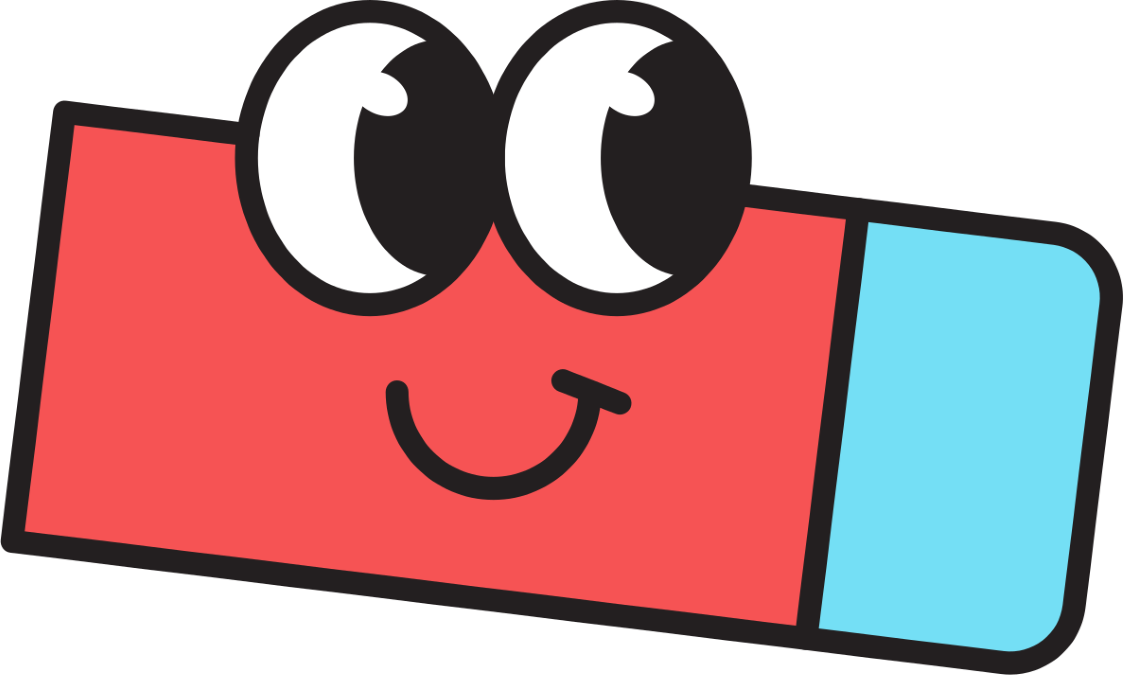 Giải
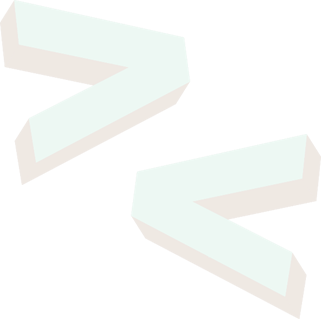 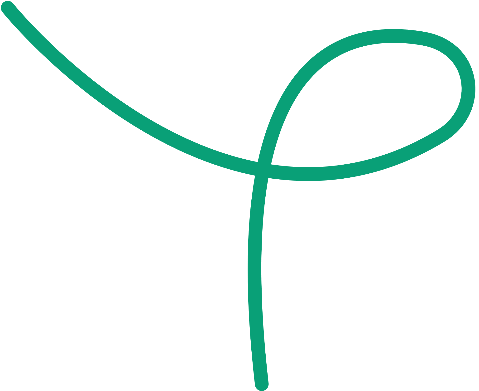 VẬN DỤNG
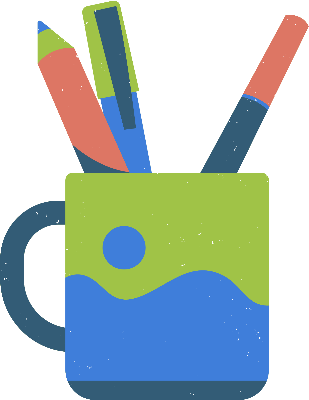 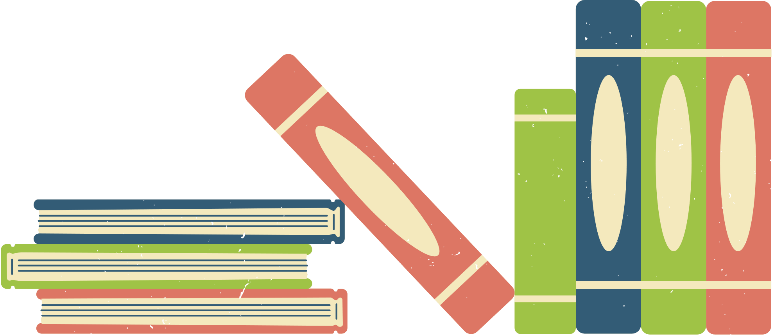 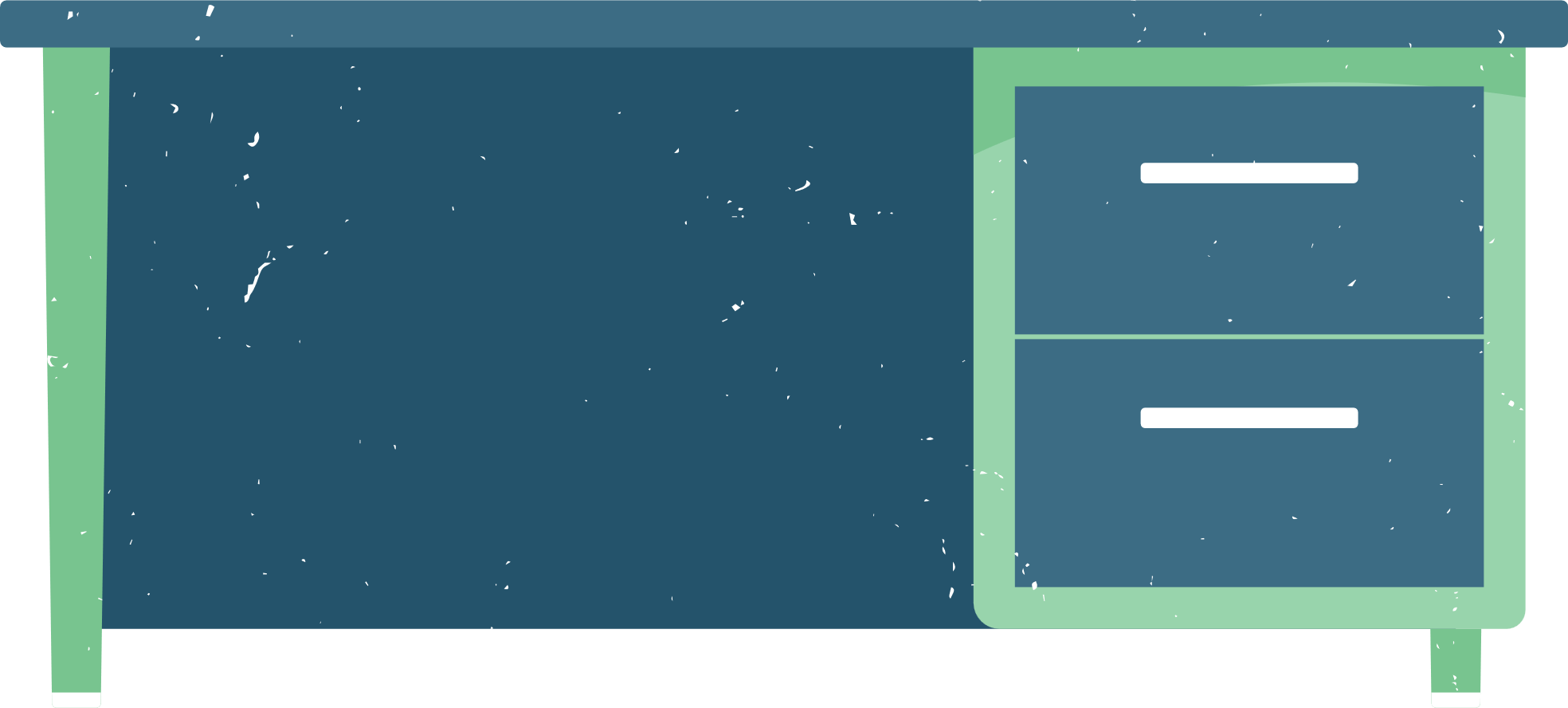 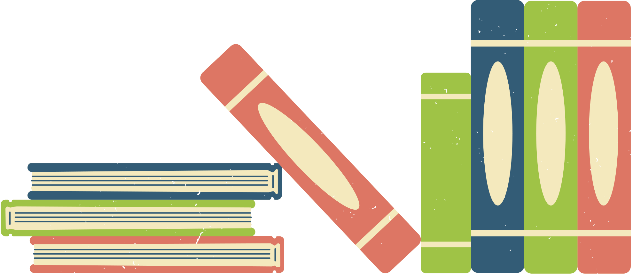 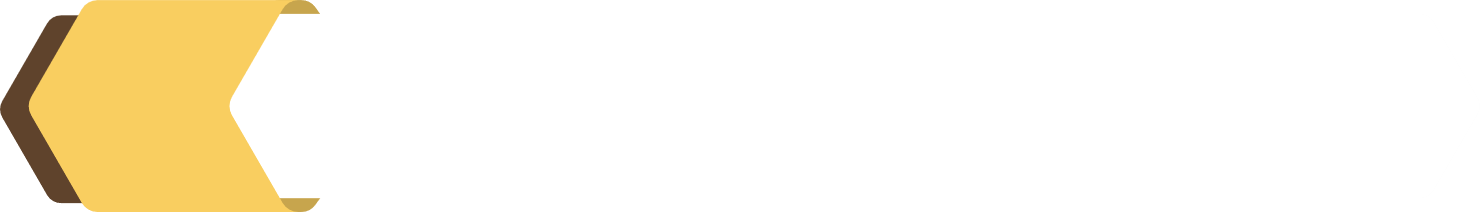 Bài tập 6.13 (SGK-tr15)
Giải
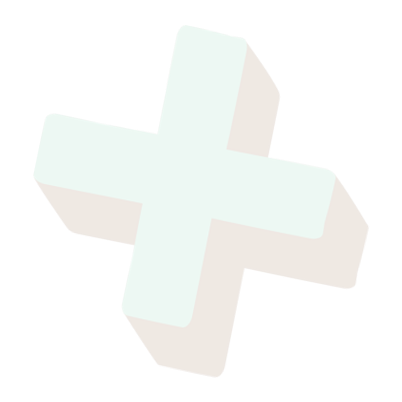 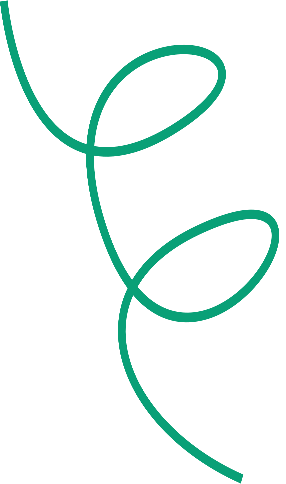 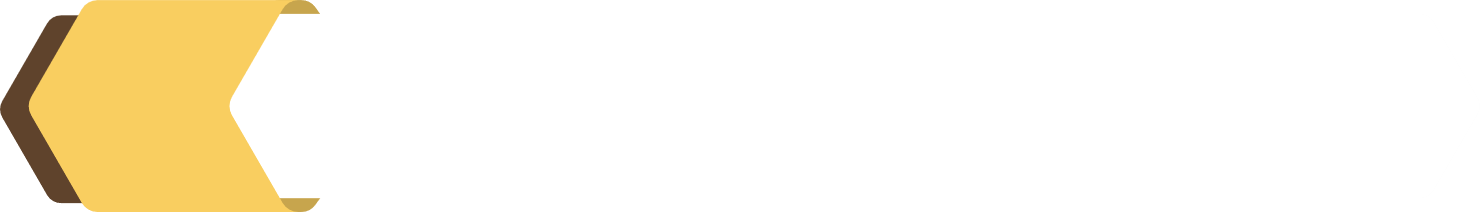 Bài tập 6.14 (SGK-tr15)
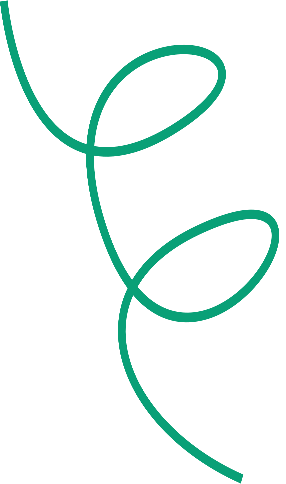 Giải
HƯỚNG DẪN VỀ NHÀ
Chuẩn bị trước 
Bài 20. Hàm số mũ và hàm số lôgarit
Ghi nhớ 
kiến thức trong bài
Hoàn thành các bài tập trong SBT
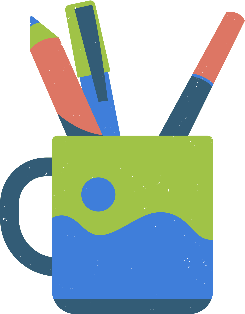 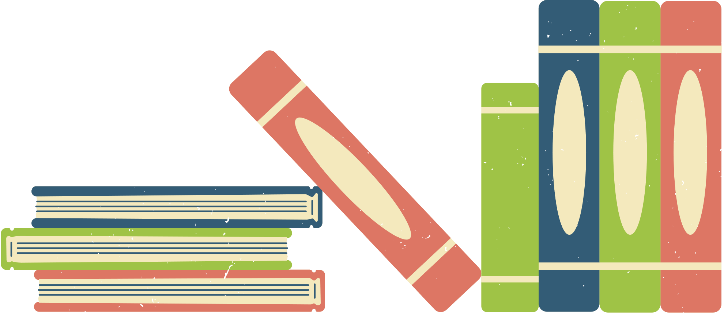 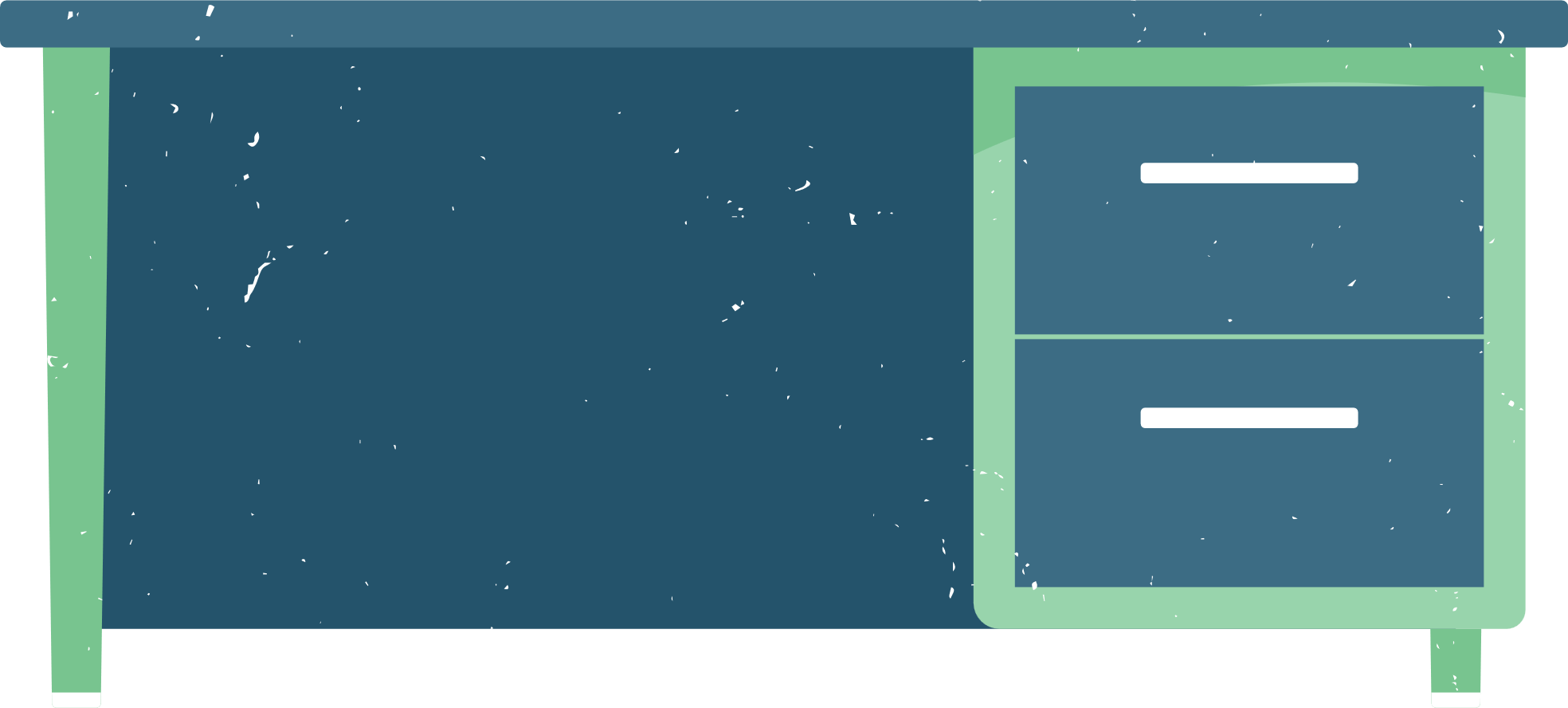 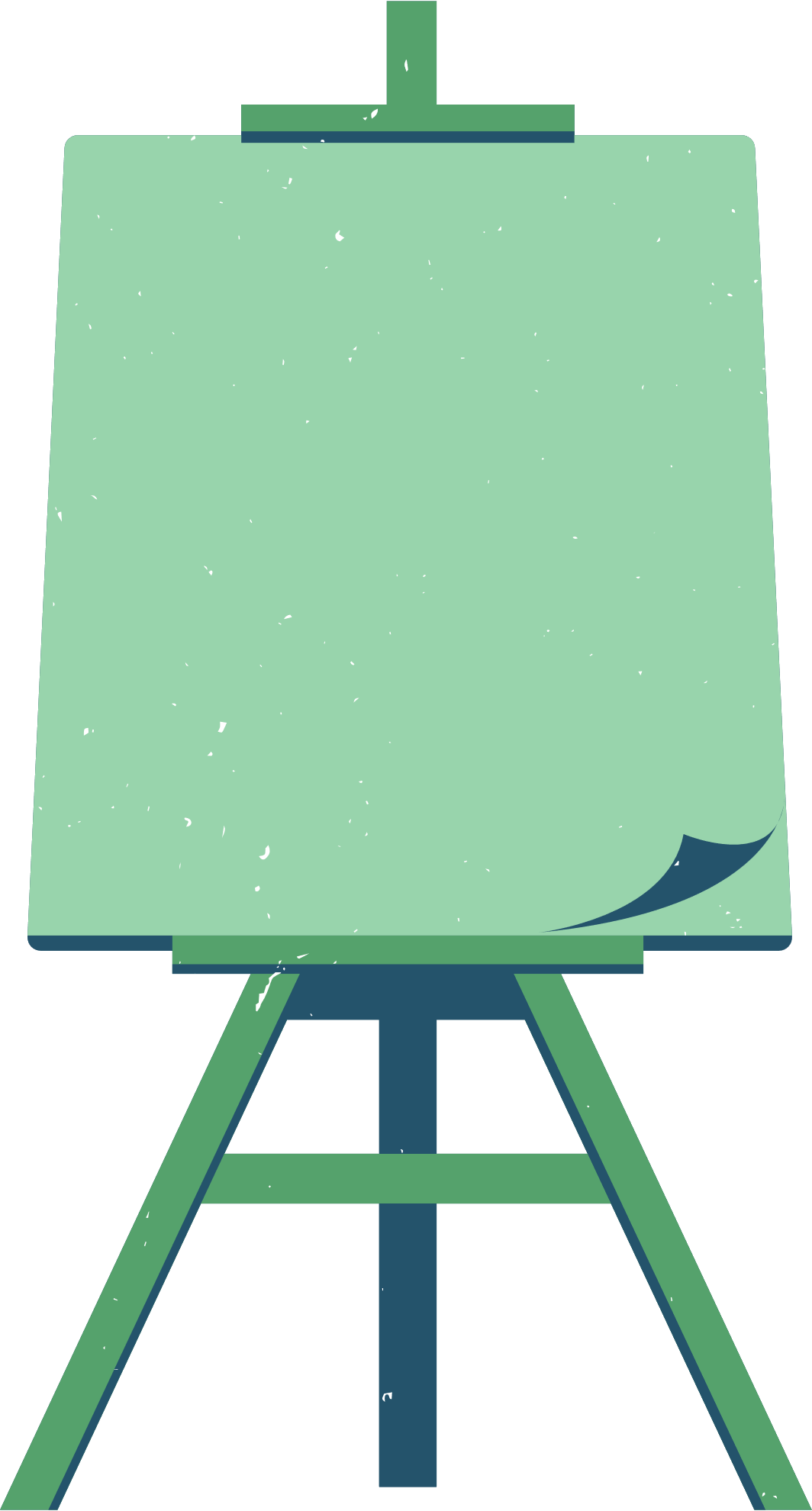 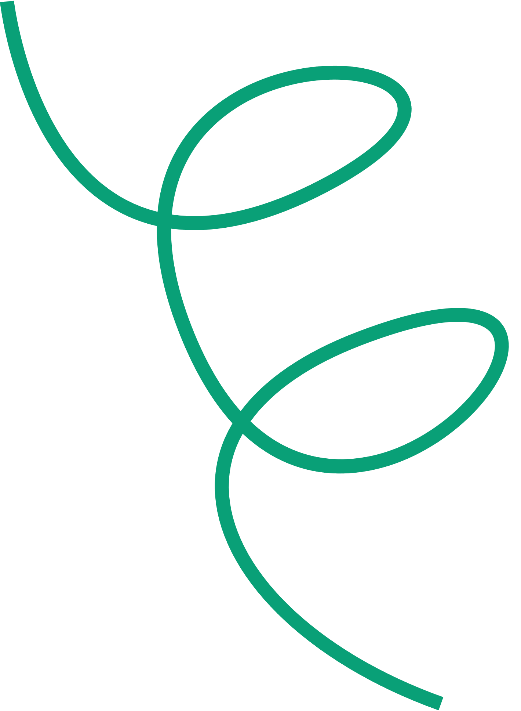 CẢM ƠN CÁC EM 
ĐÃ THEO DÕI BÀI HỌC!
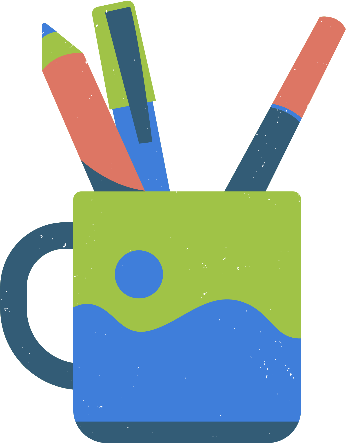 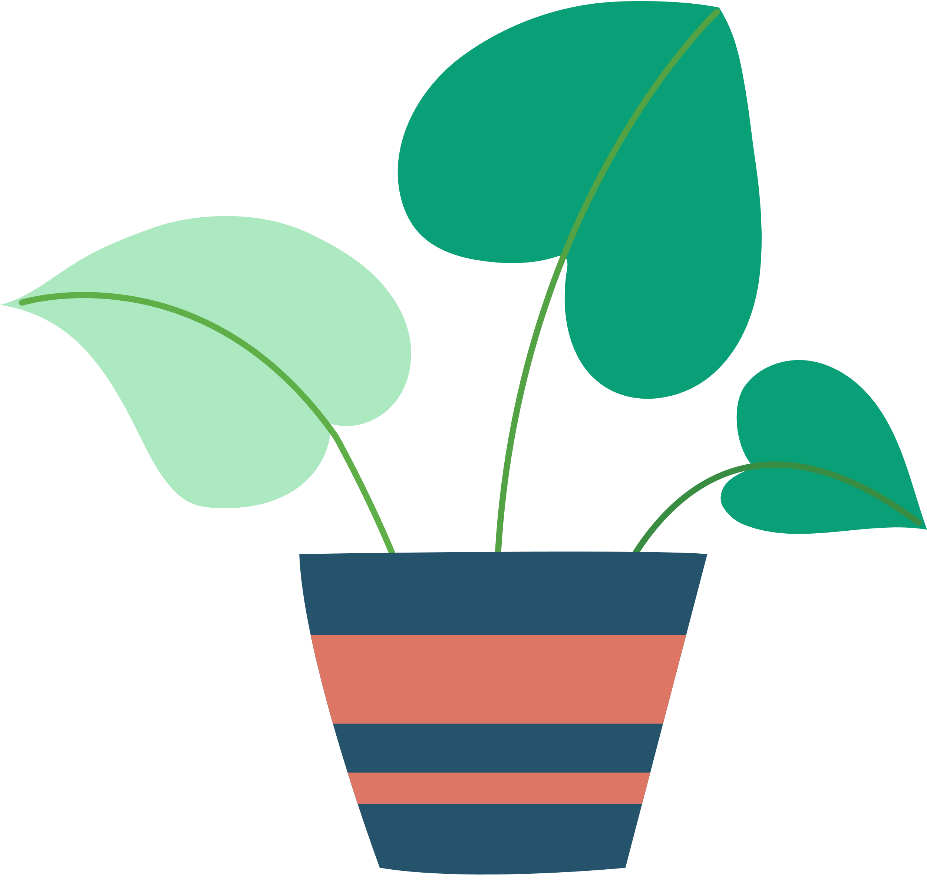 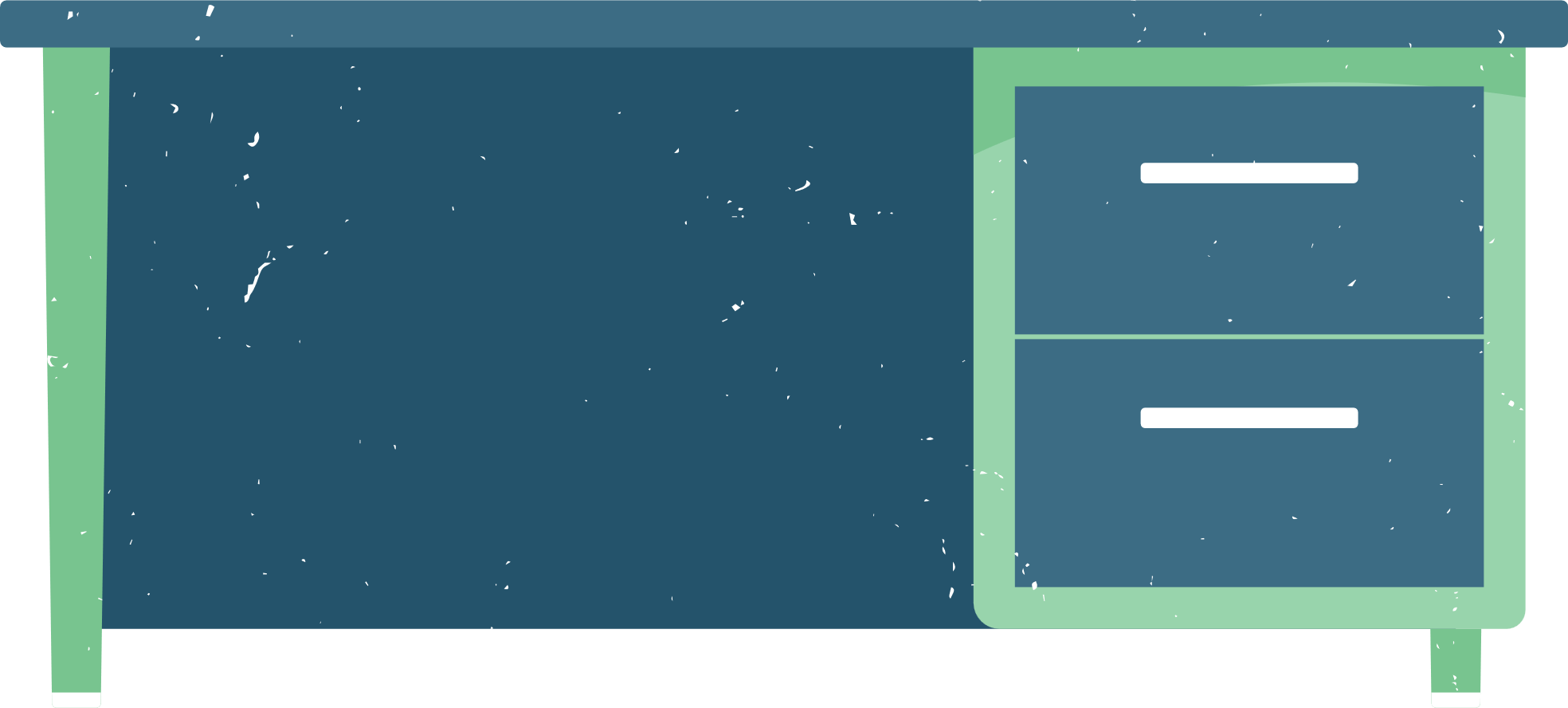